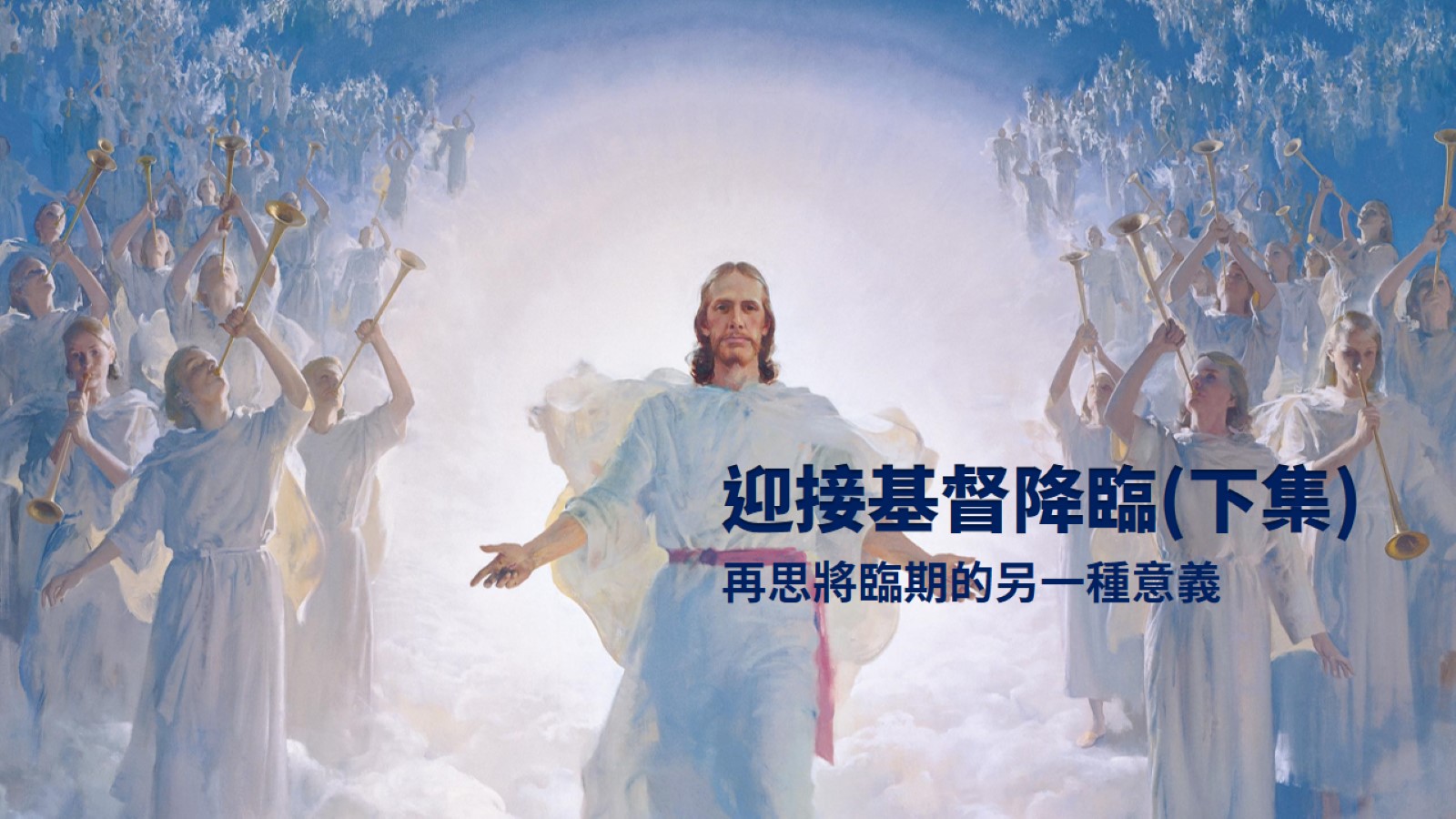 迎接基督降臨(下集)
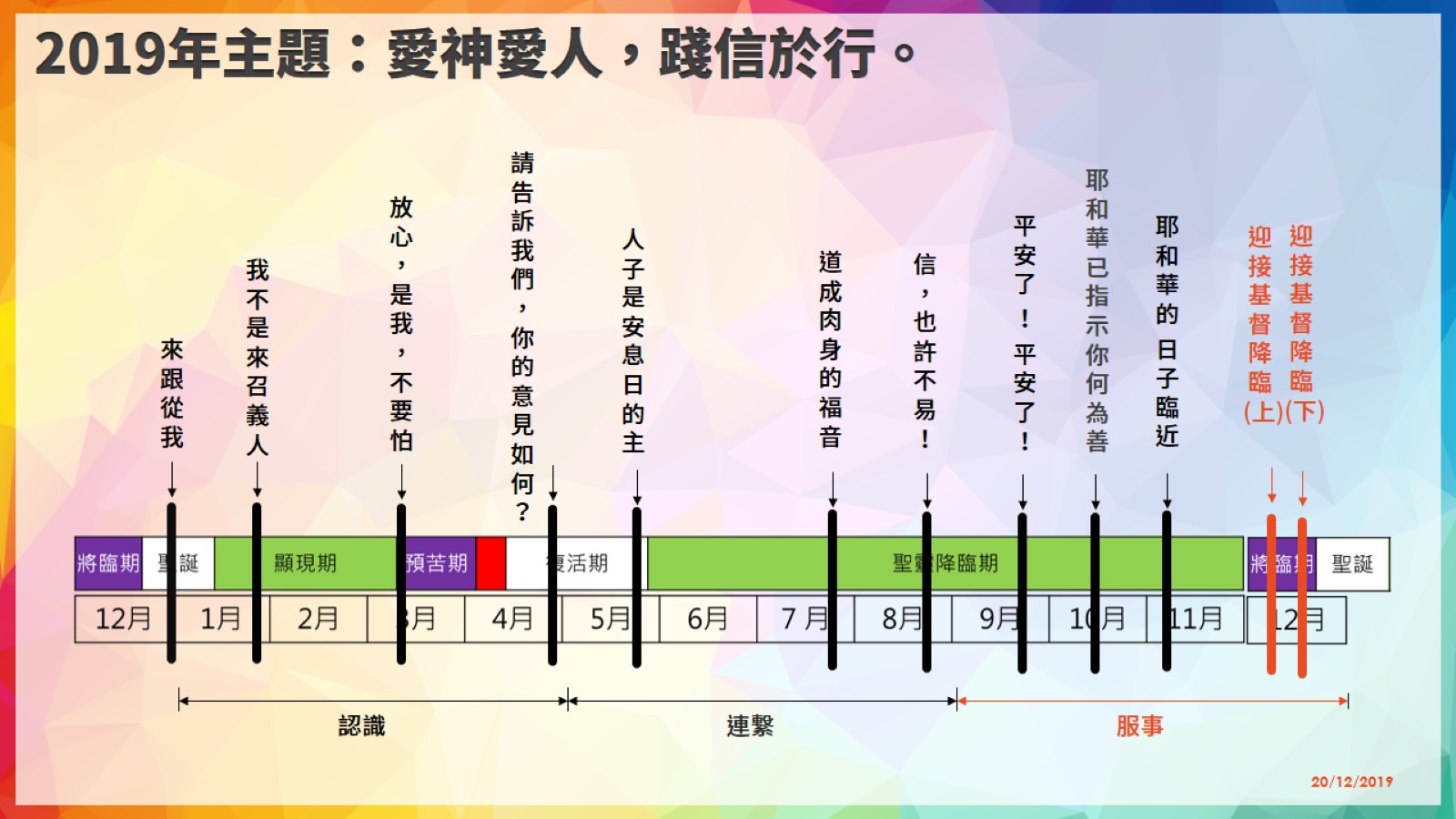 2019年主題：愛神愛人，踐信於行。
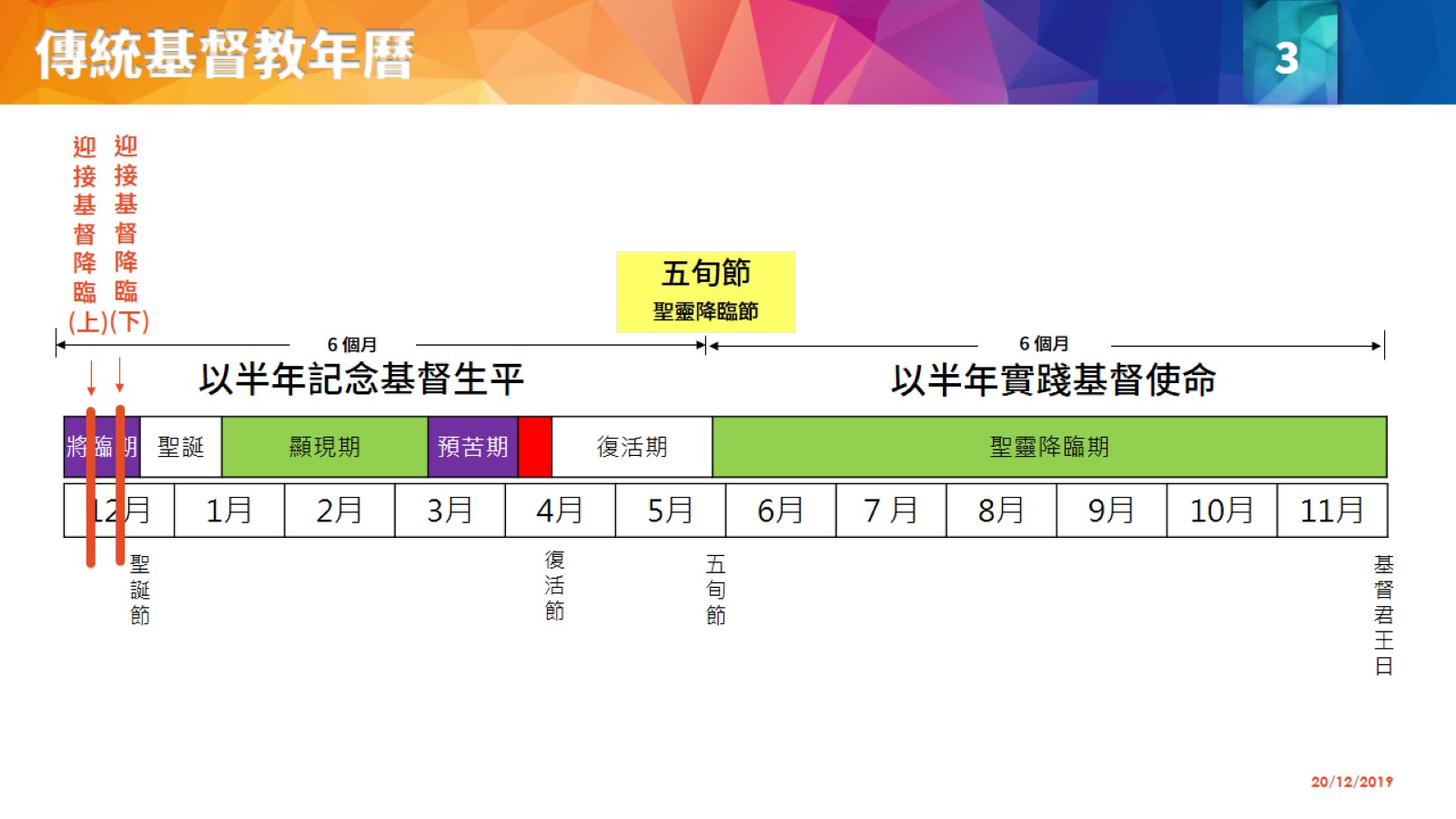 傳統基督教年曆
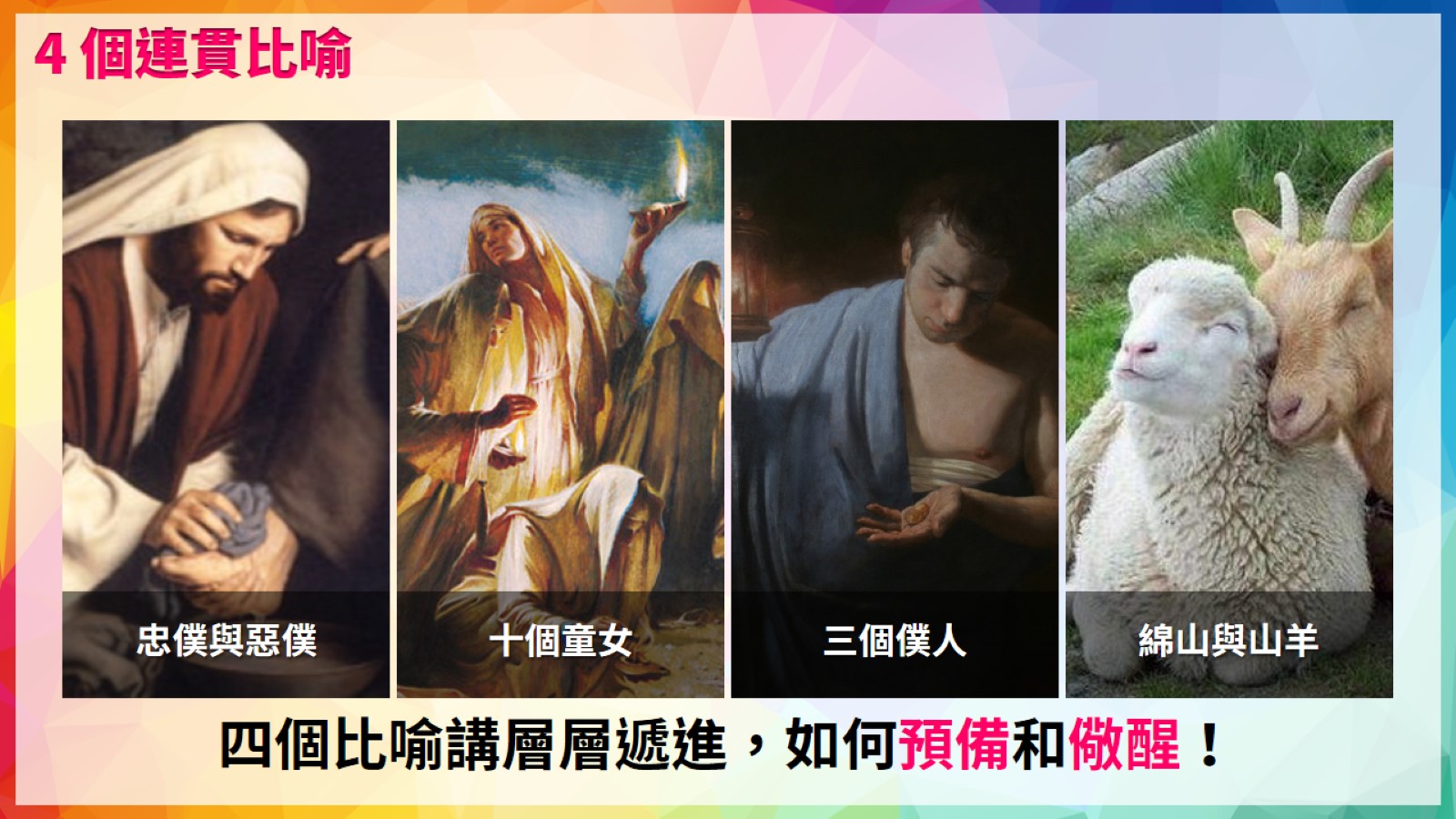 4 個連貫比喻
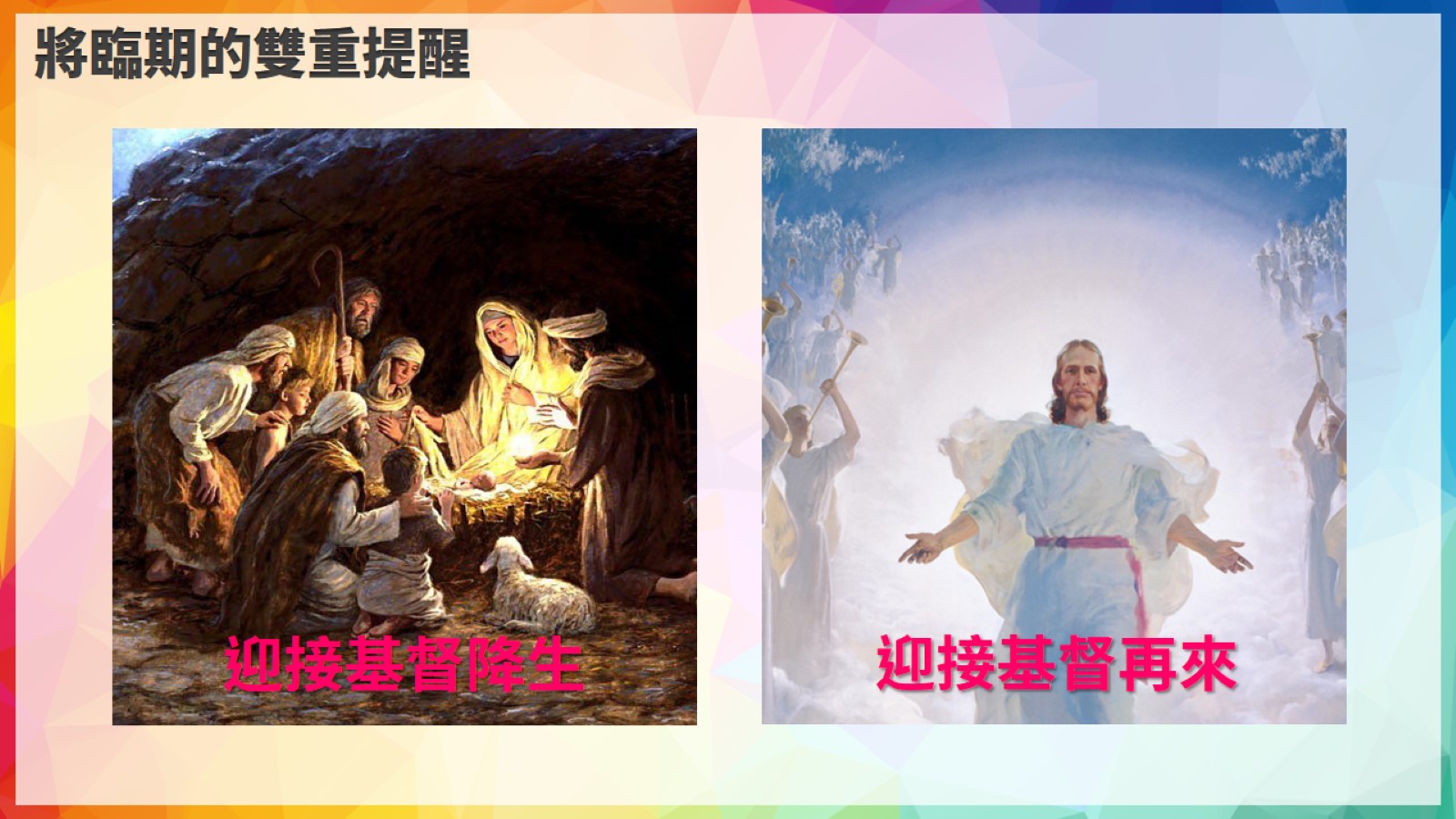 將臨期的雙重提醒
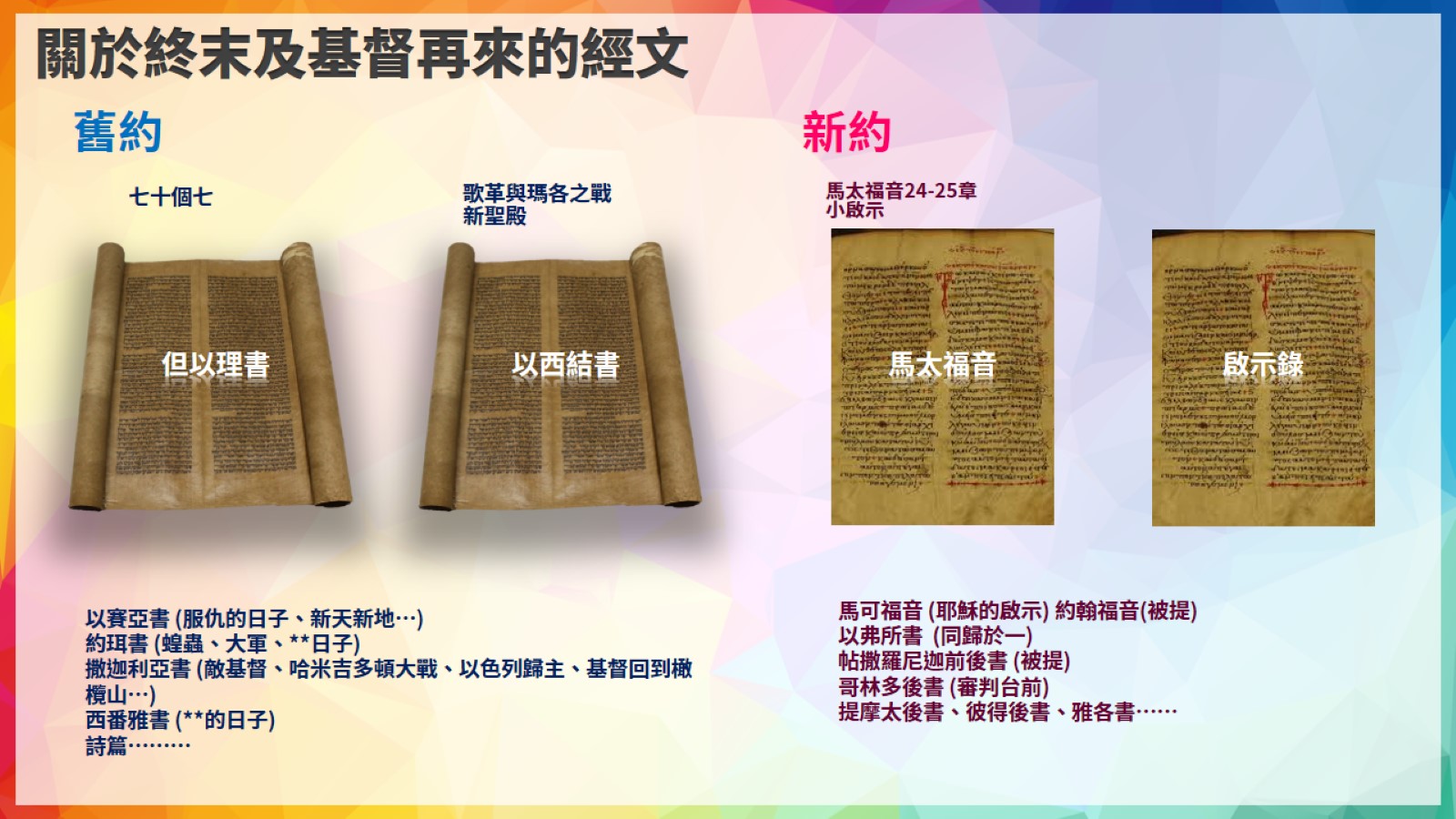 關於終末及基督再來的經文
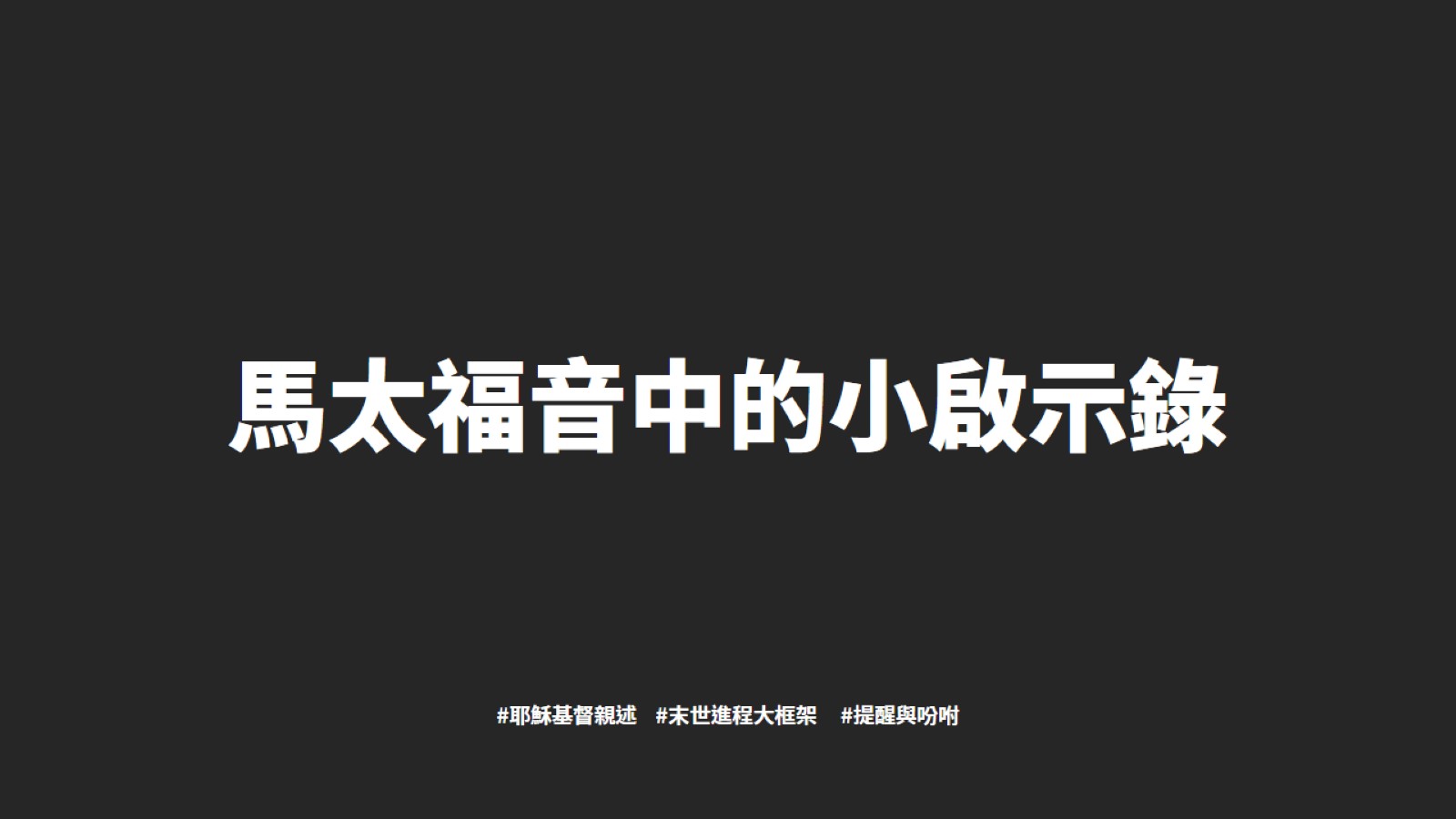 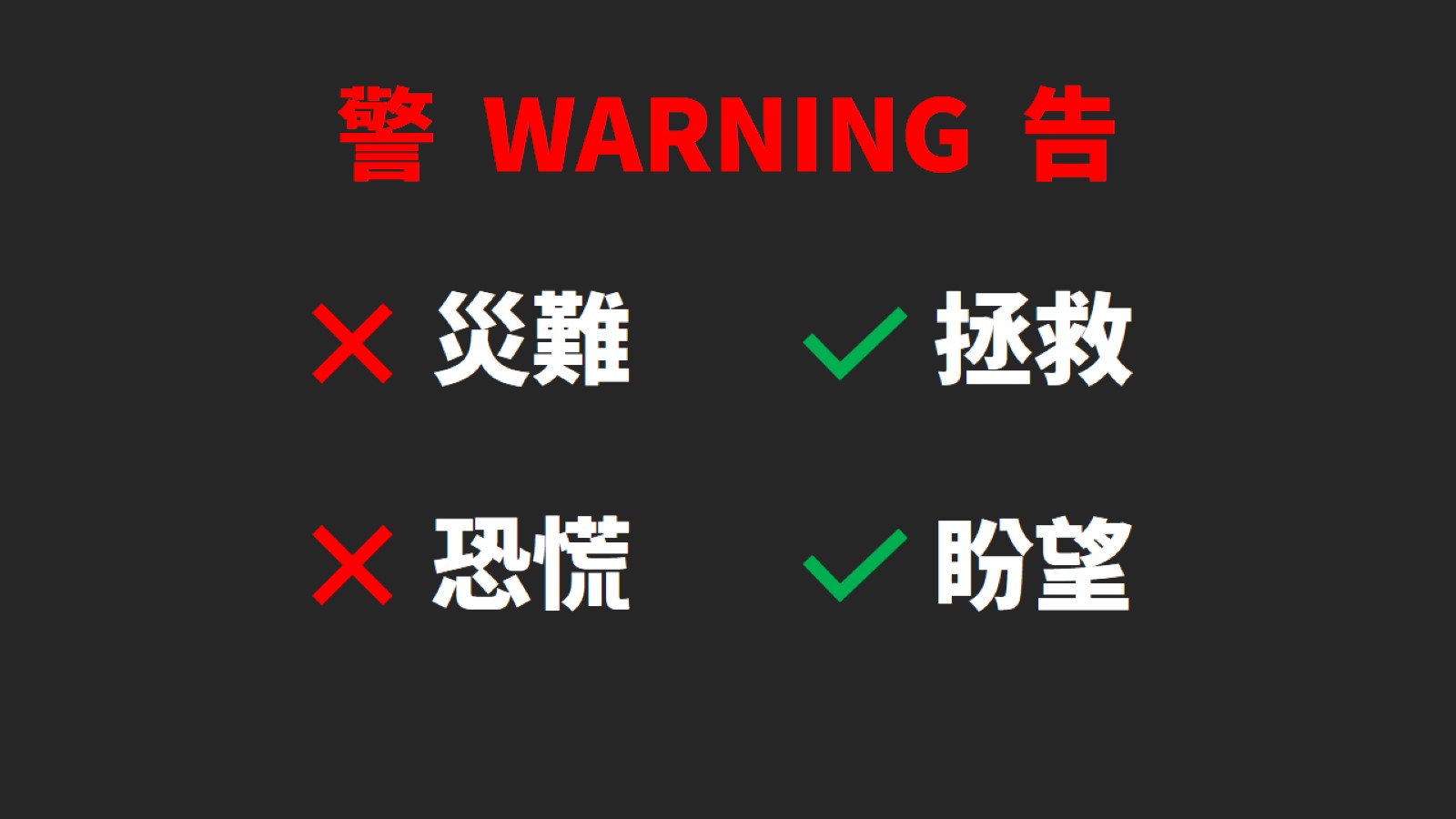 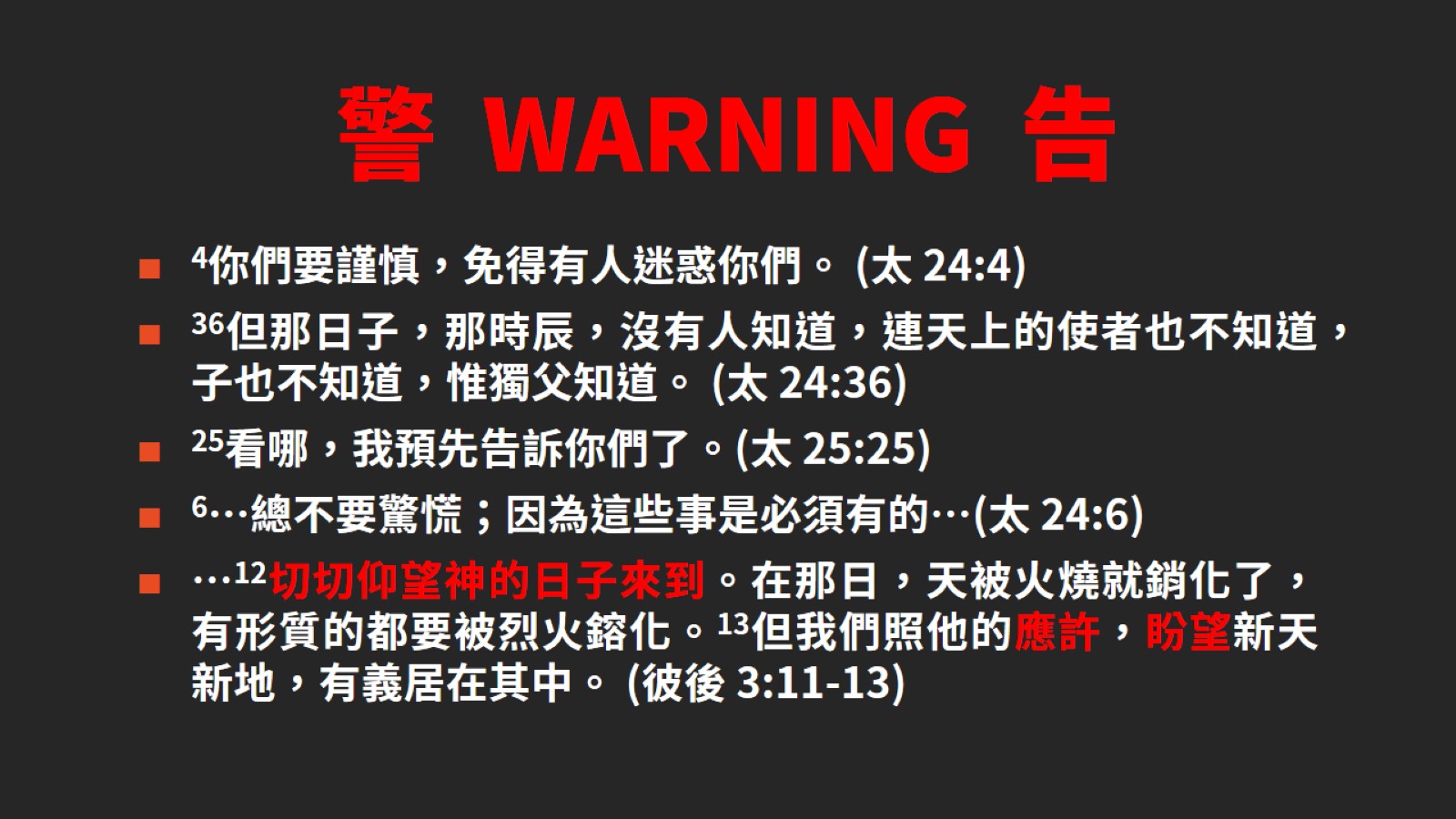 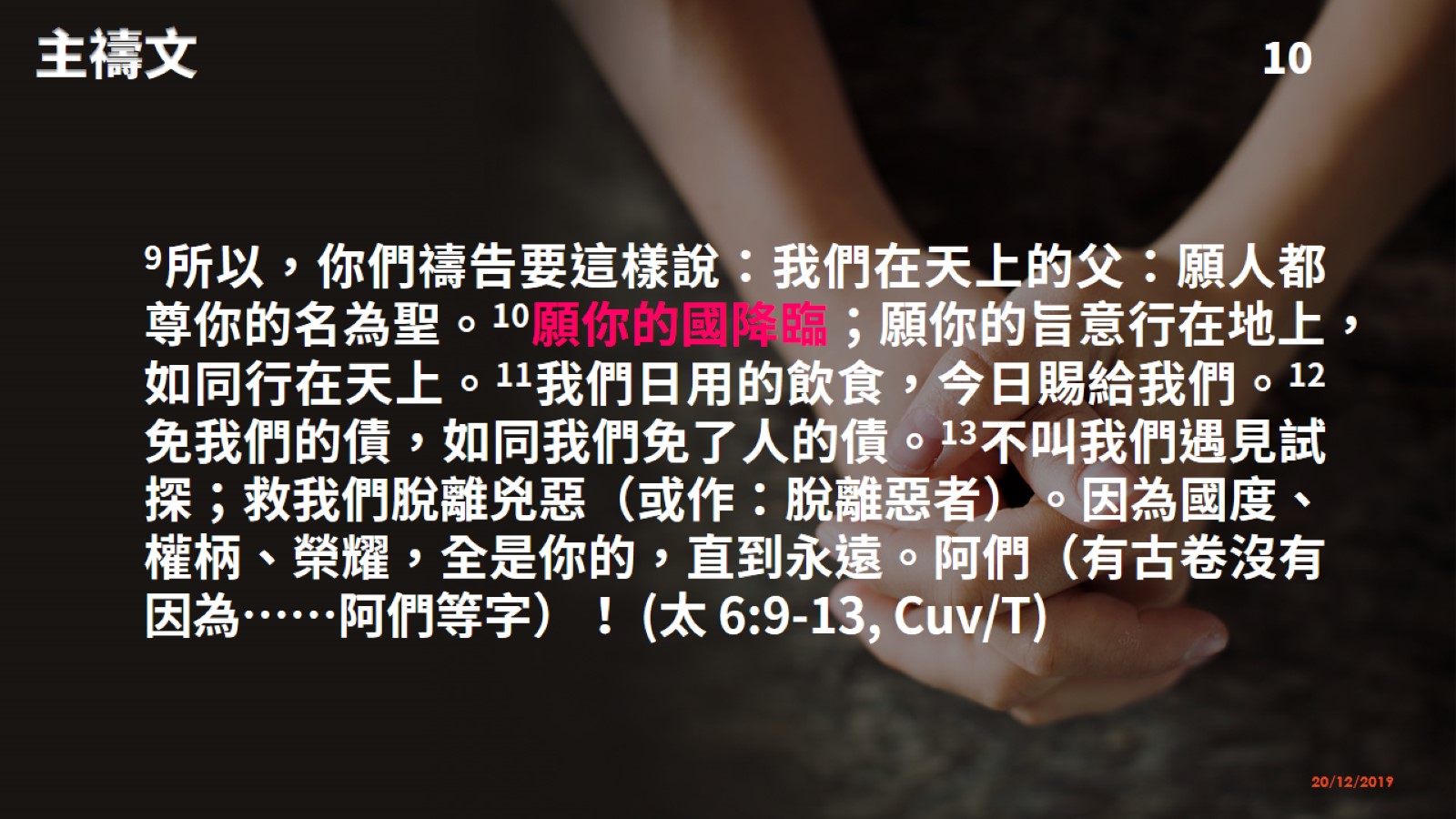 主禱文
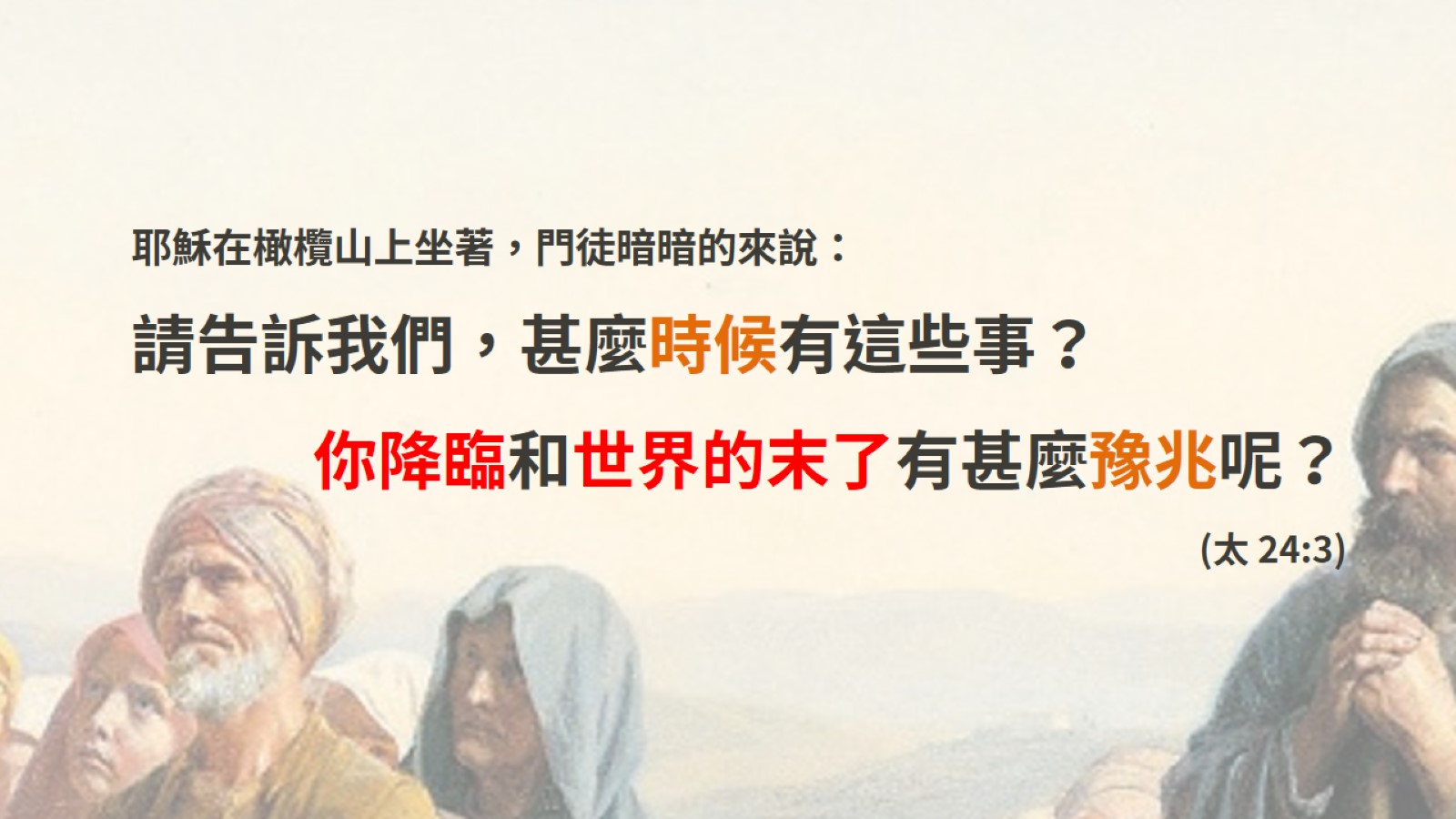 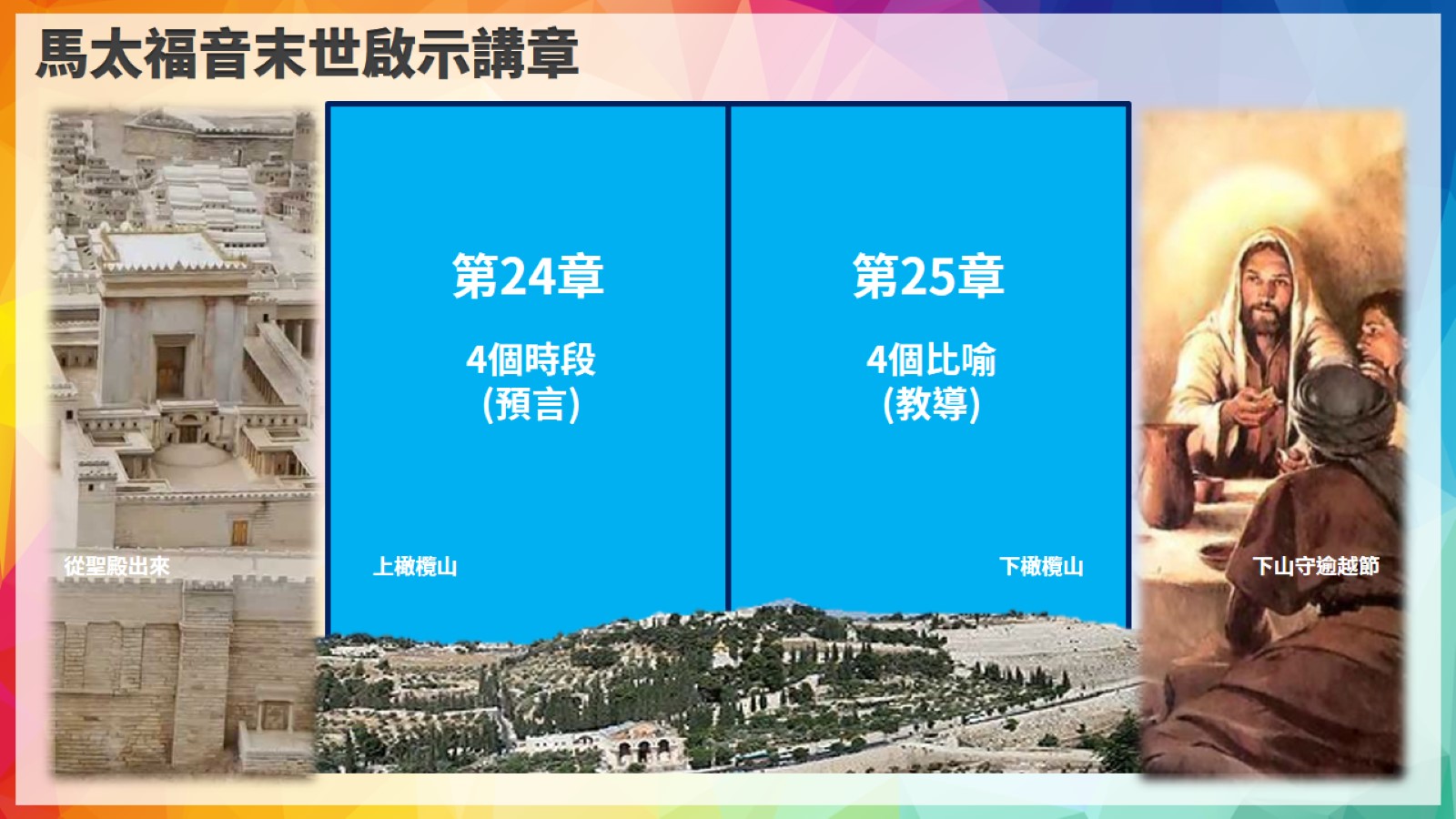 馬太福音末世啟示講章
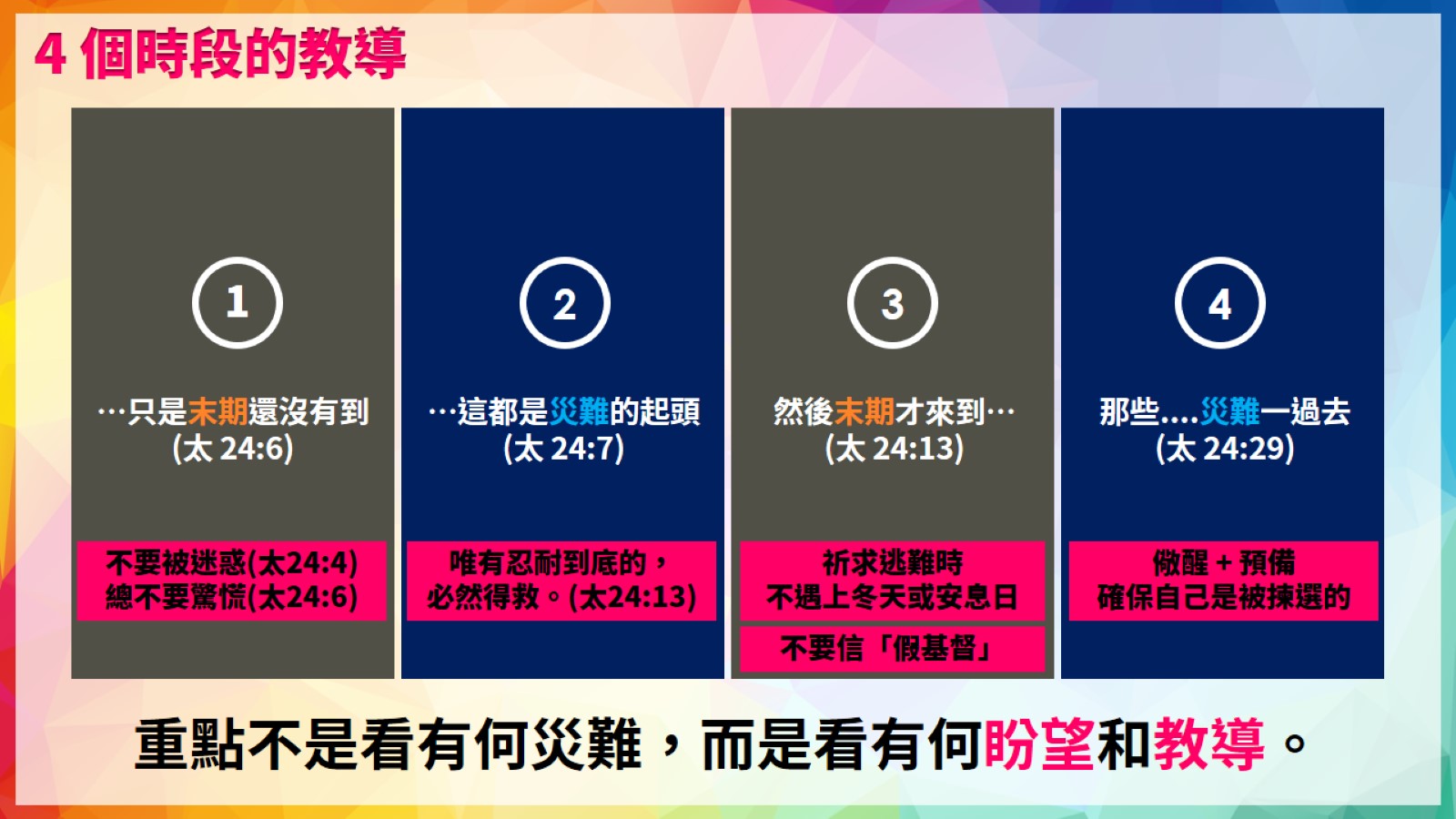 4 個時段的教導
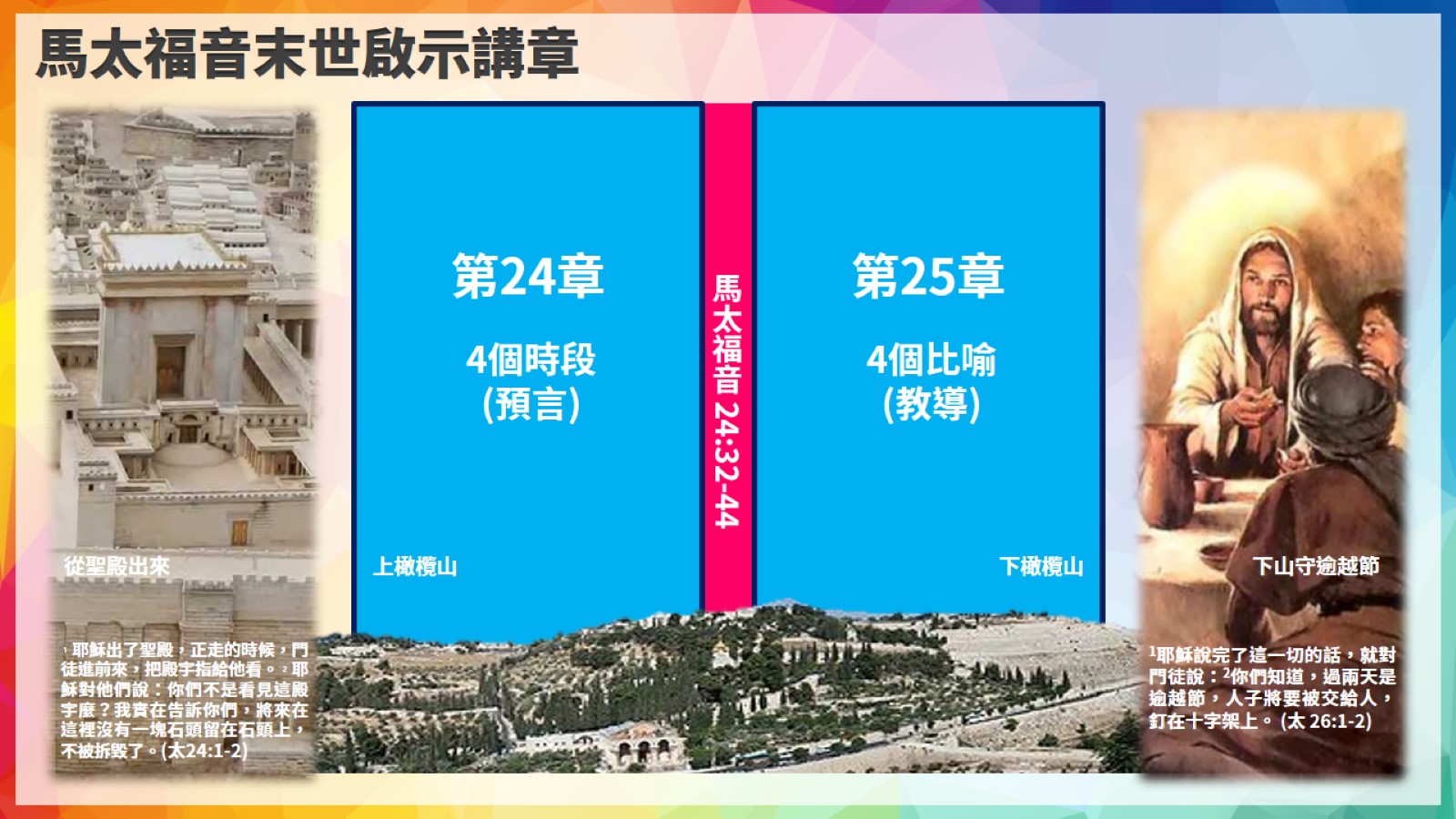 馬太福音末世啟示講章
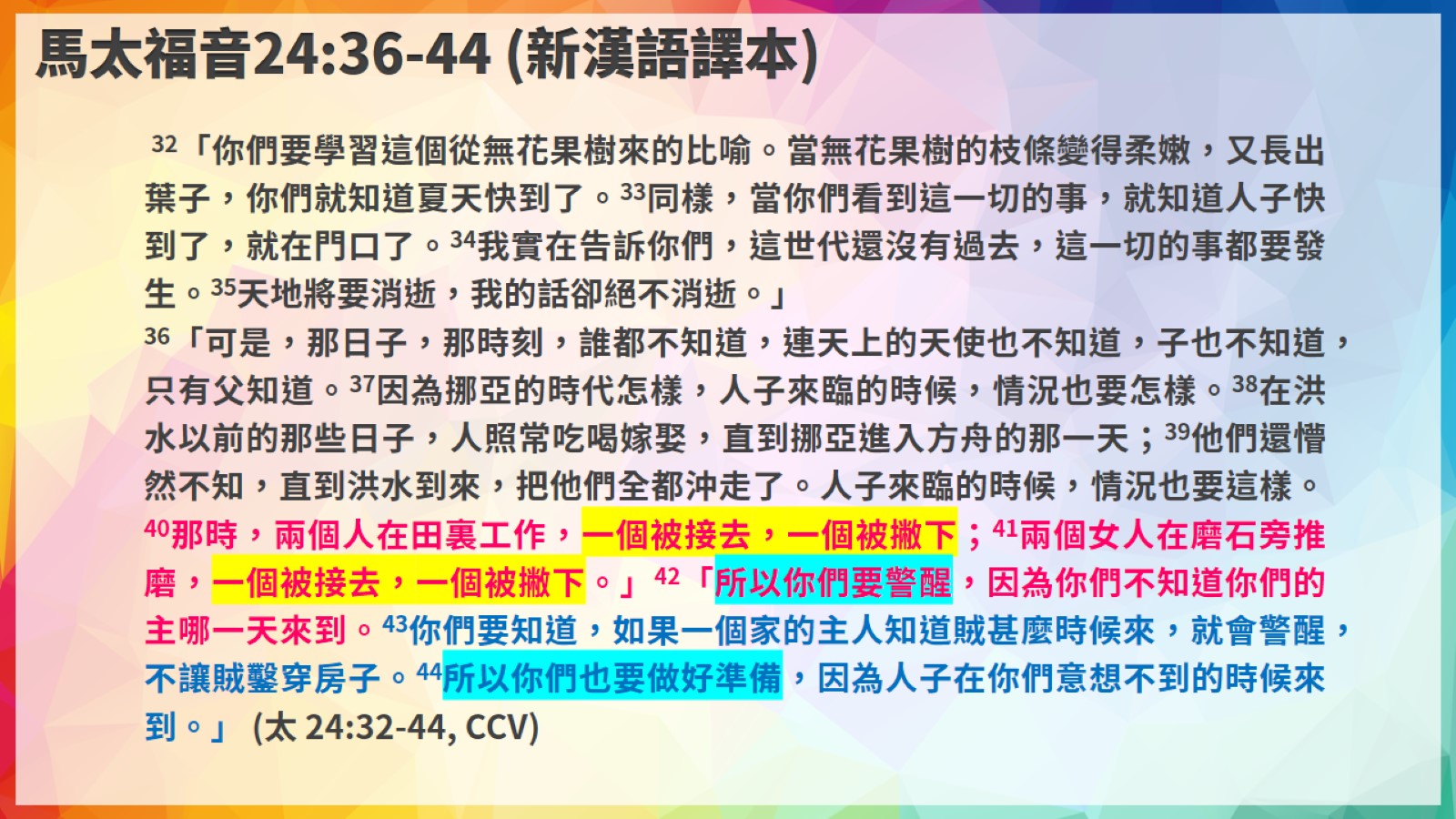 馬太福音24:36-44 (新漢語譯本)
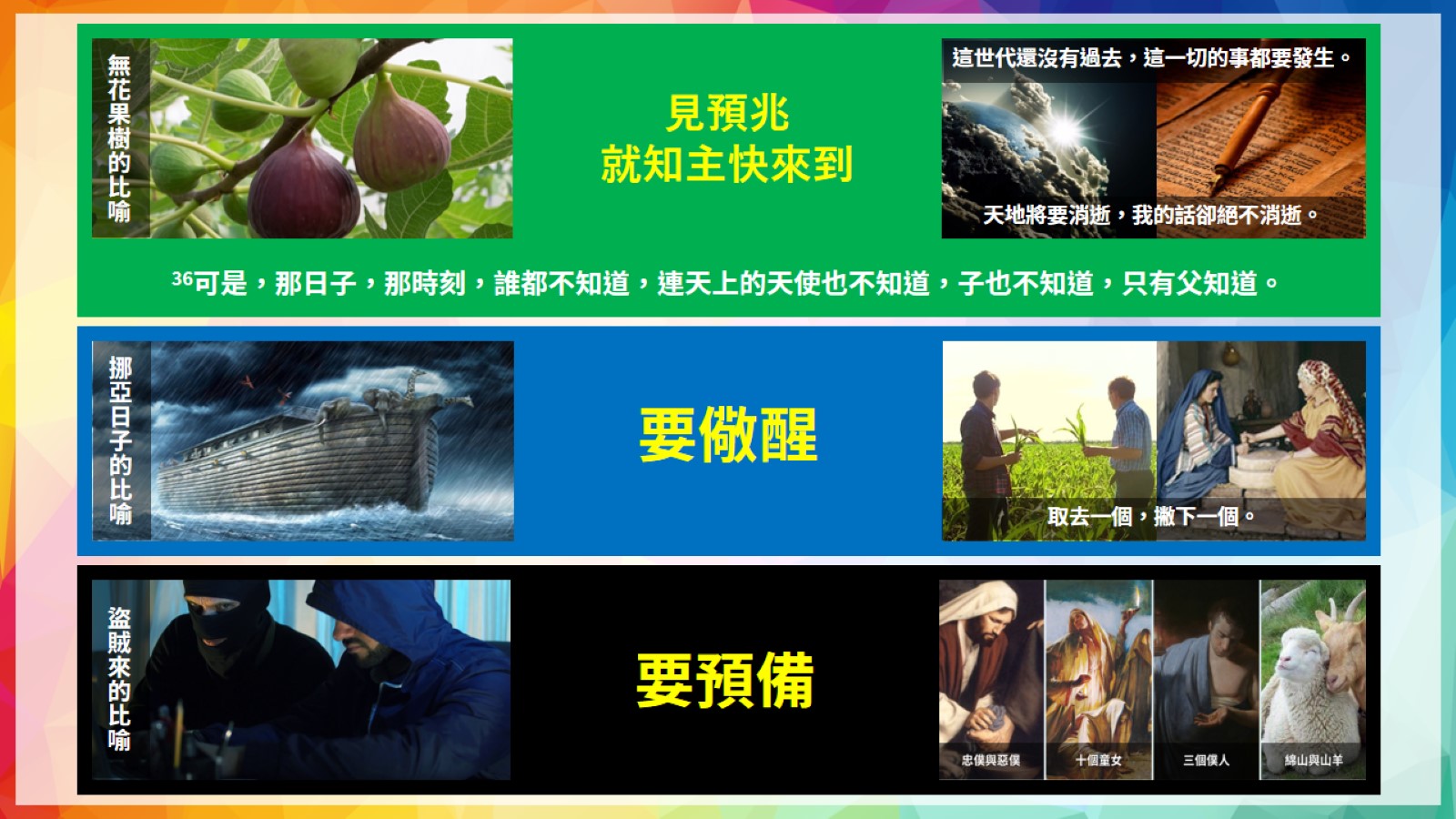 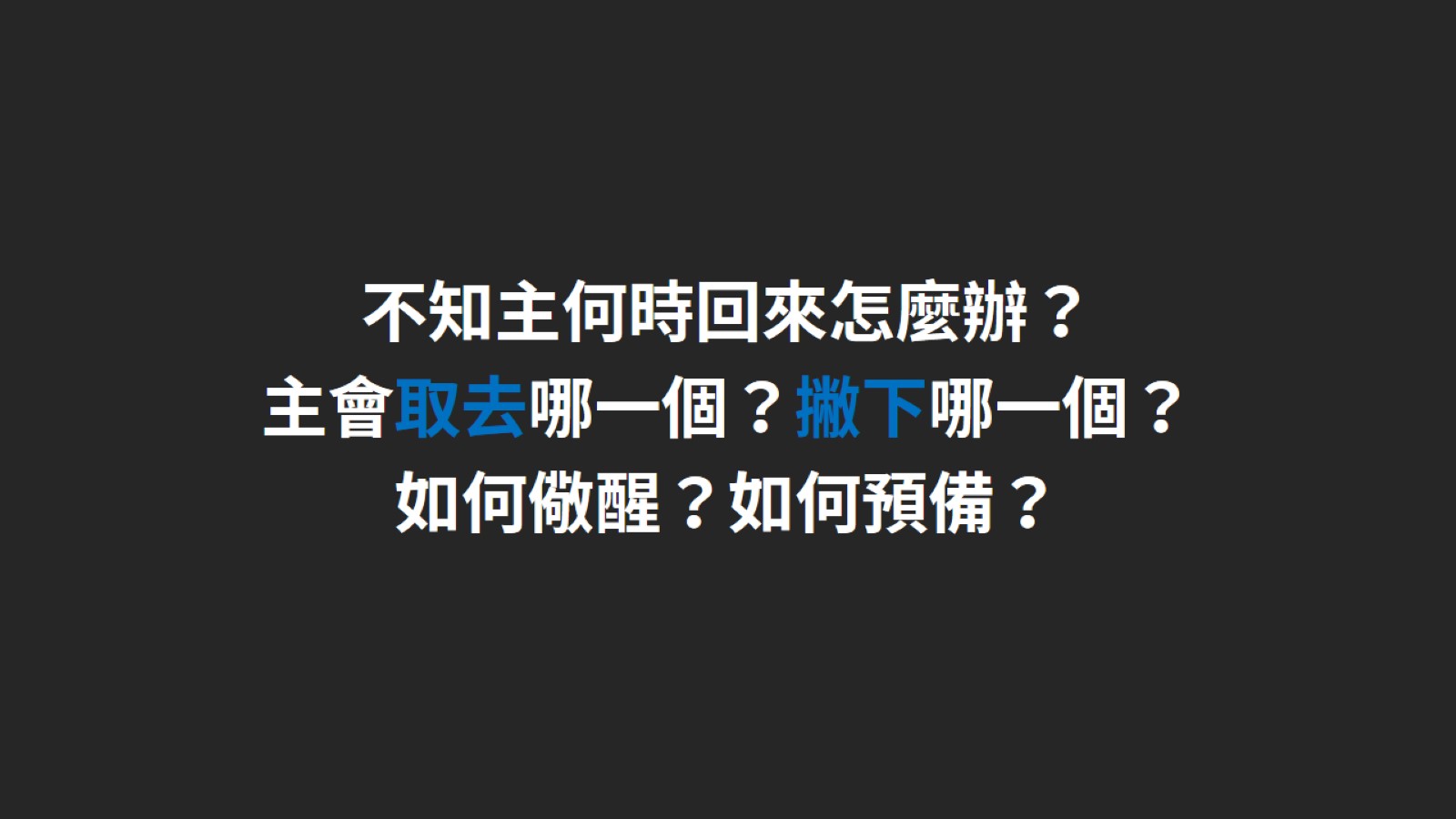 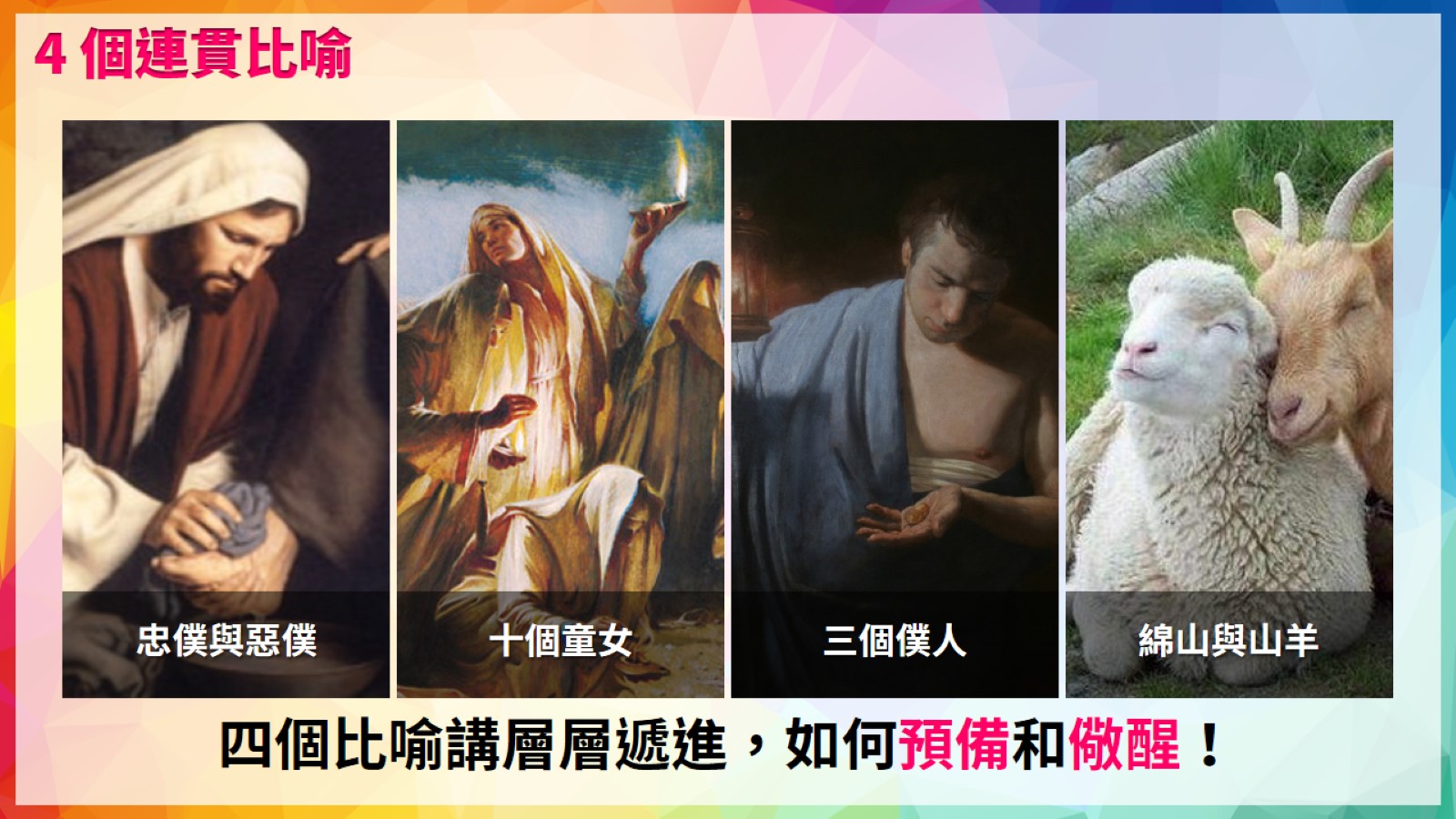 4 個連貫比喻
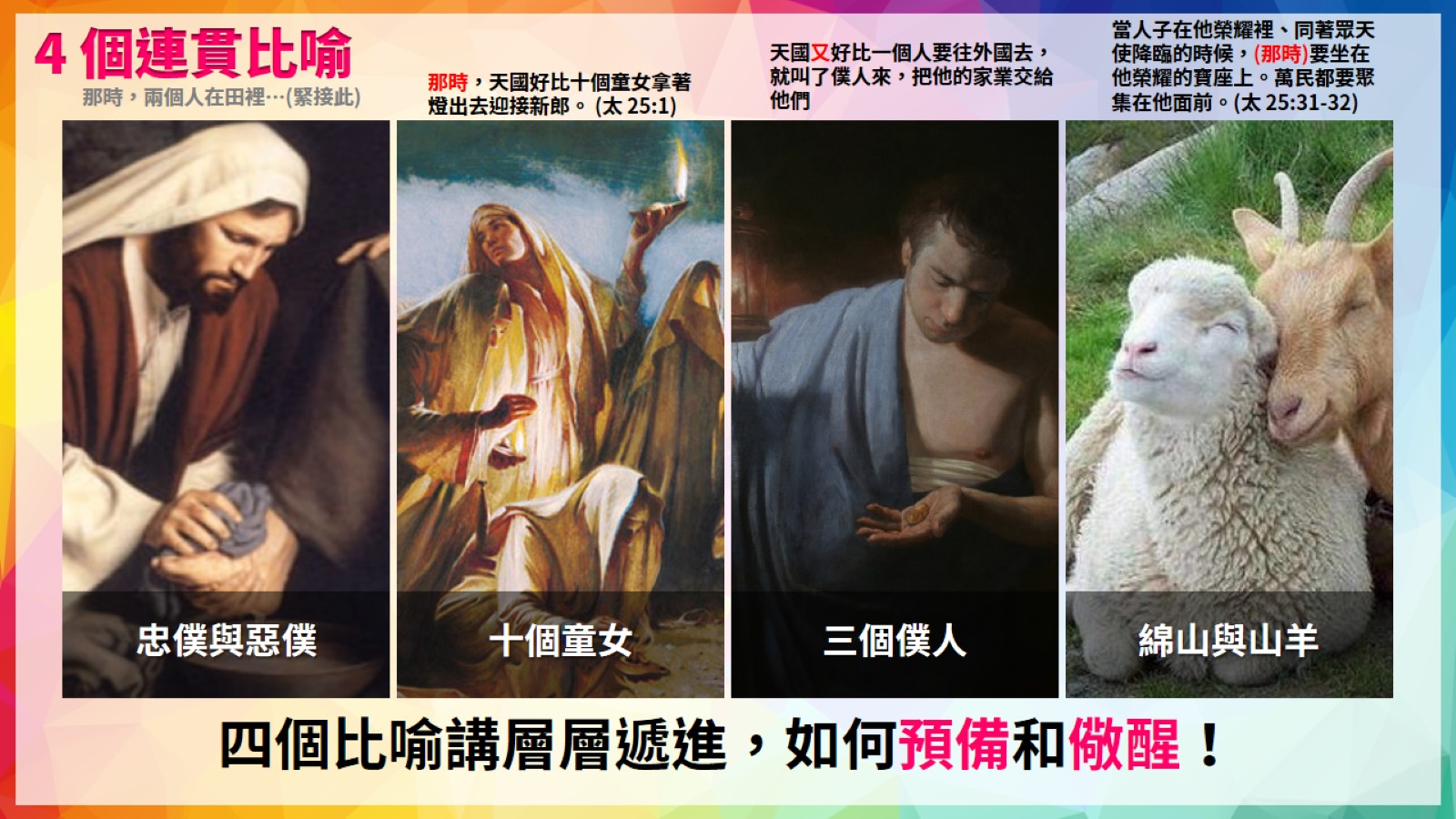 4 個連貫比喻
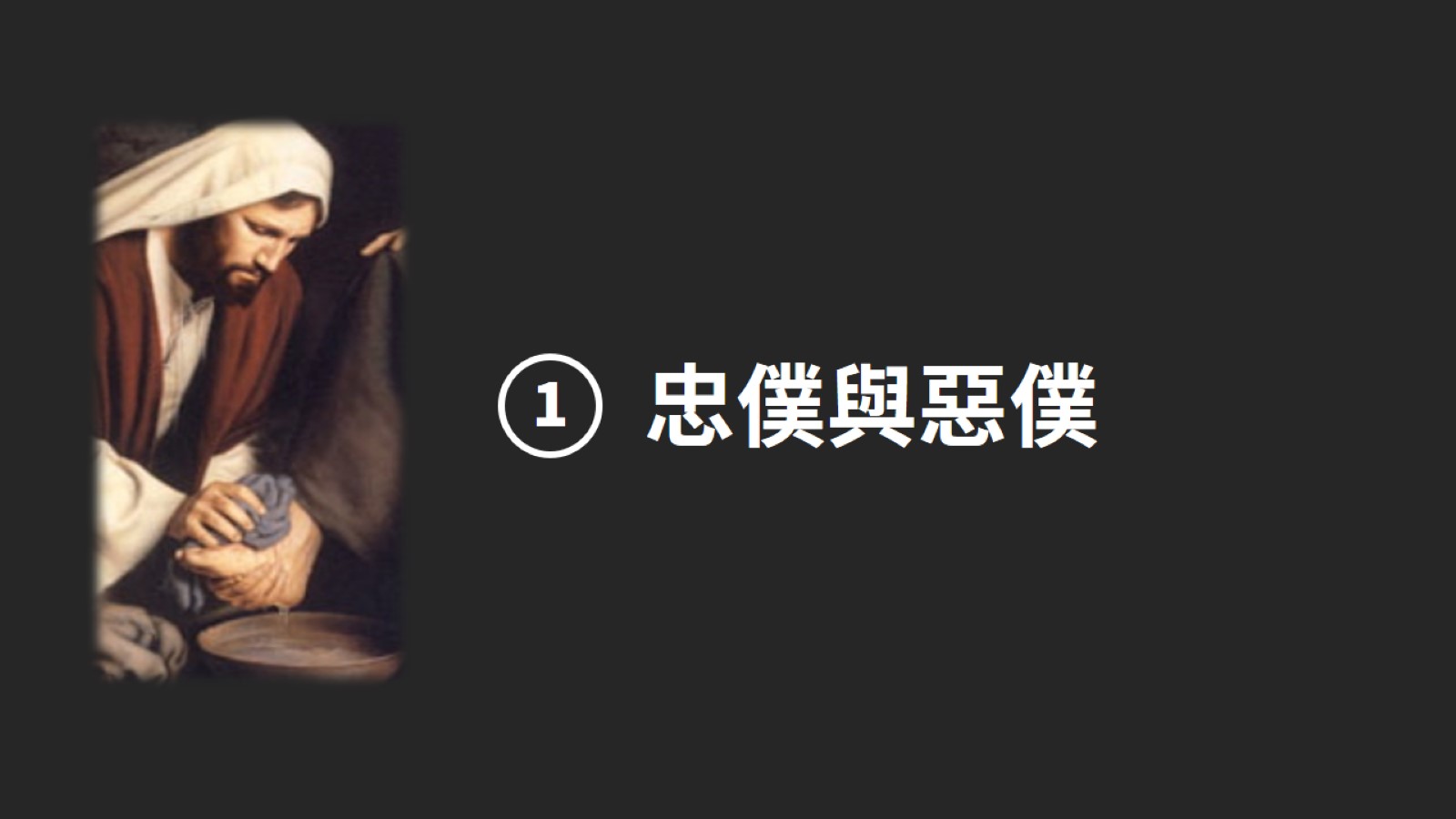 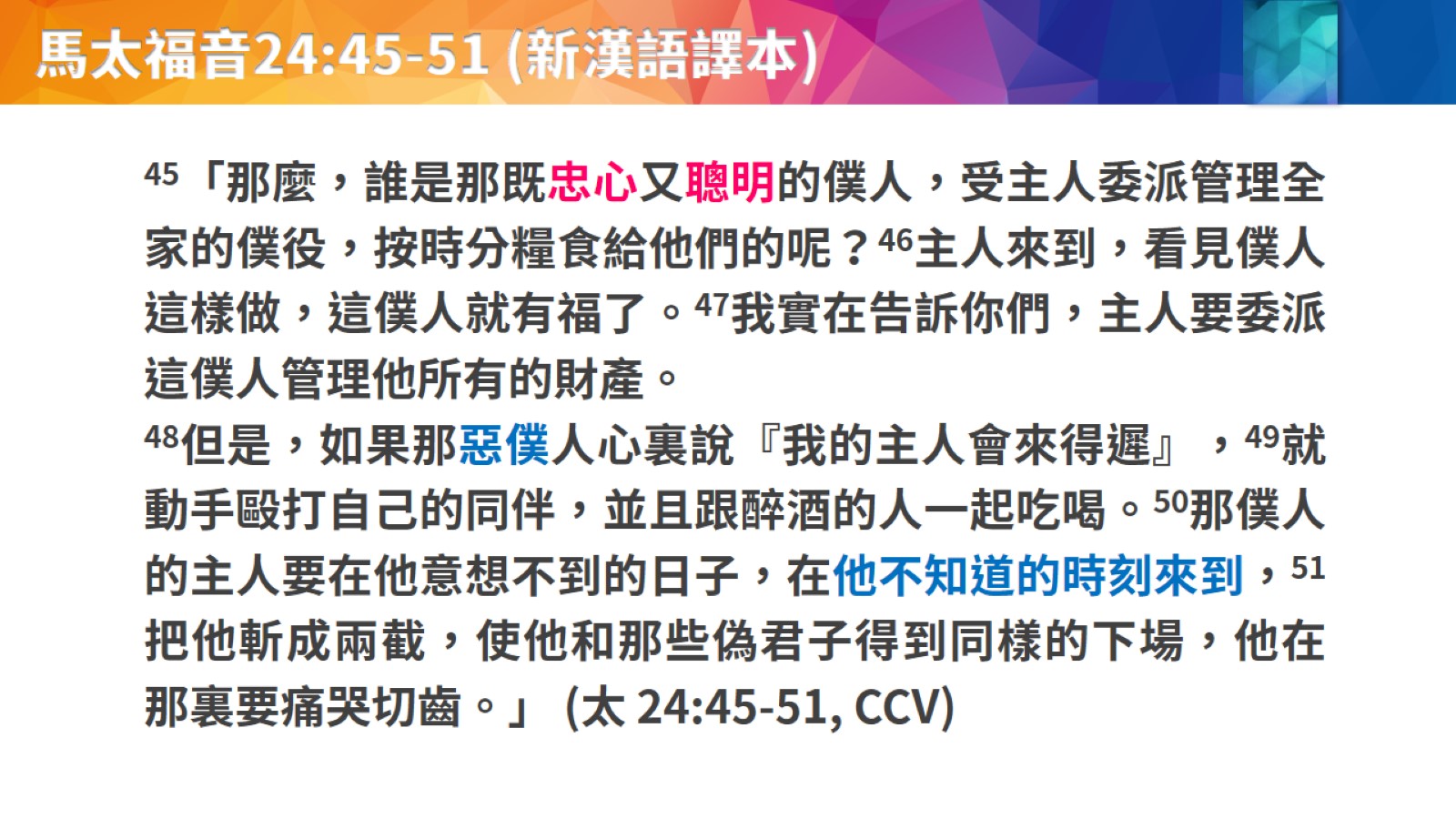 馬太福音24:45-51 (新漢語譯本)
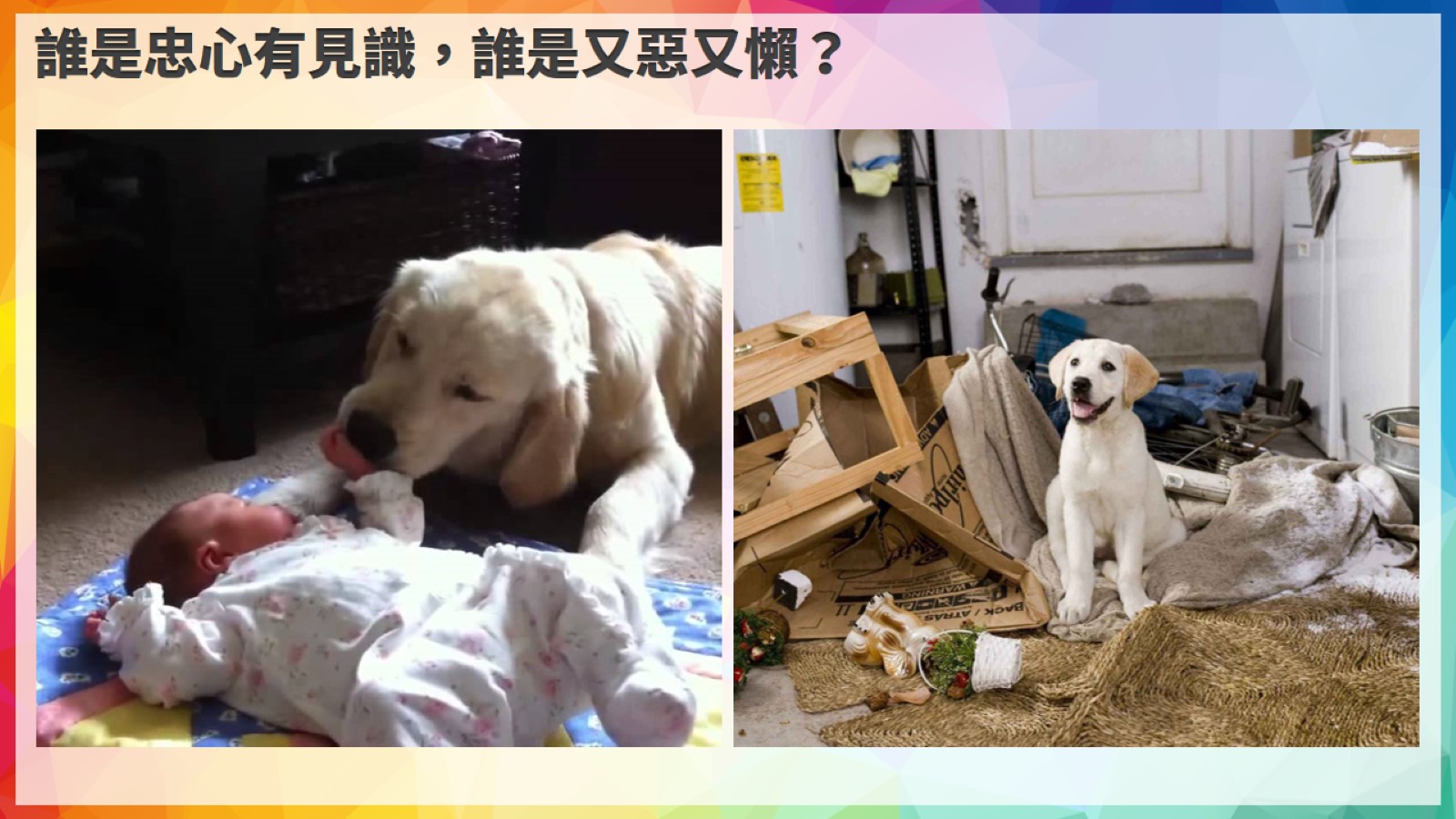 誰是忠心有見識，誰是又惡又懶？
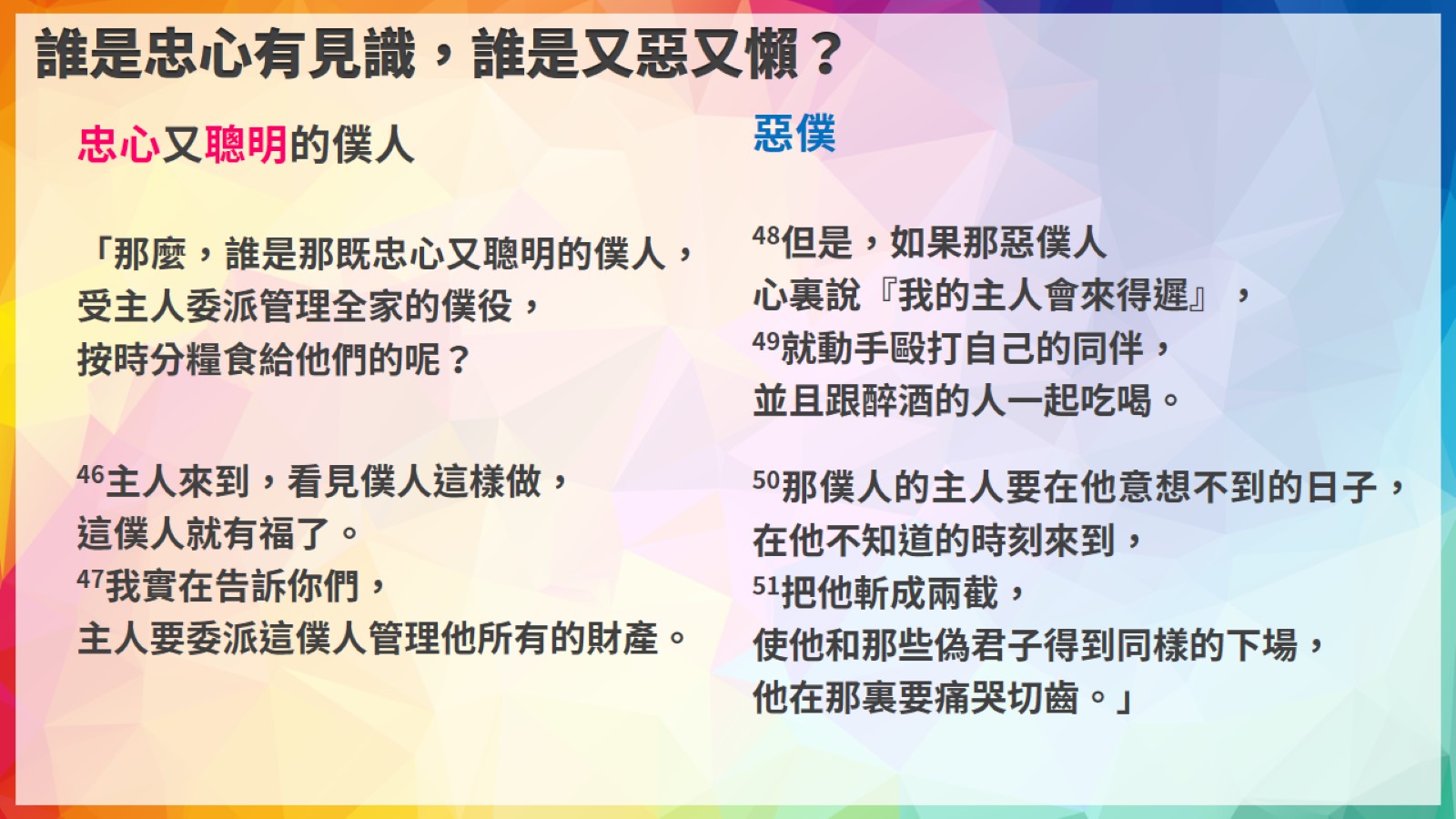 誰是忠心有見識，誰是又惡又懶？
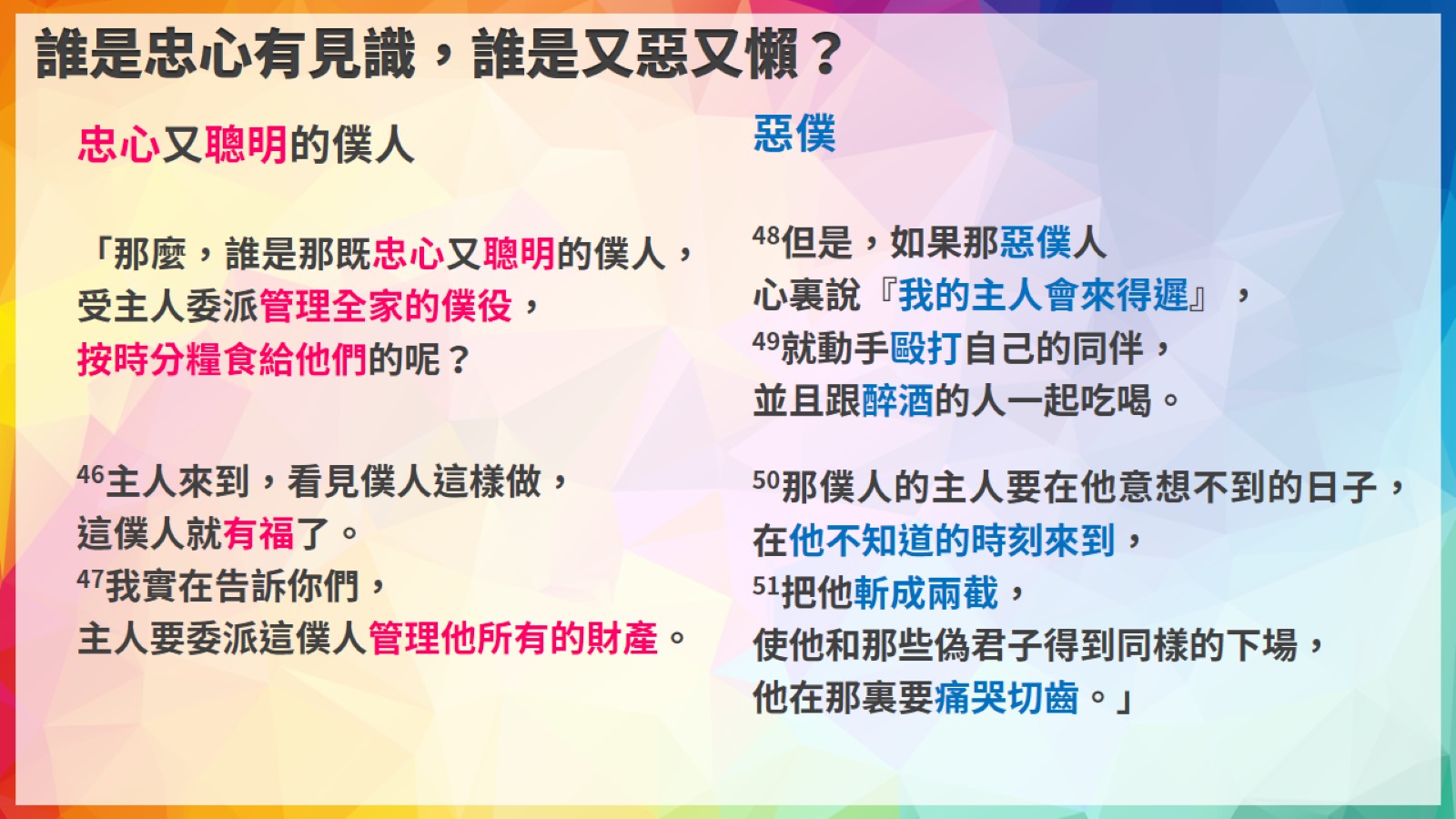 誰是忠心有見識，誰是又惡又懶？
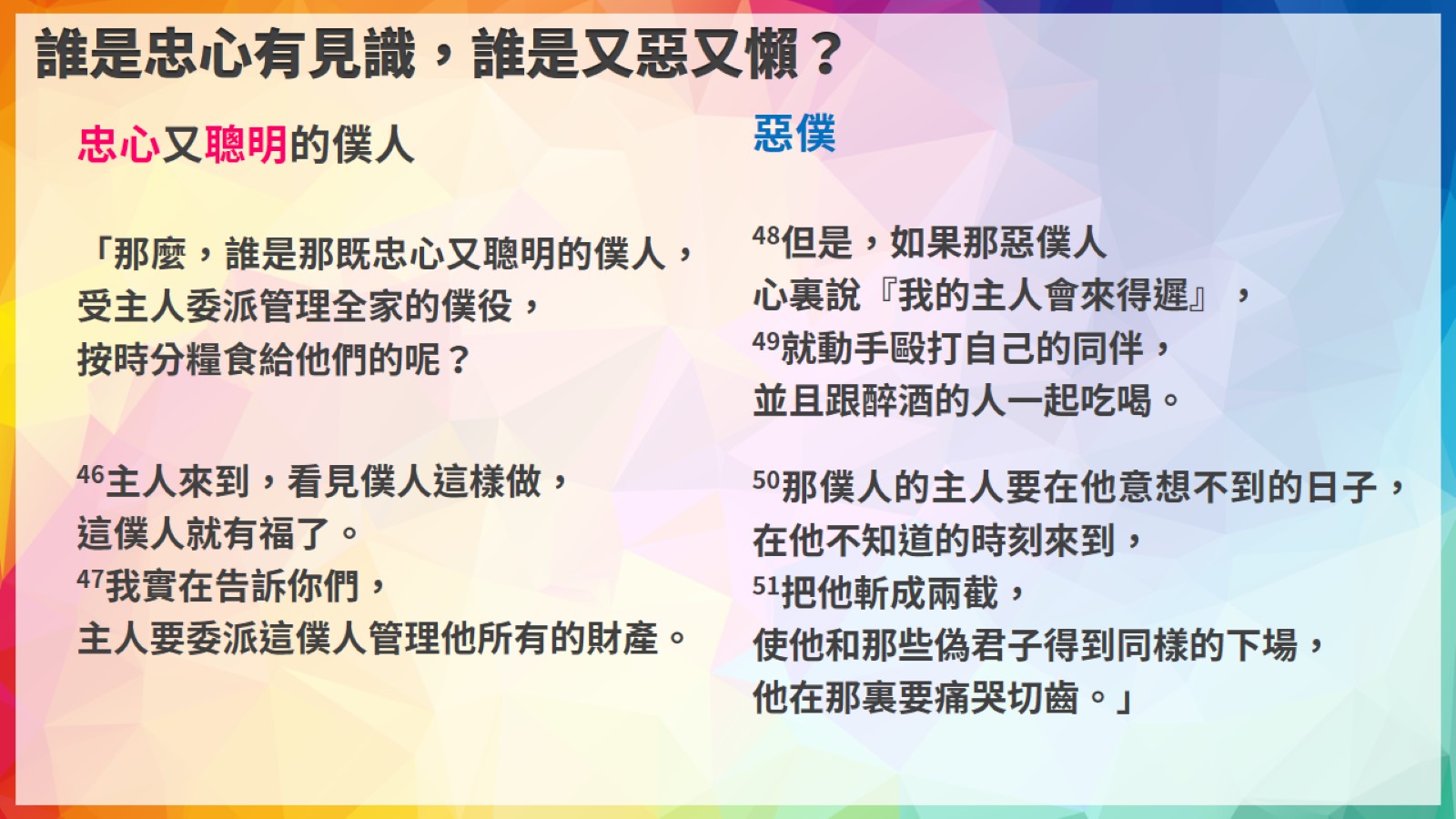 誰是忠心有見識，誰是又惡又懶？
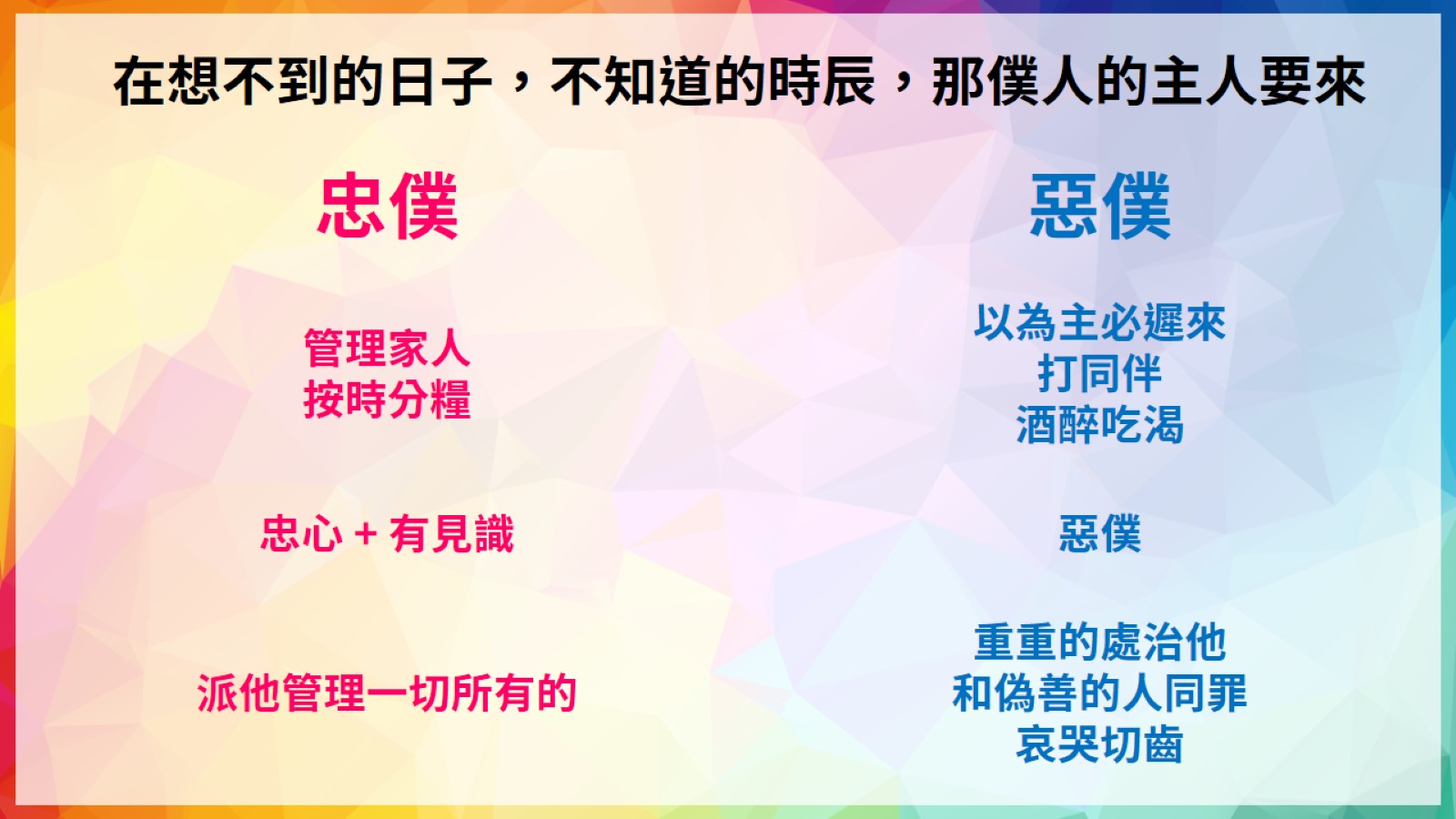 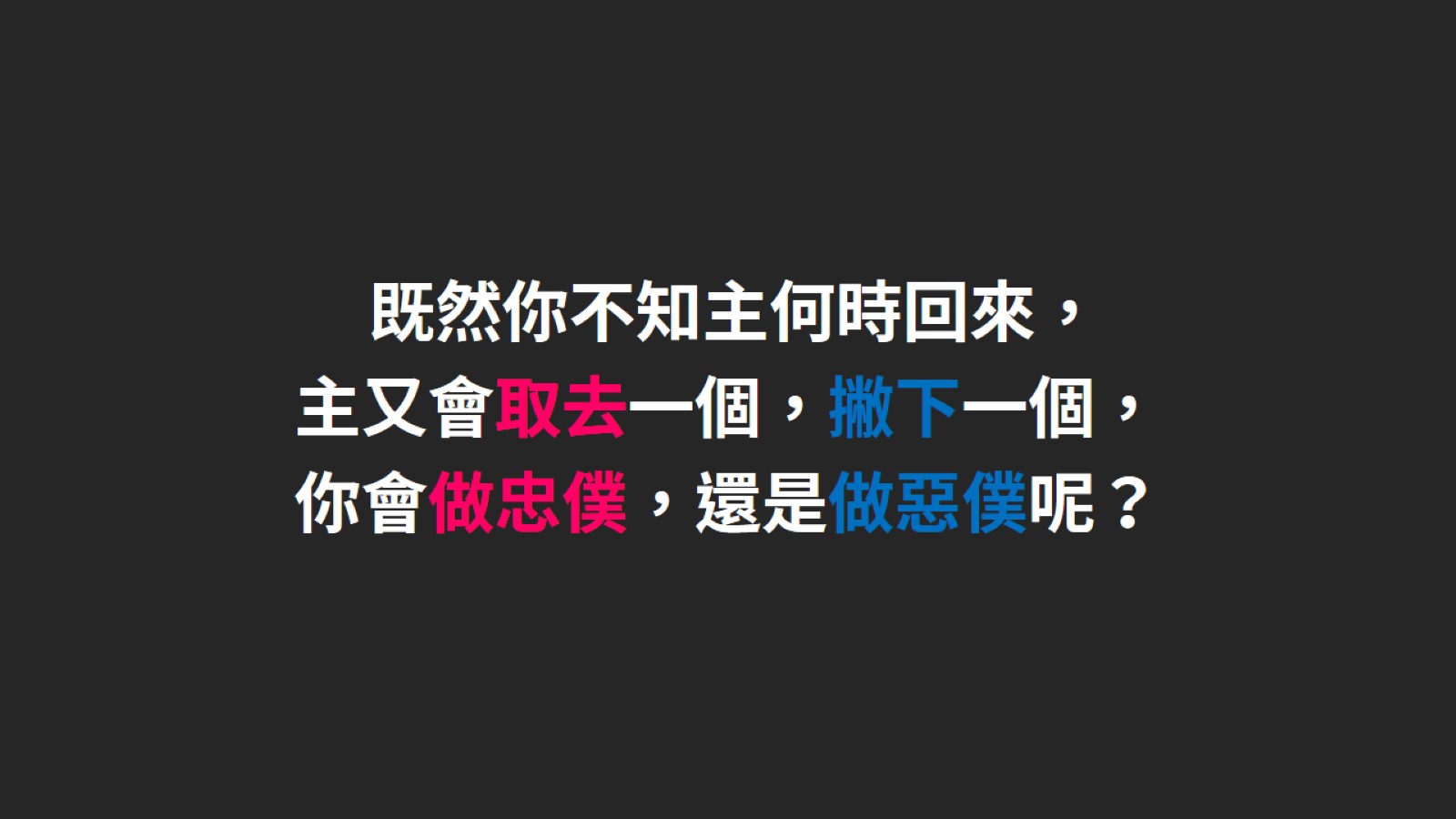 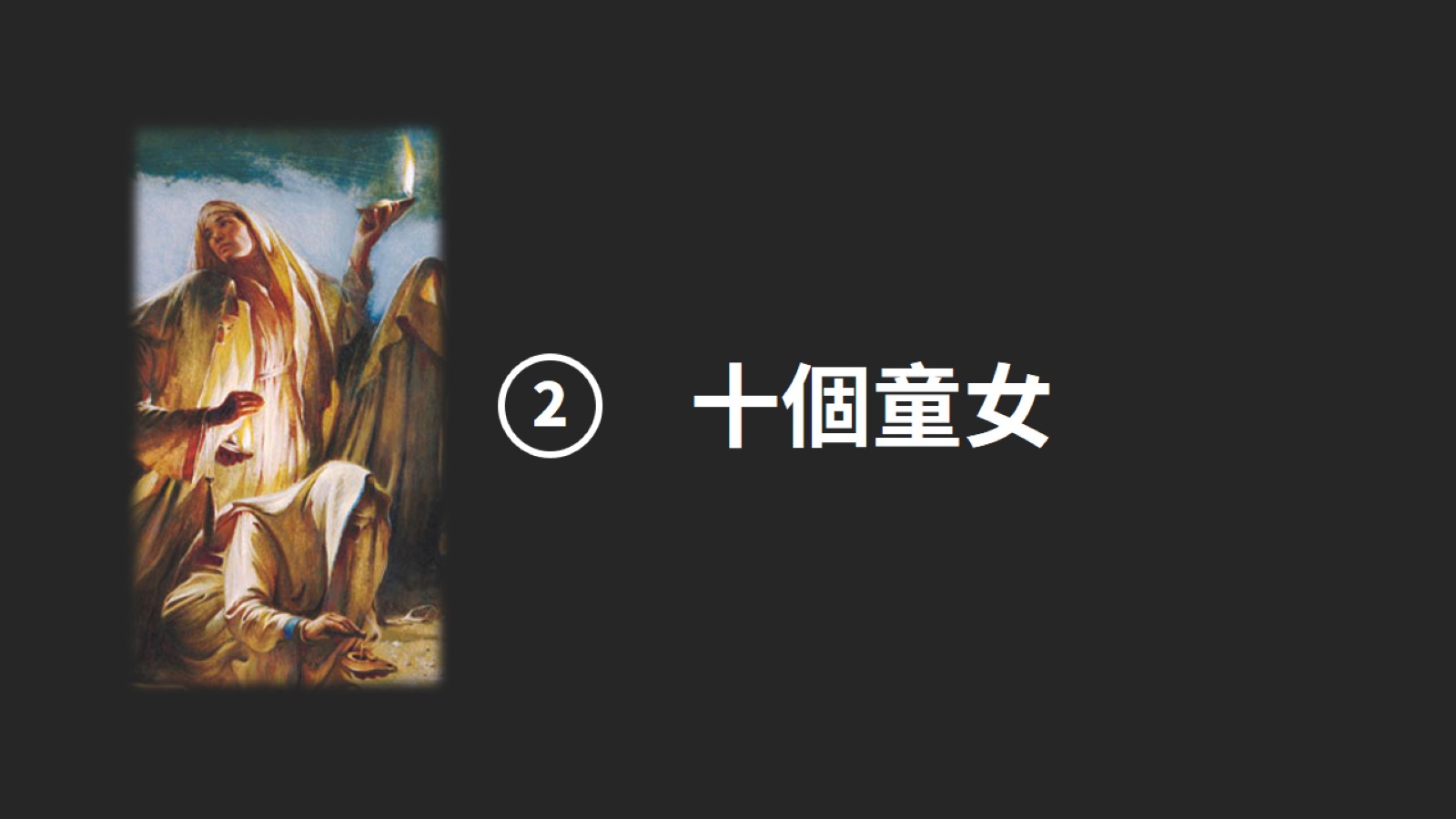 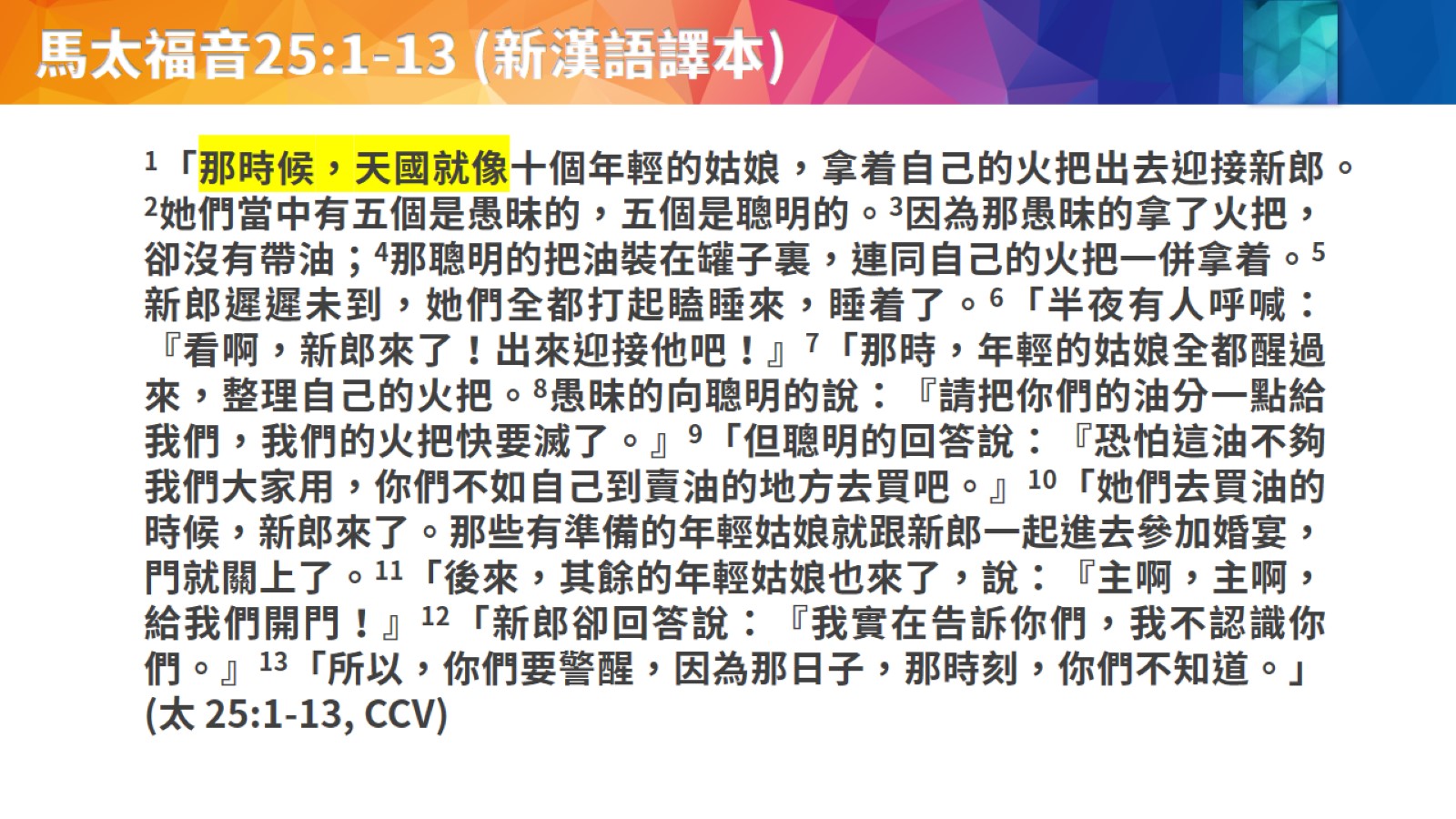 馬太福音25:1-13 (新漢語譯本)
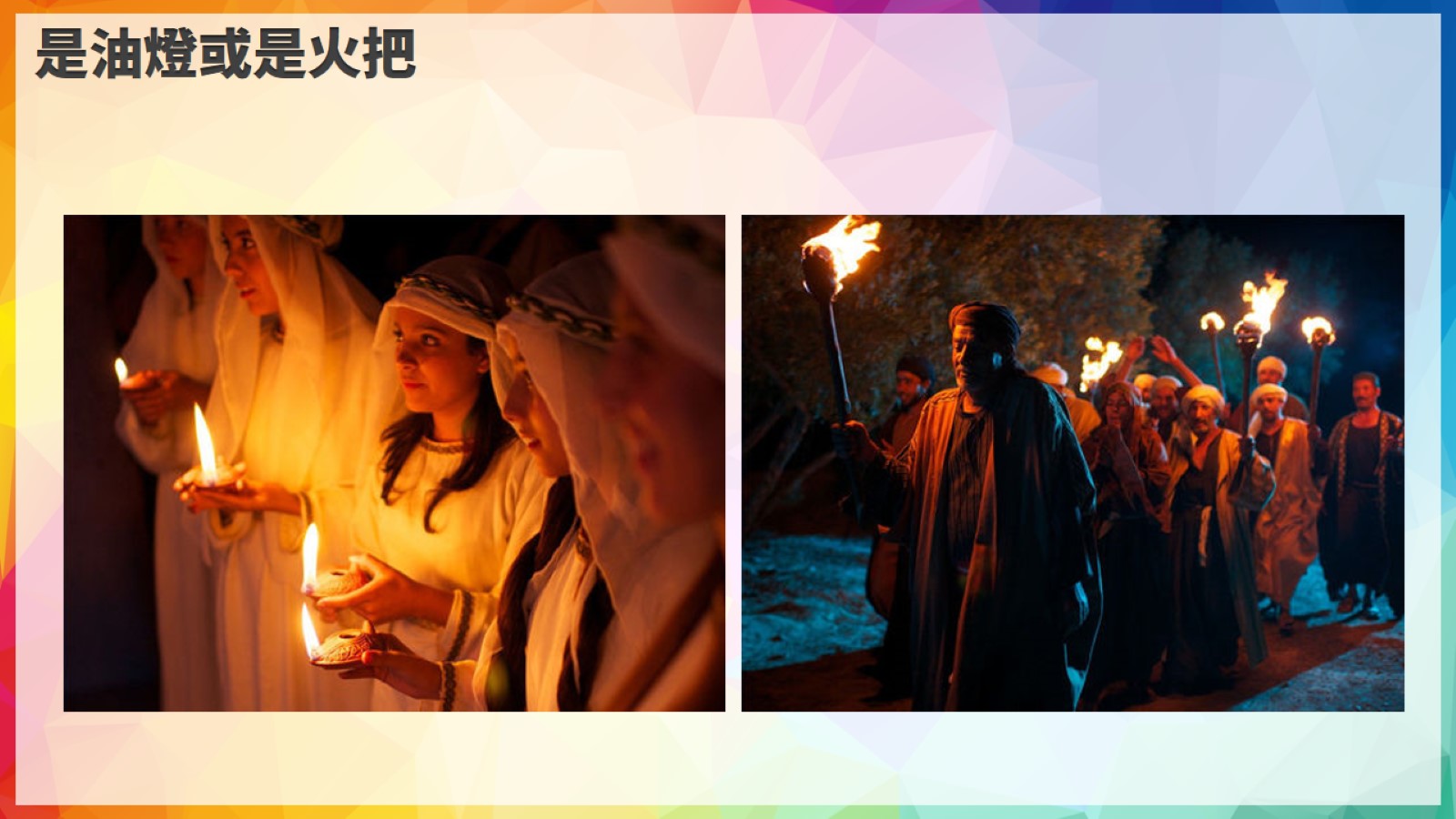 是油燈或是火把
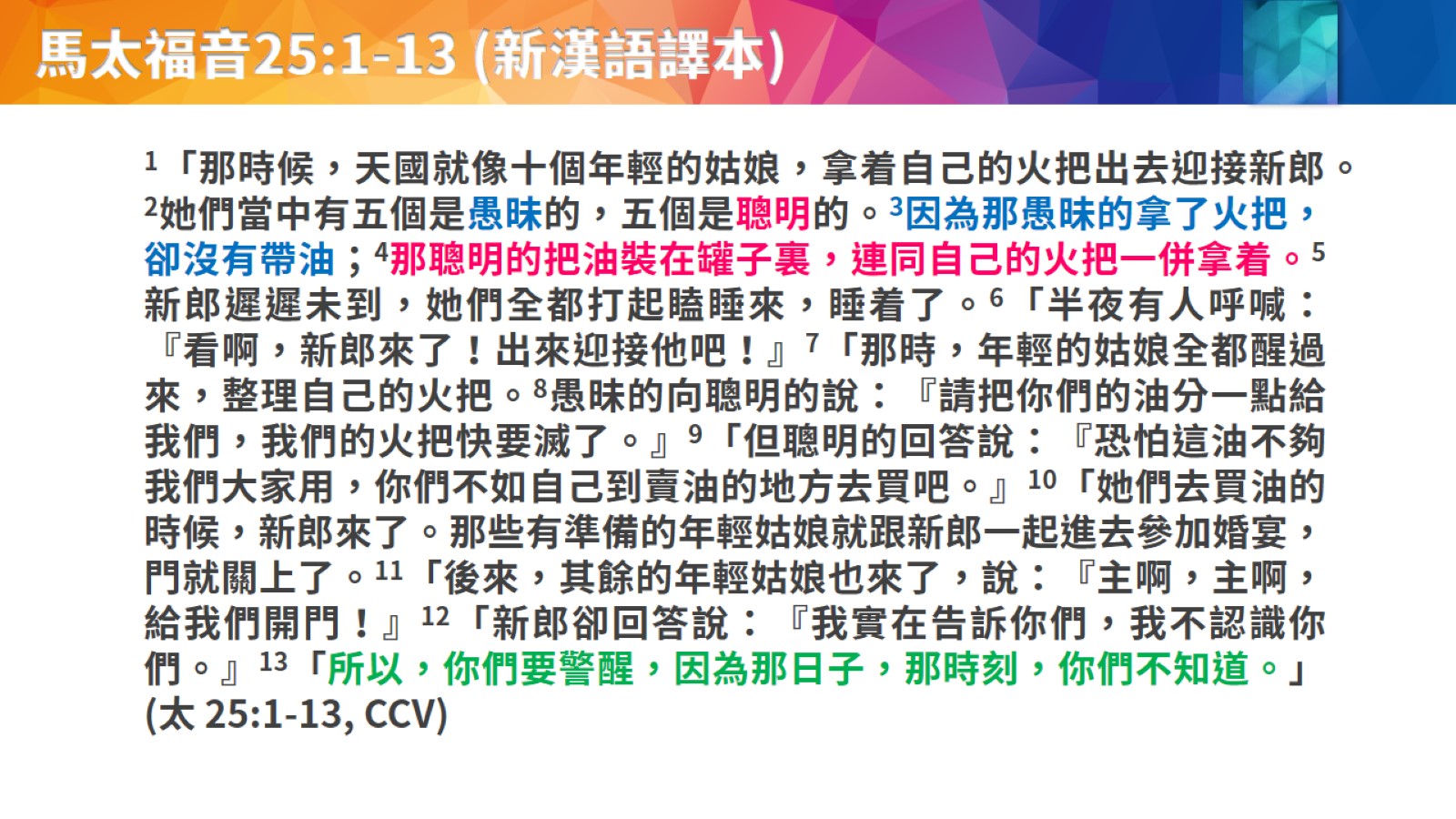 馬太福音25:1-13 (新漢語譯本)
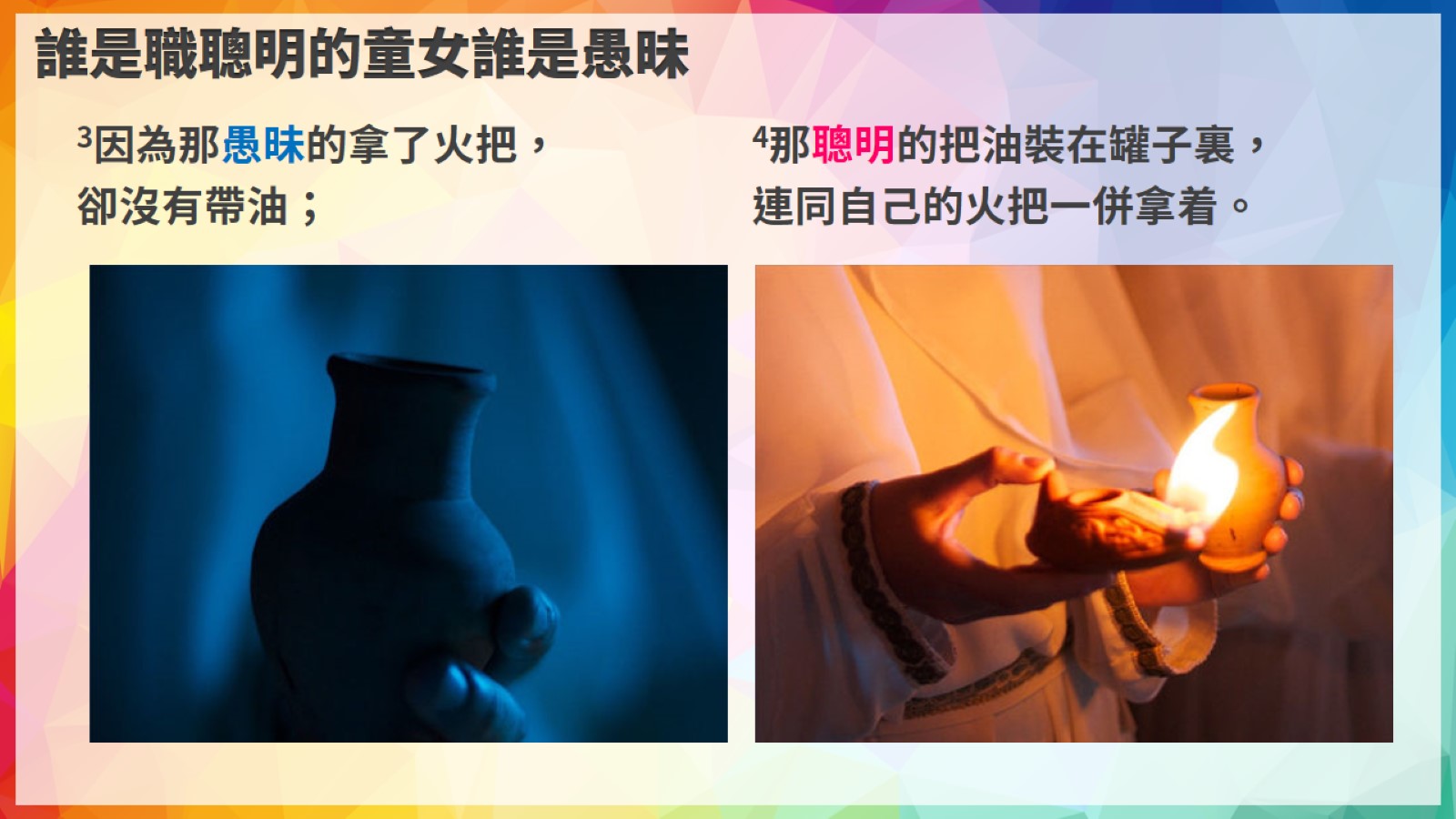 誰是職聰明的童女誰是愚昧
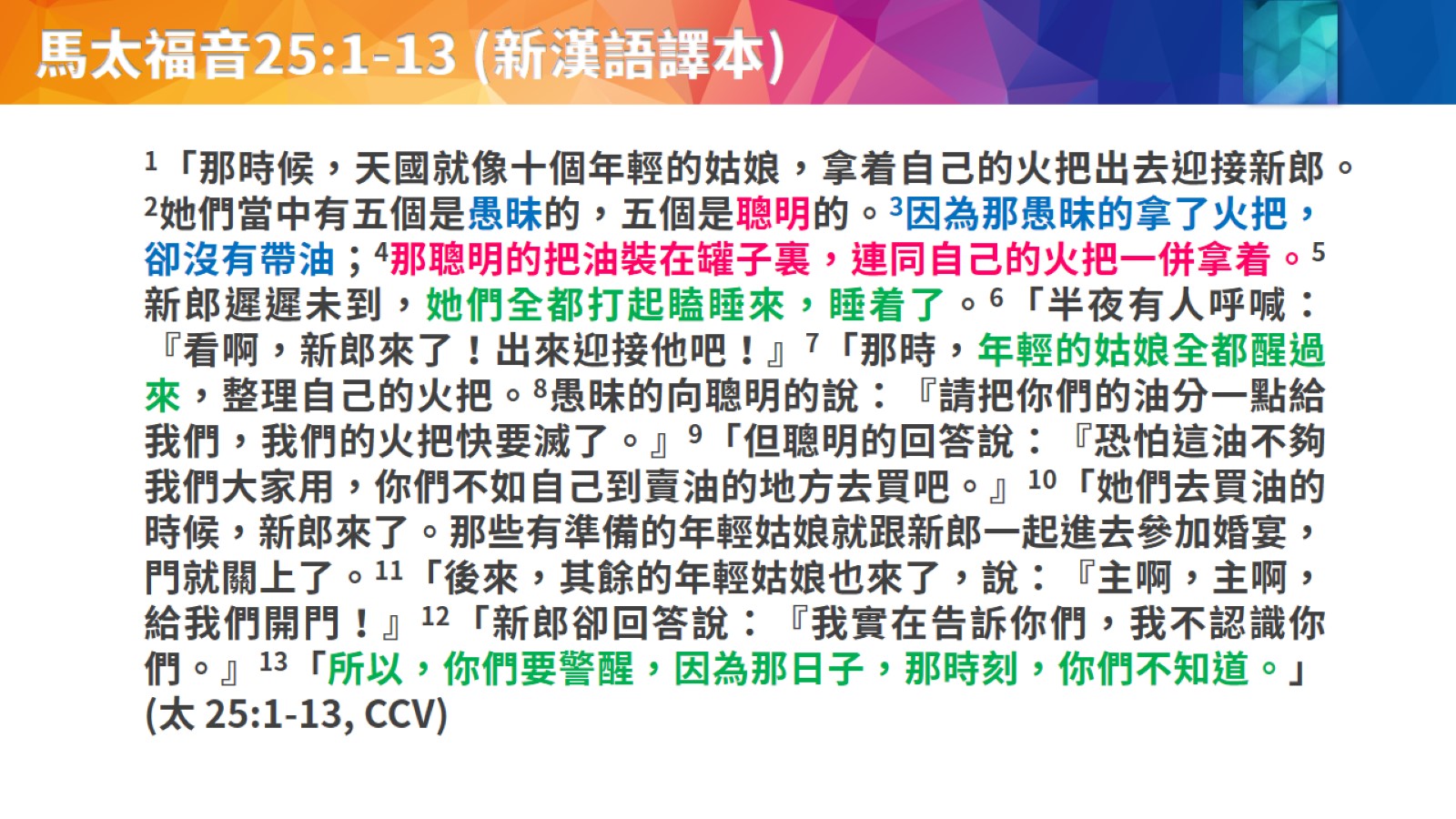 馬太福音25:1-13 (新漢語譯本)
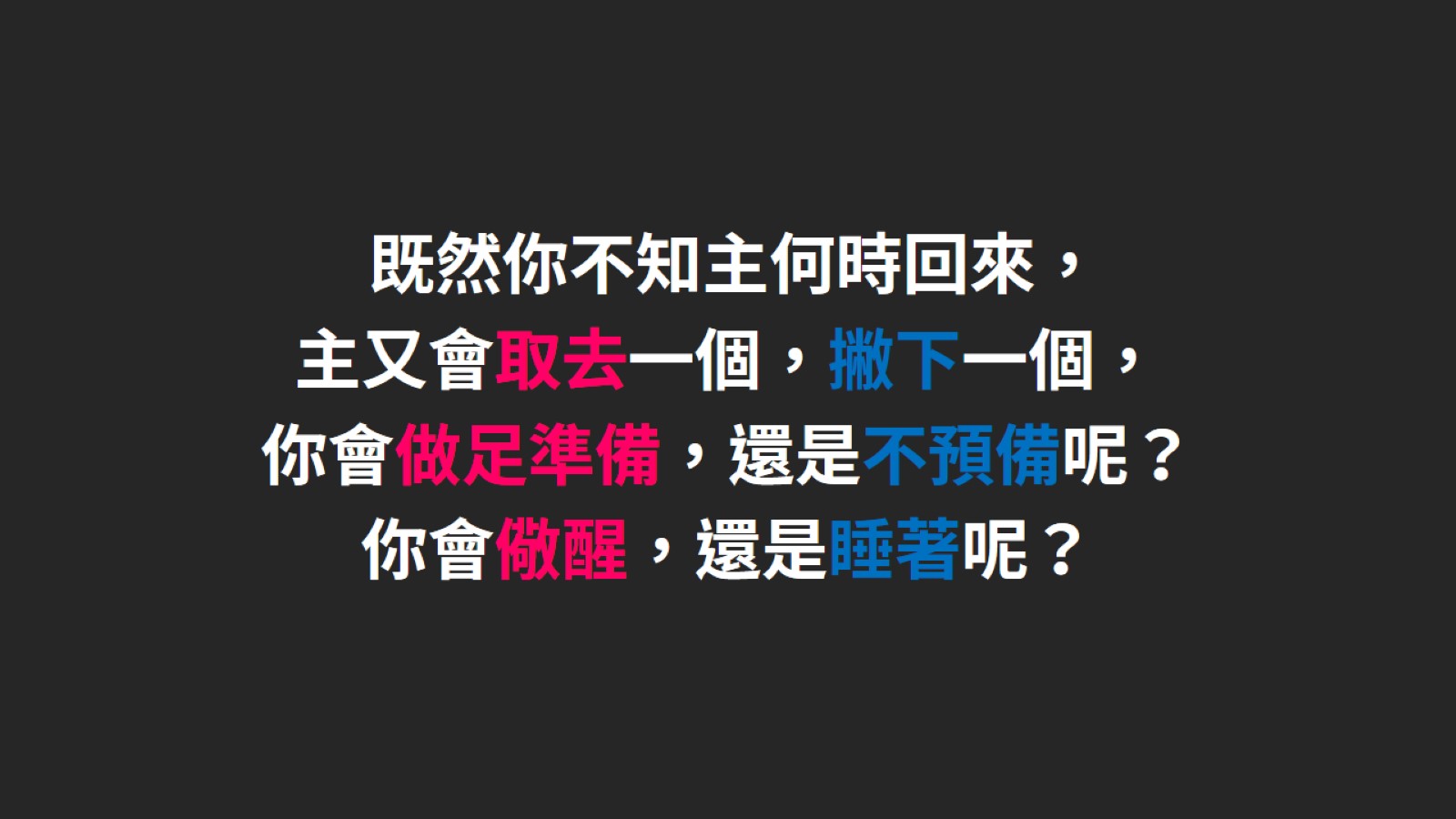 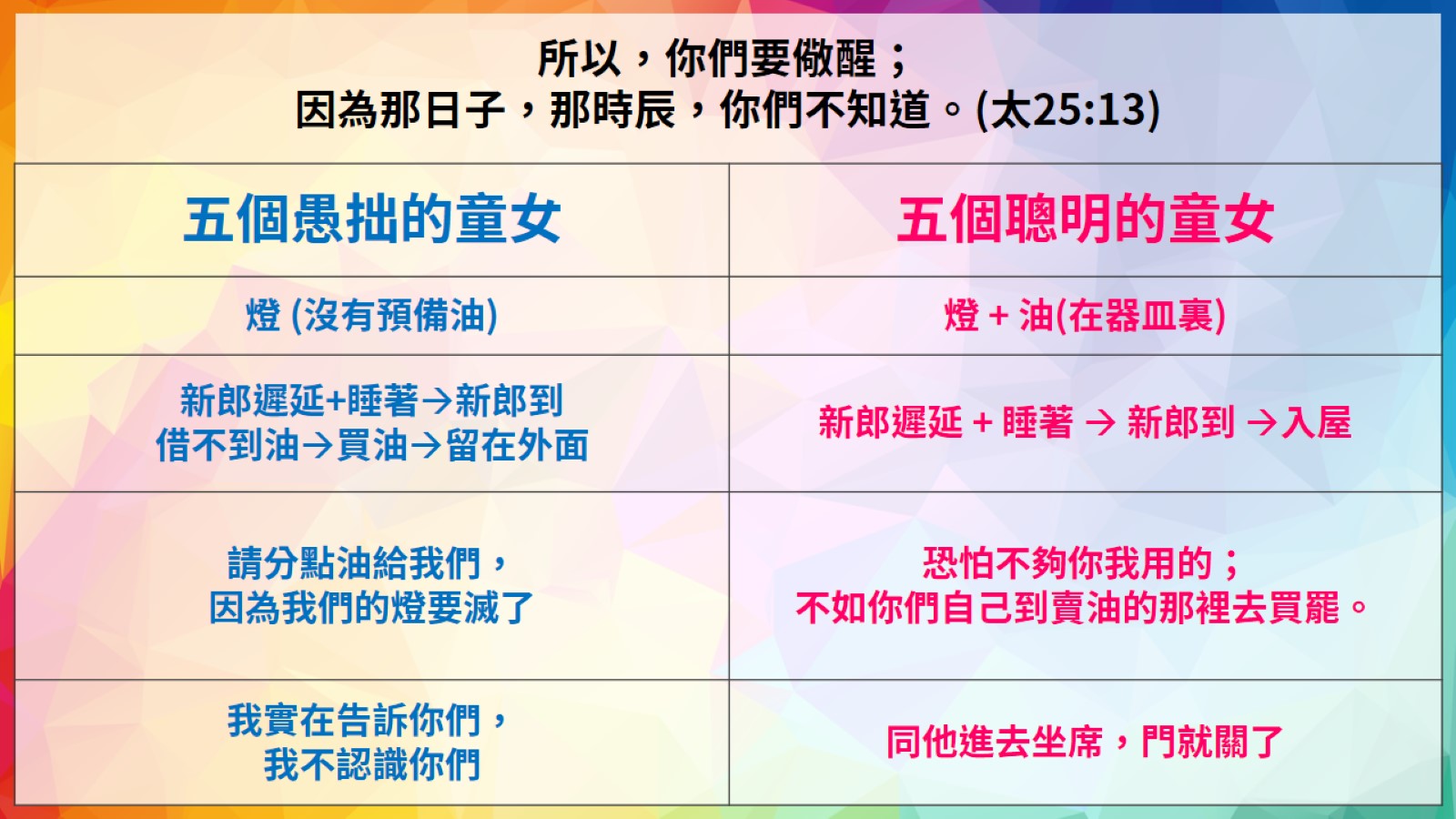 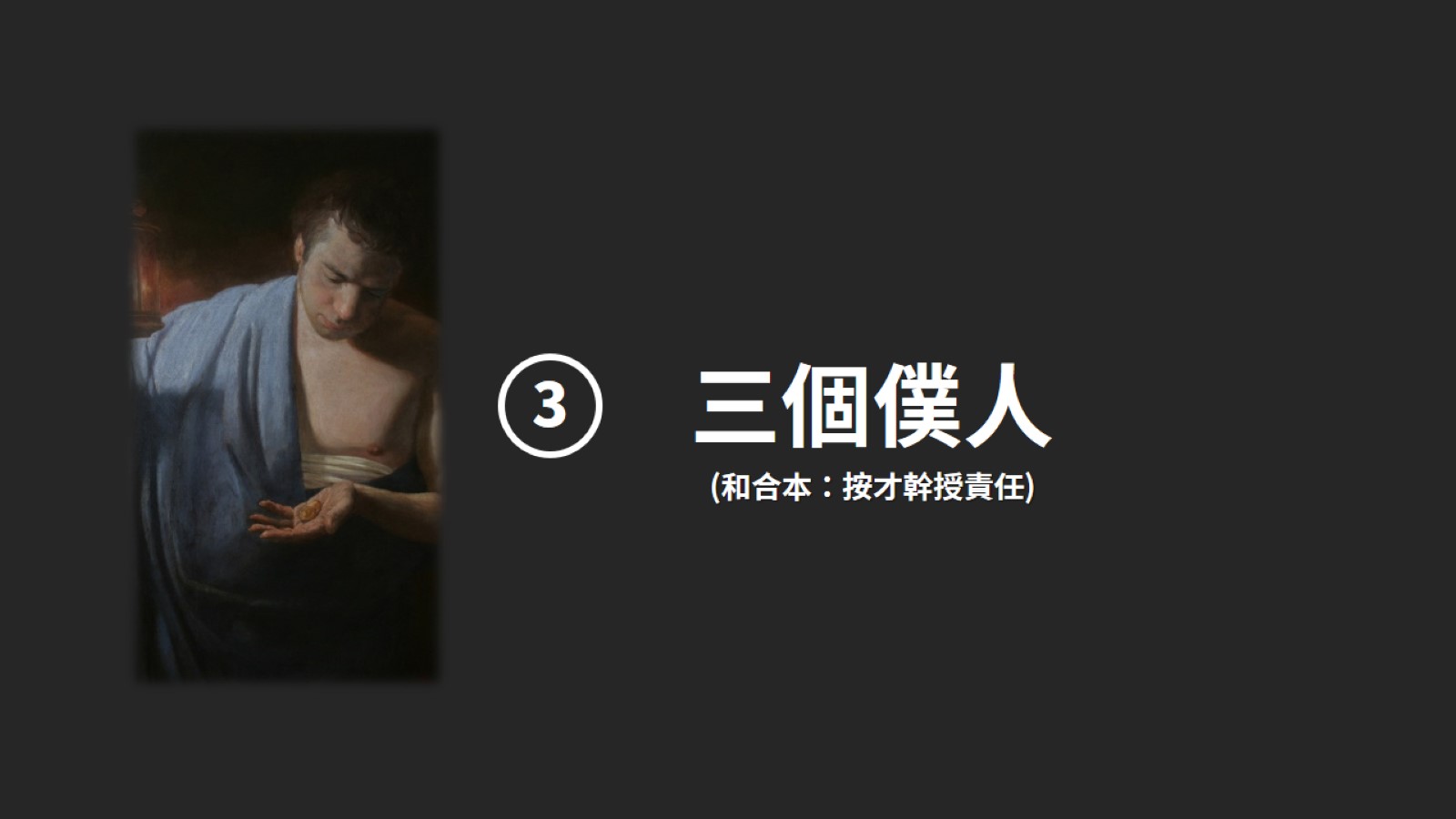 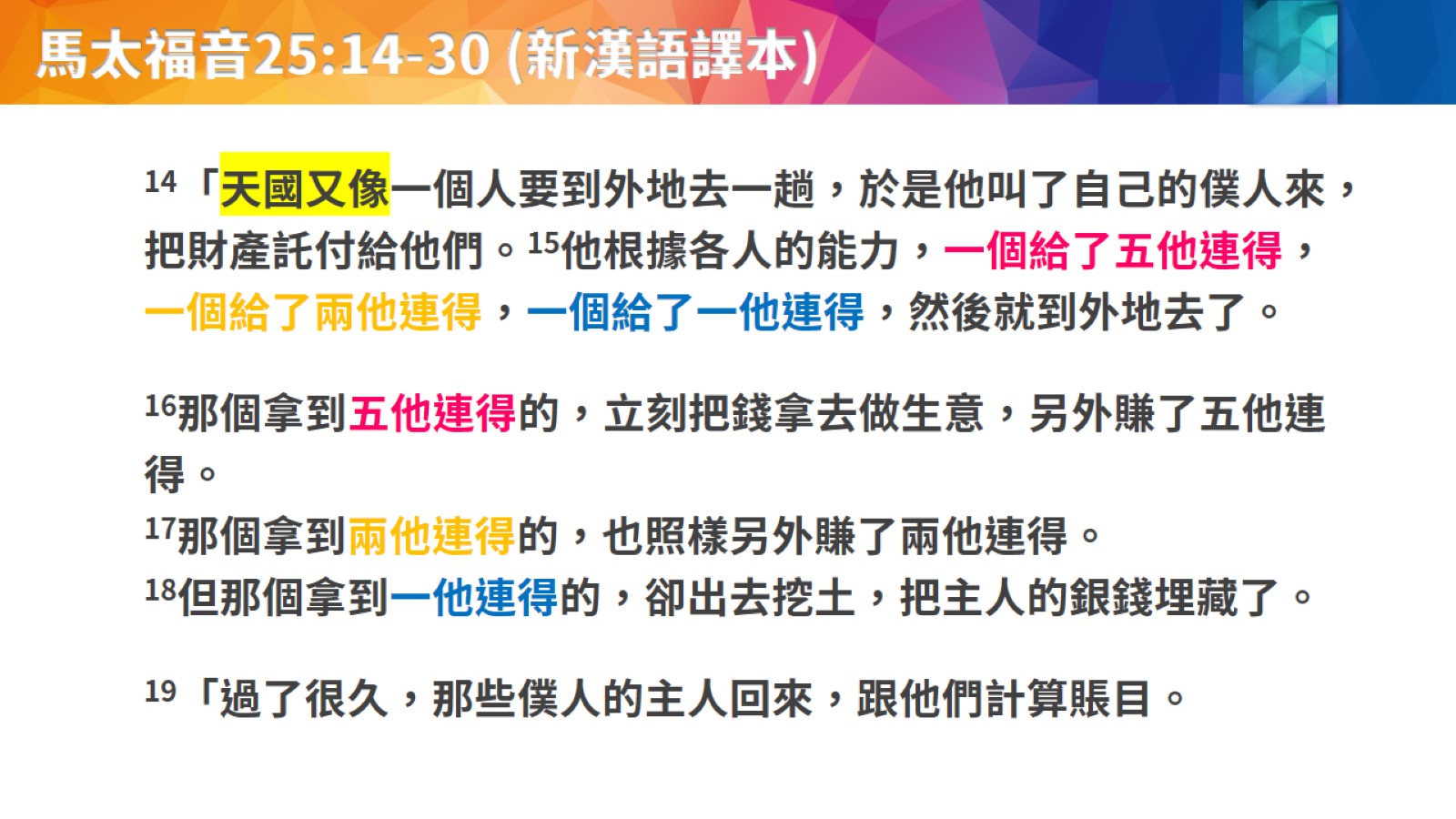 馬太福音25:14-30 (新漢語譯本)
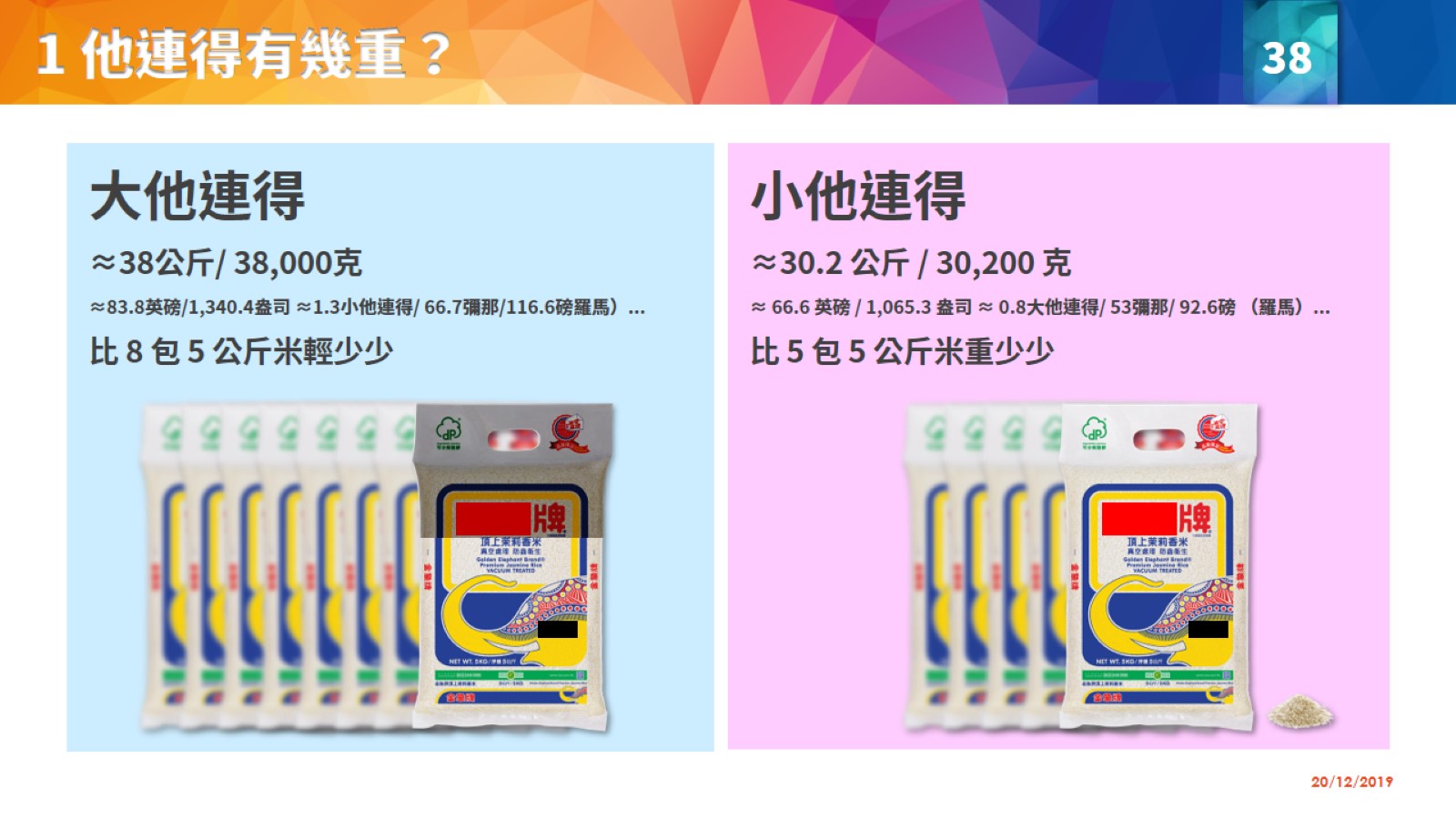 1 他連得有幾重？
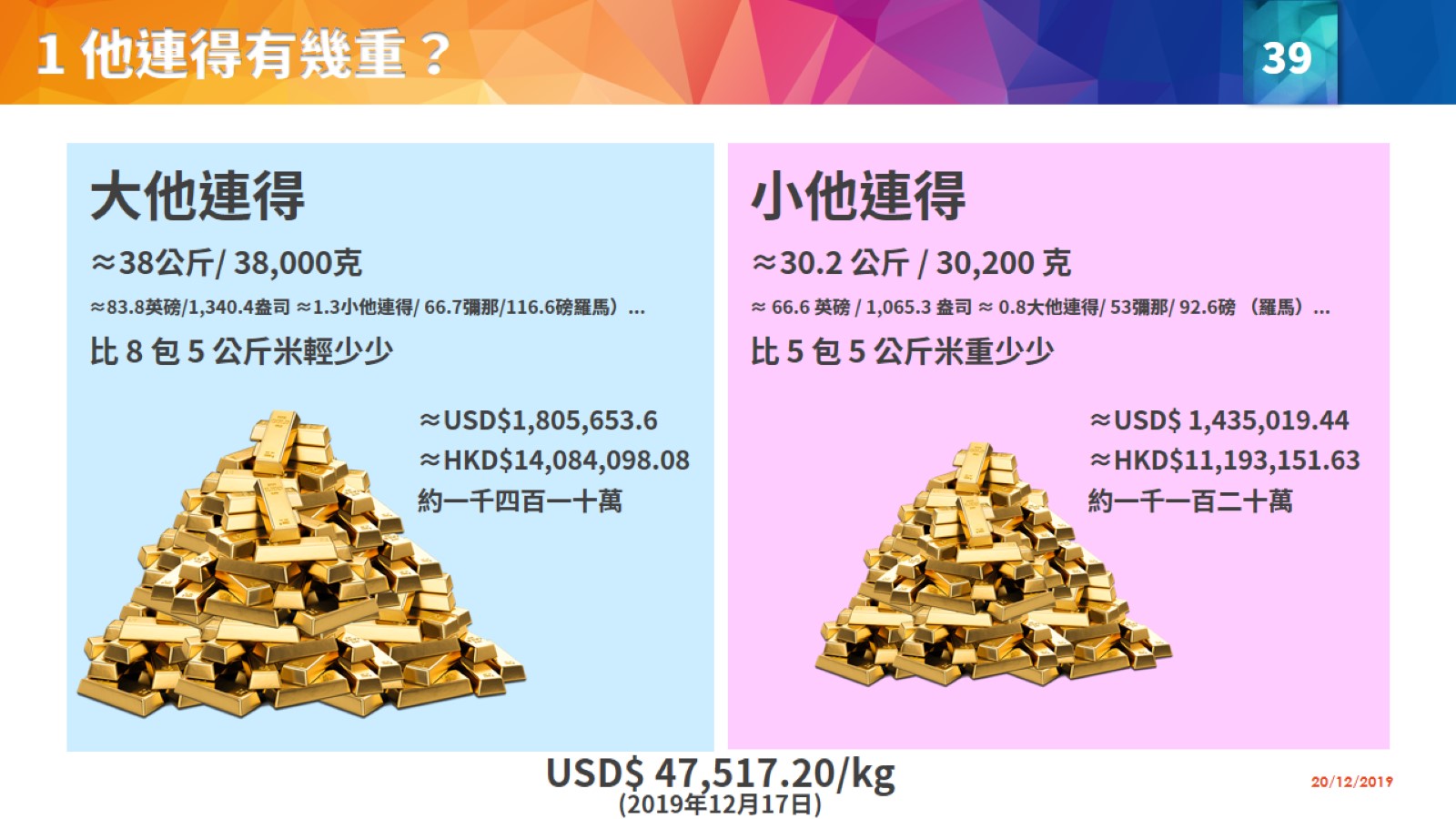 1 他連得有幾重？
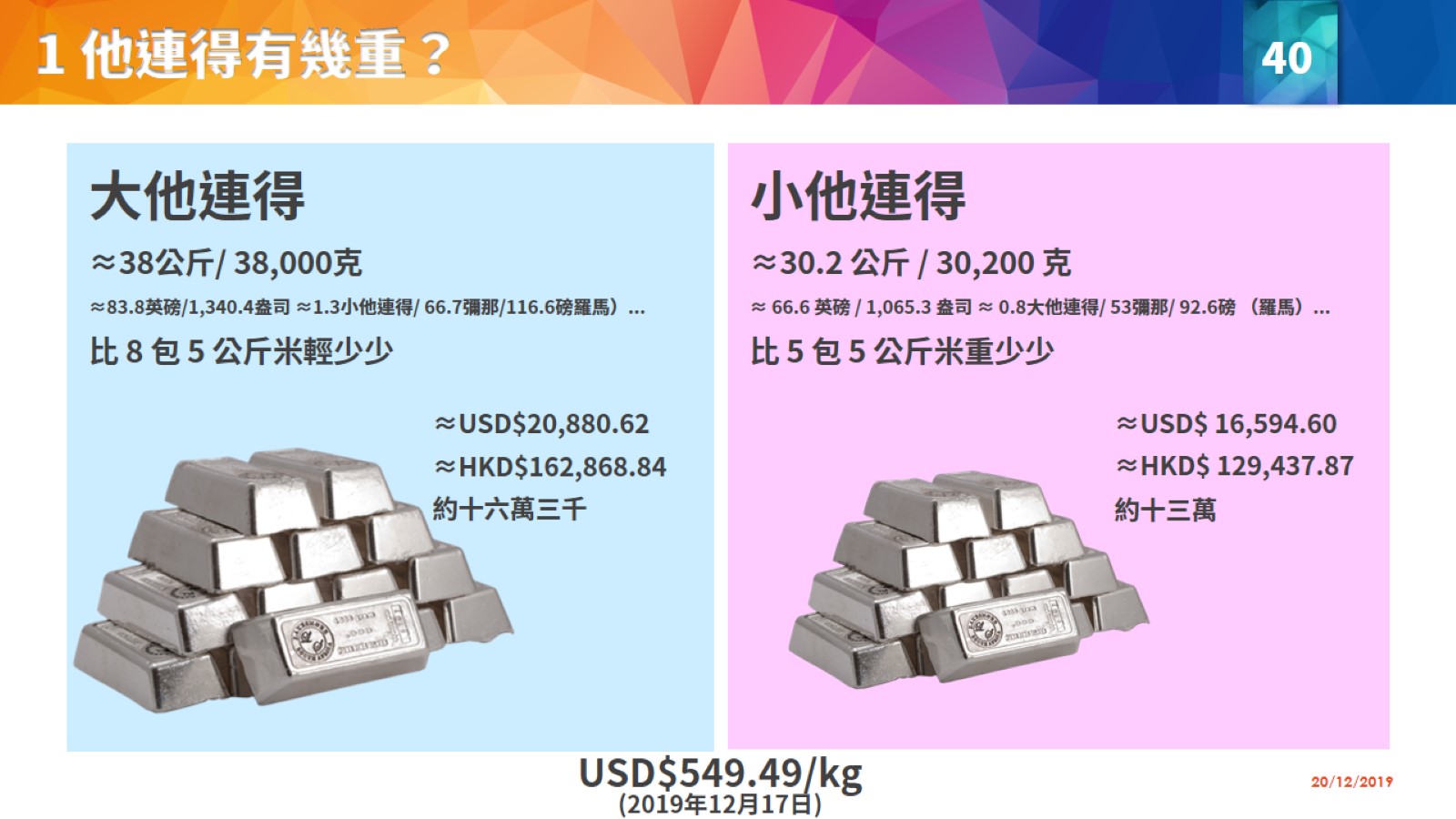 1 他連得有幾重？
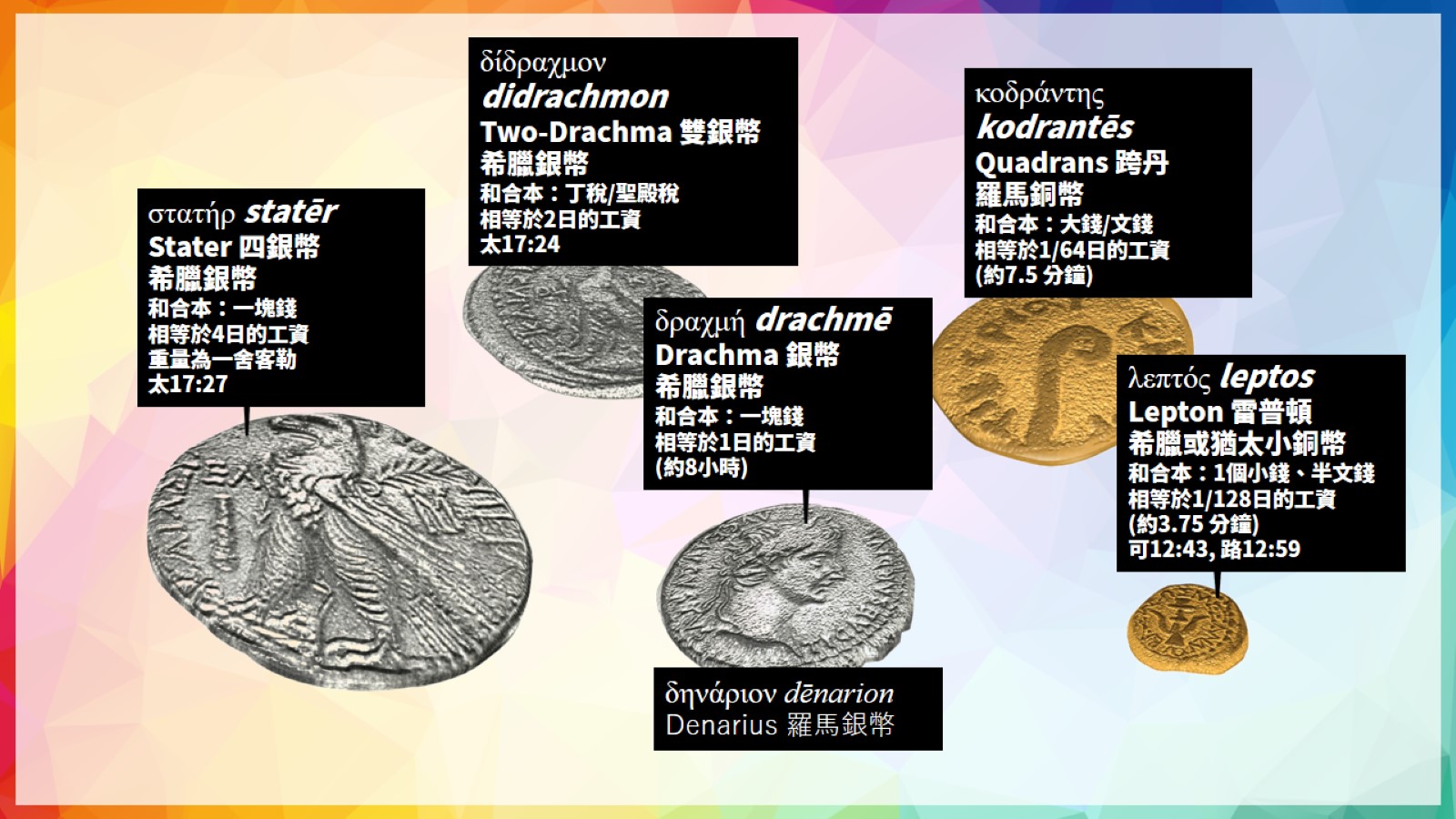 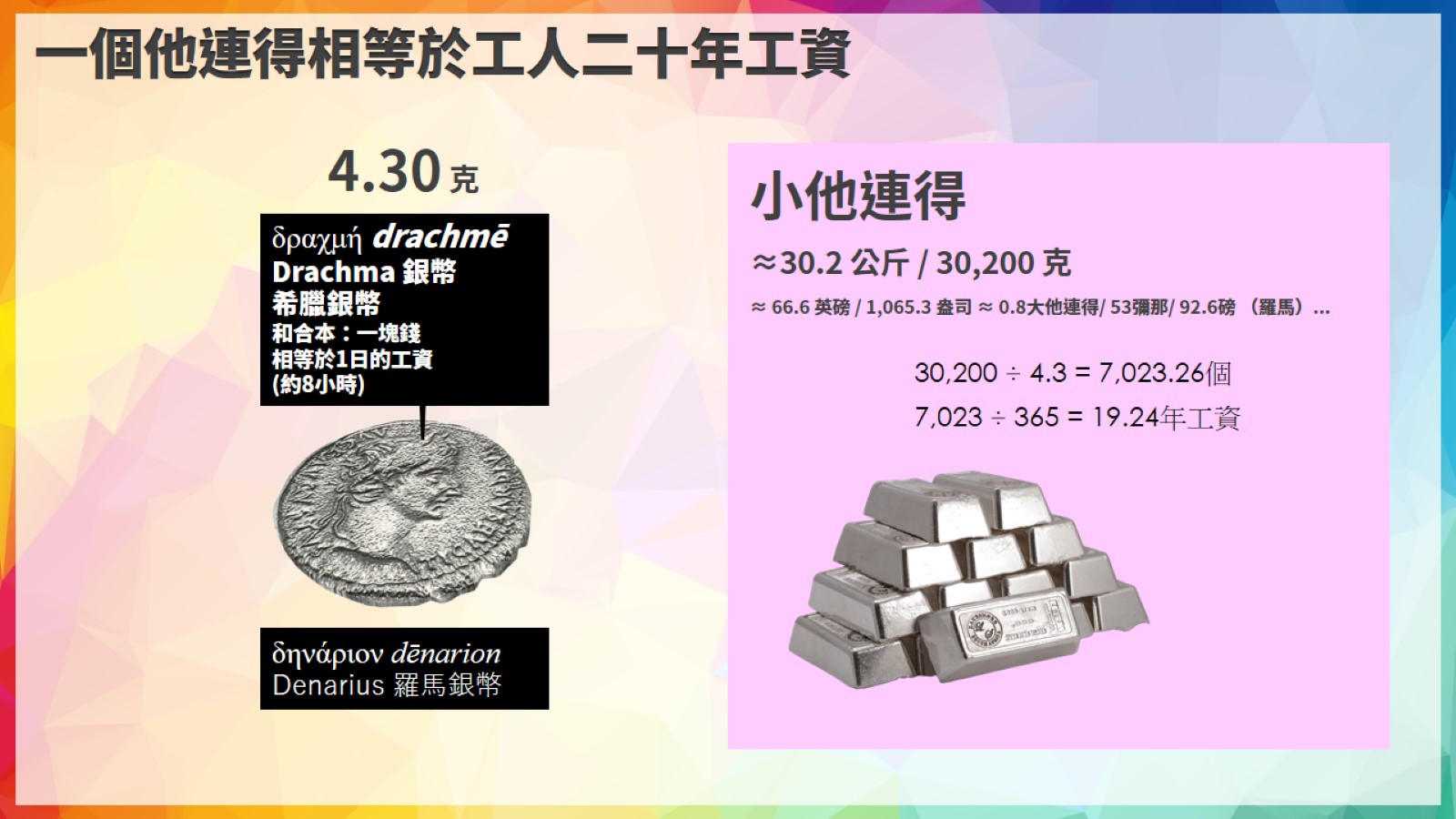 一個他連得相等於工人二十年工資
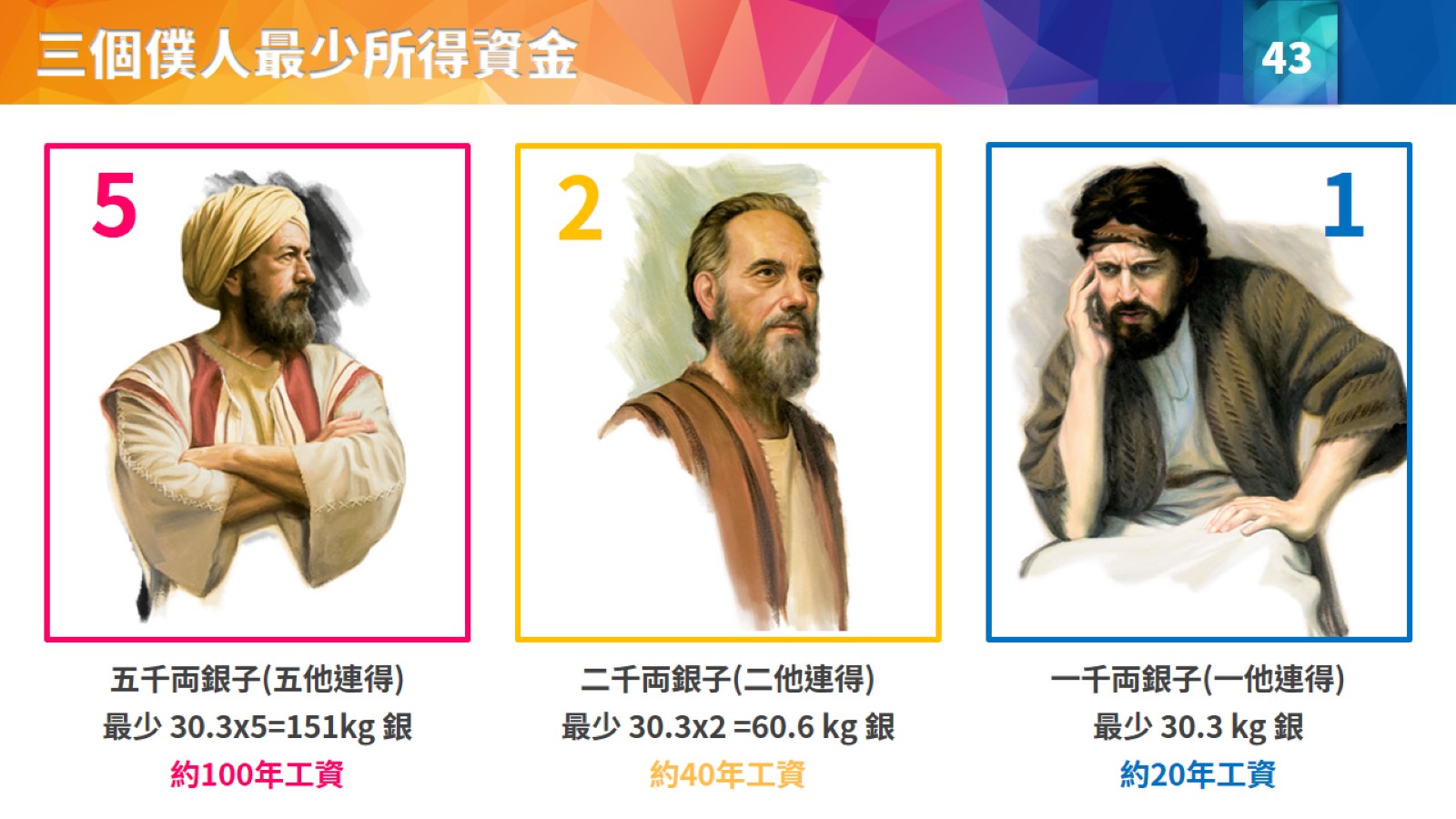 三個僕人最少所得資金
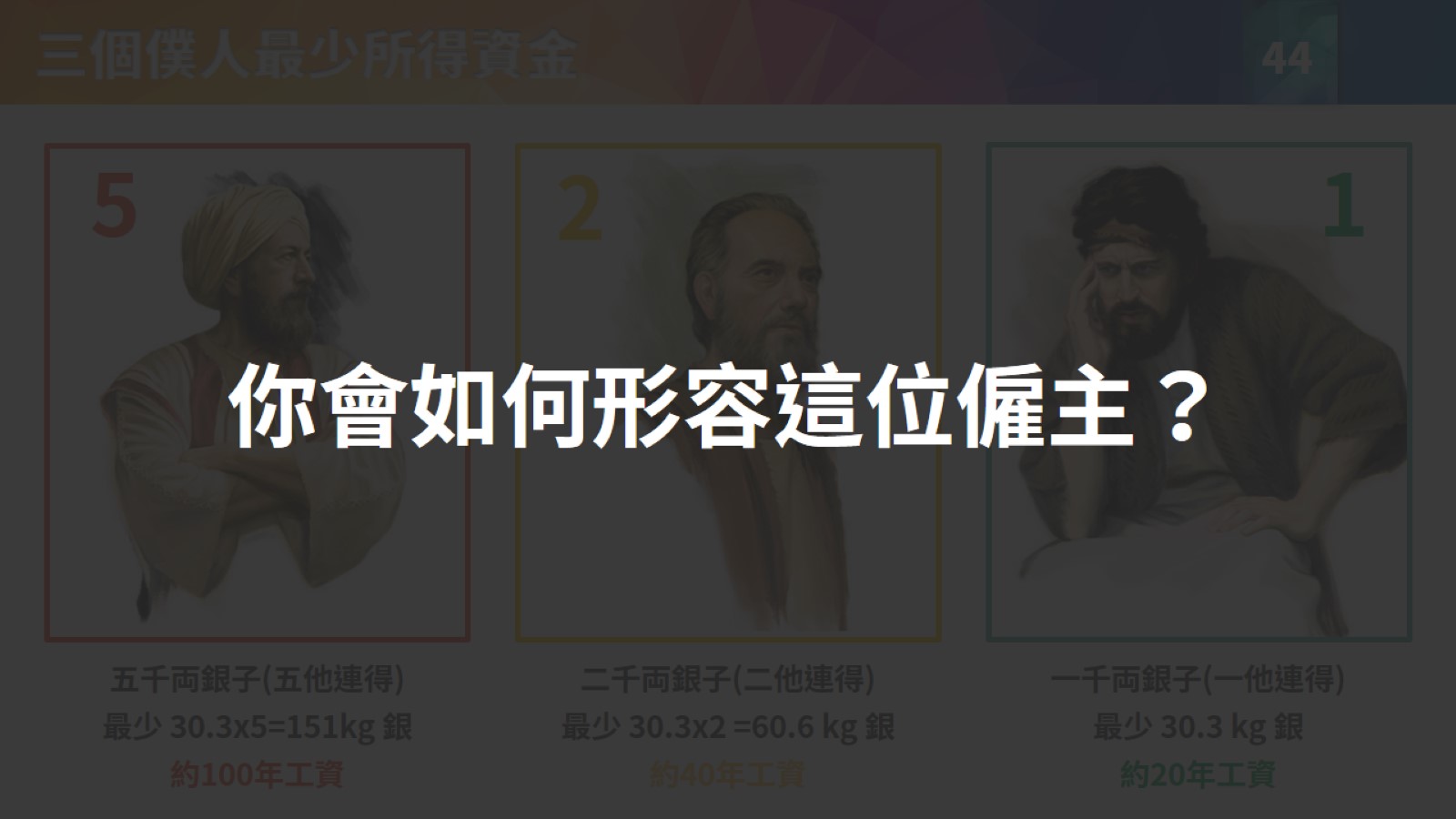 三個僕人最少所得資金
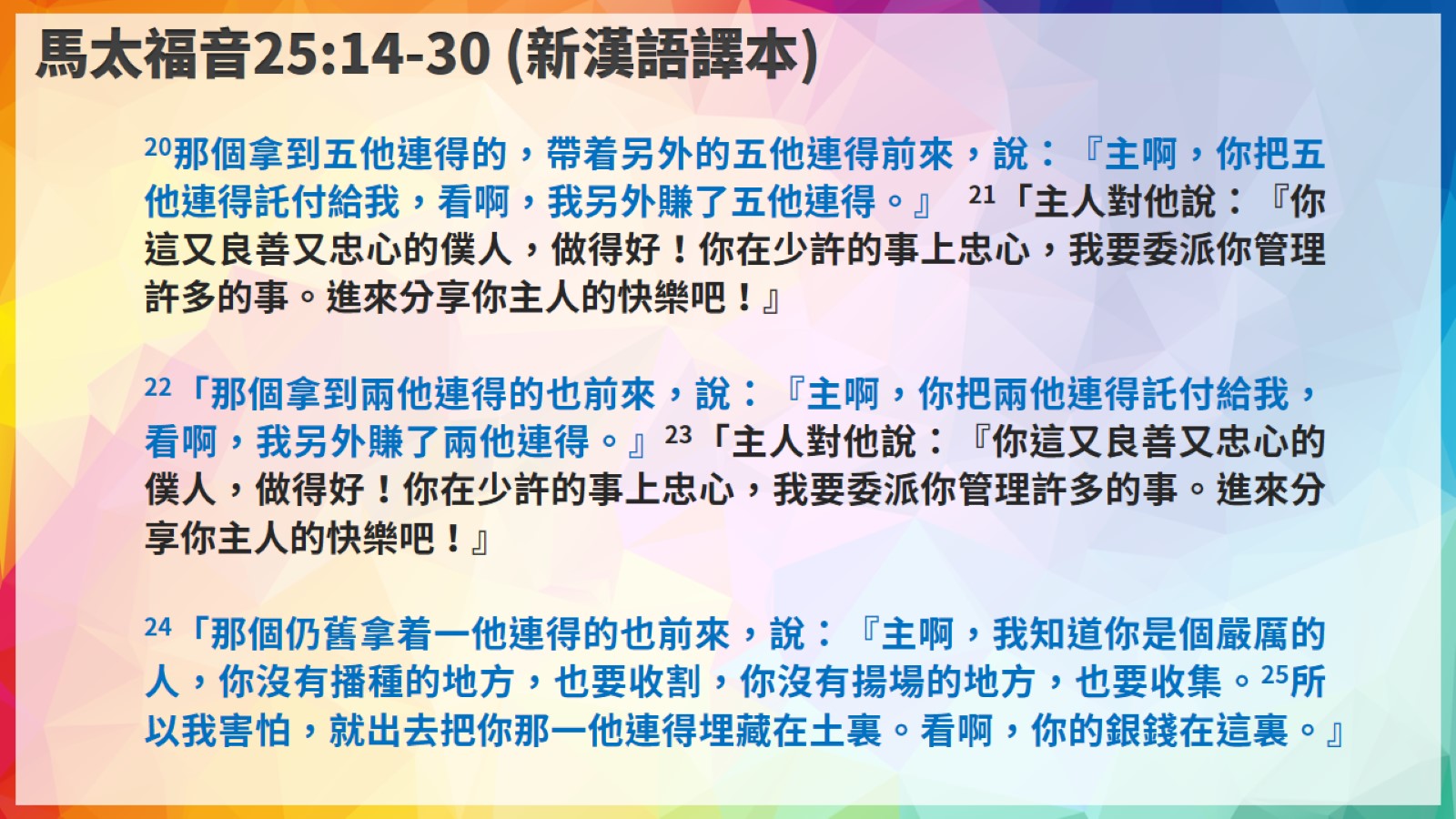 馬太福音25:14-30 (新漢語譯本)
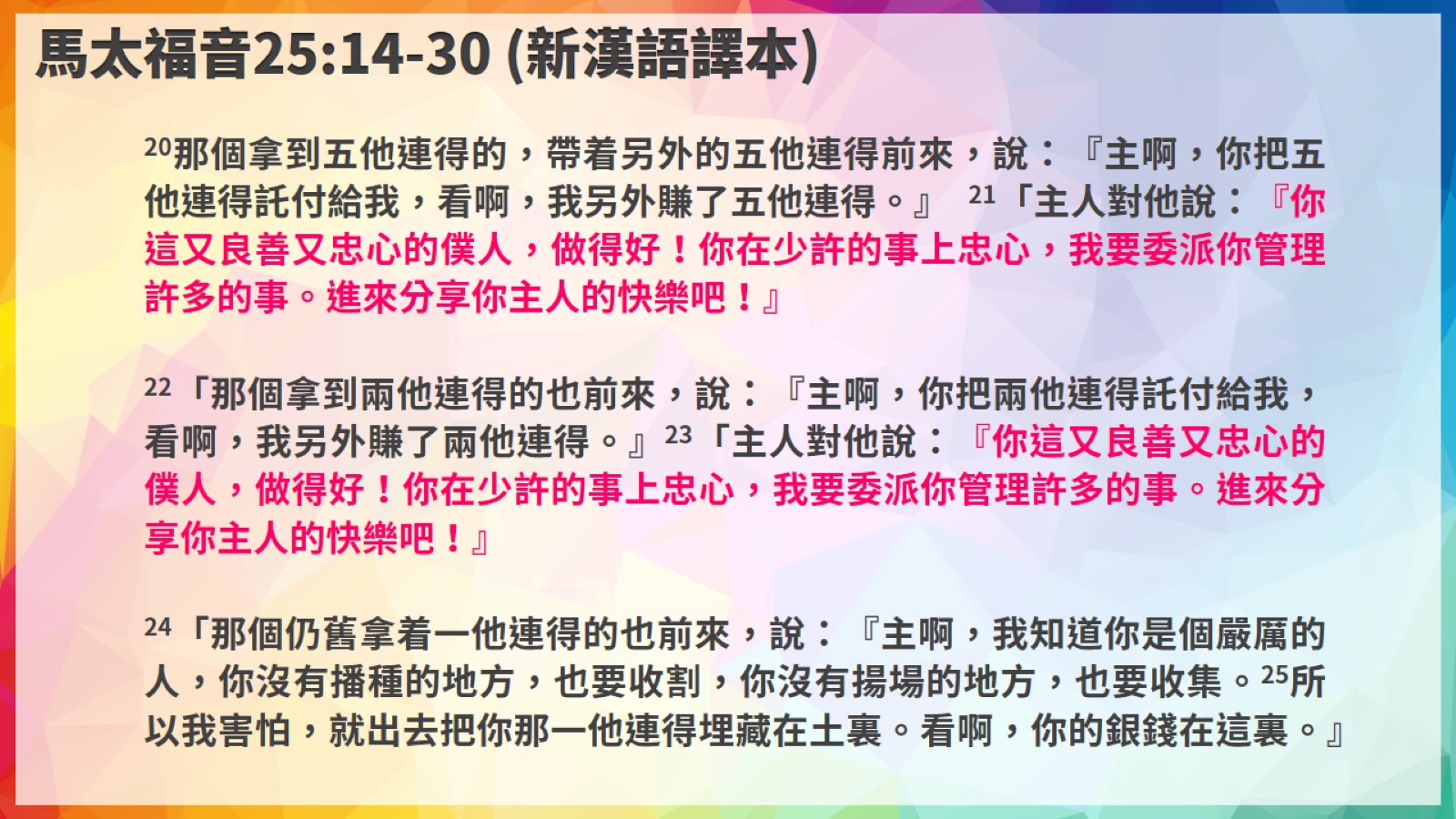 馬太福音25:14-30 (新漢語譯本)
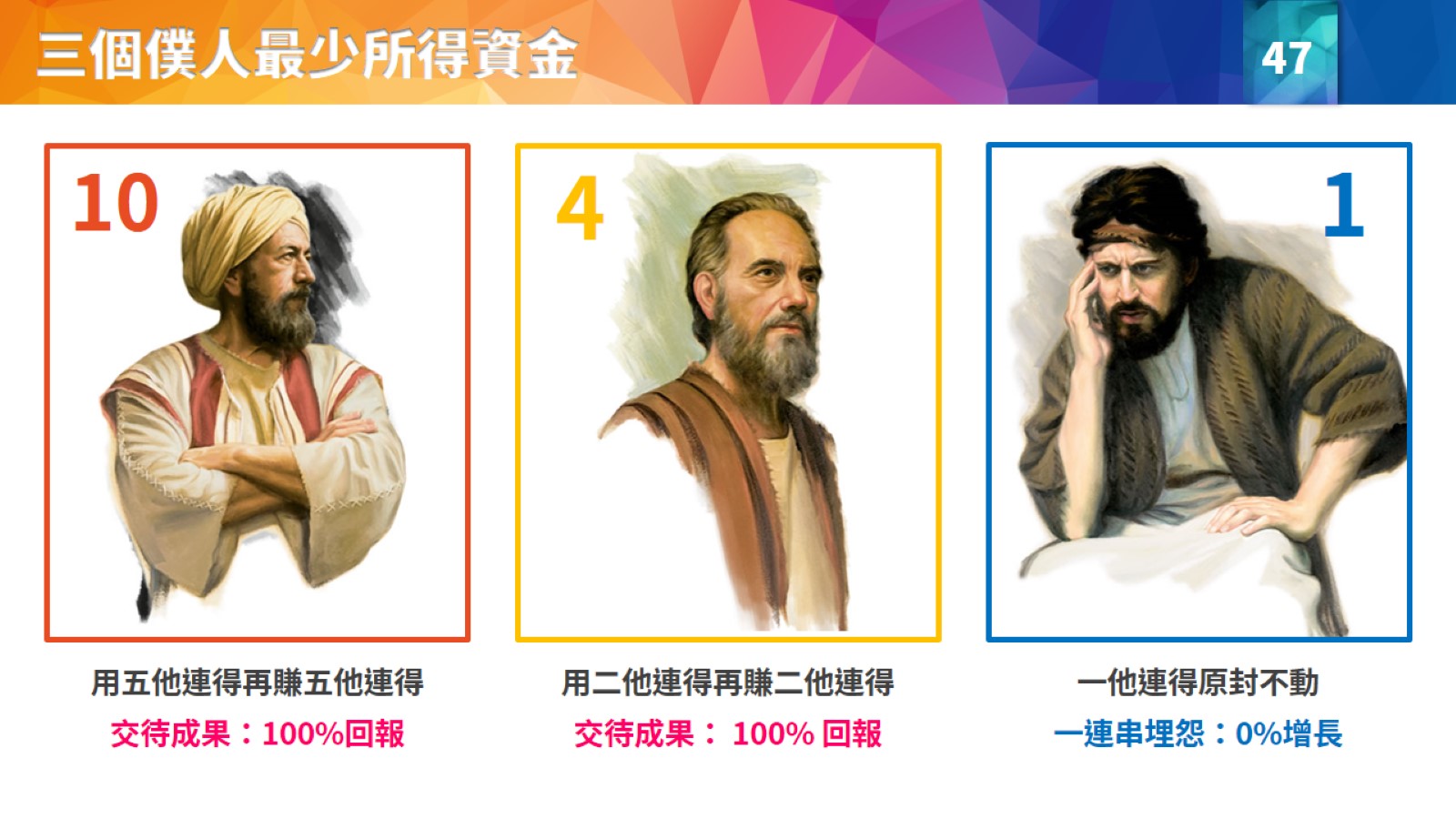 三個僕人最少所得資金
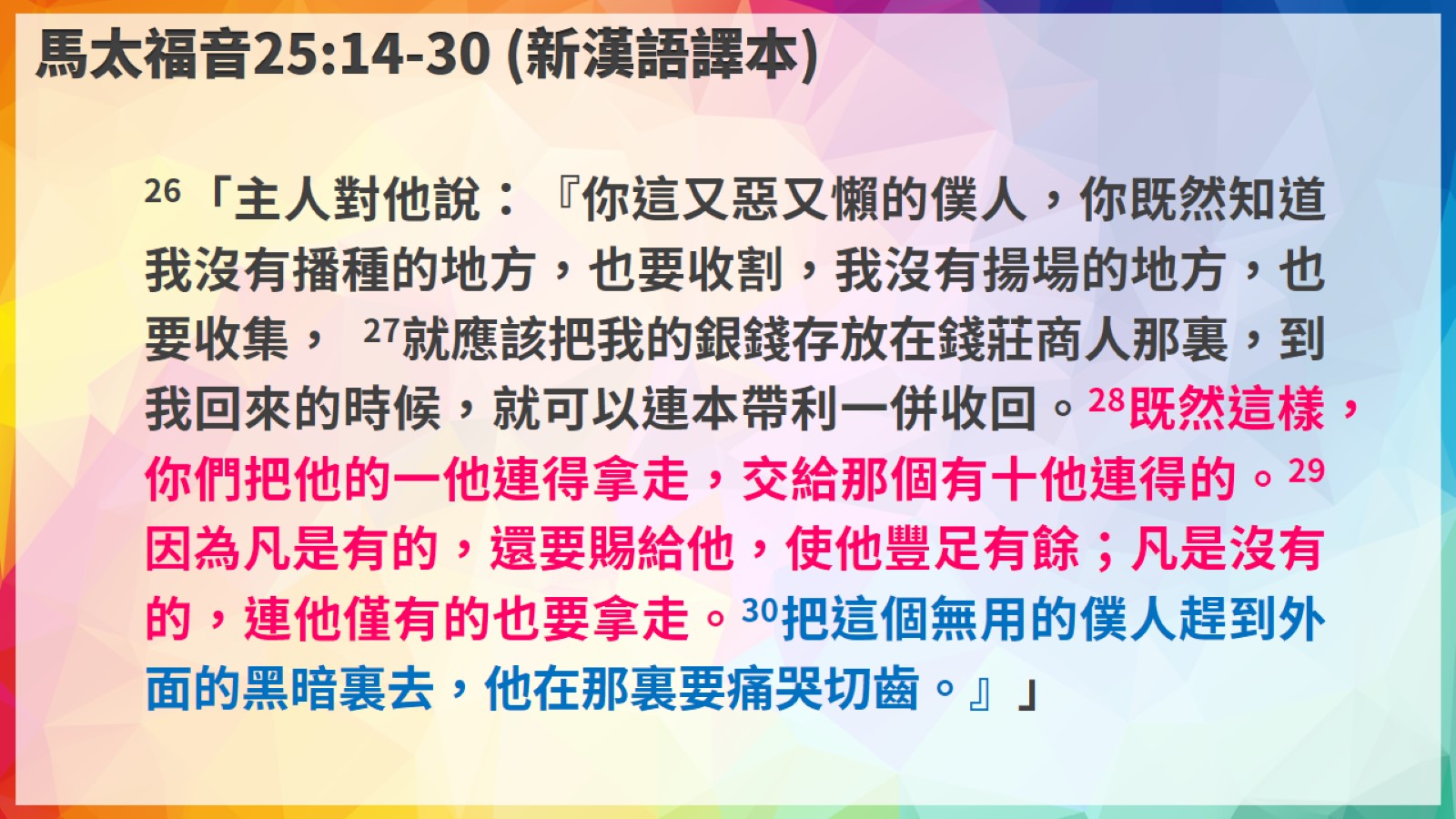 馬太福音25:14-30 (新漢語譯本)
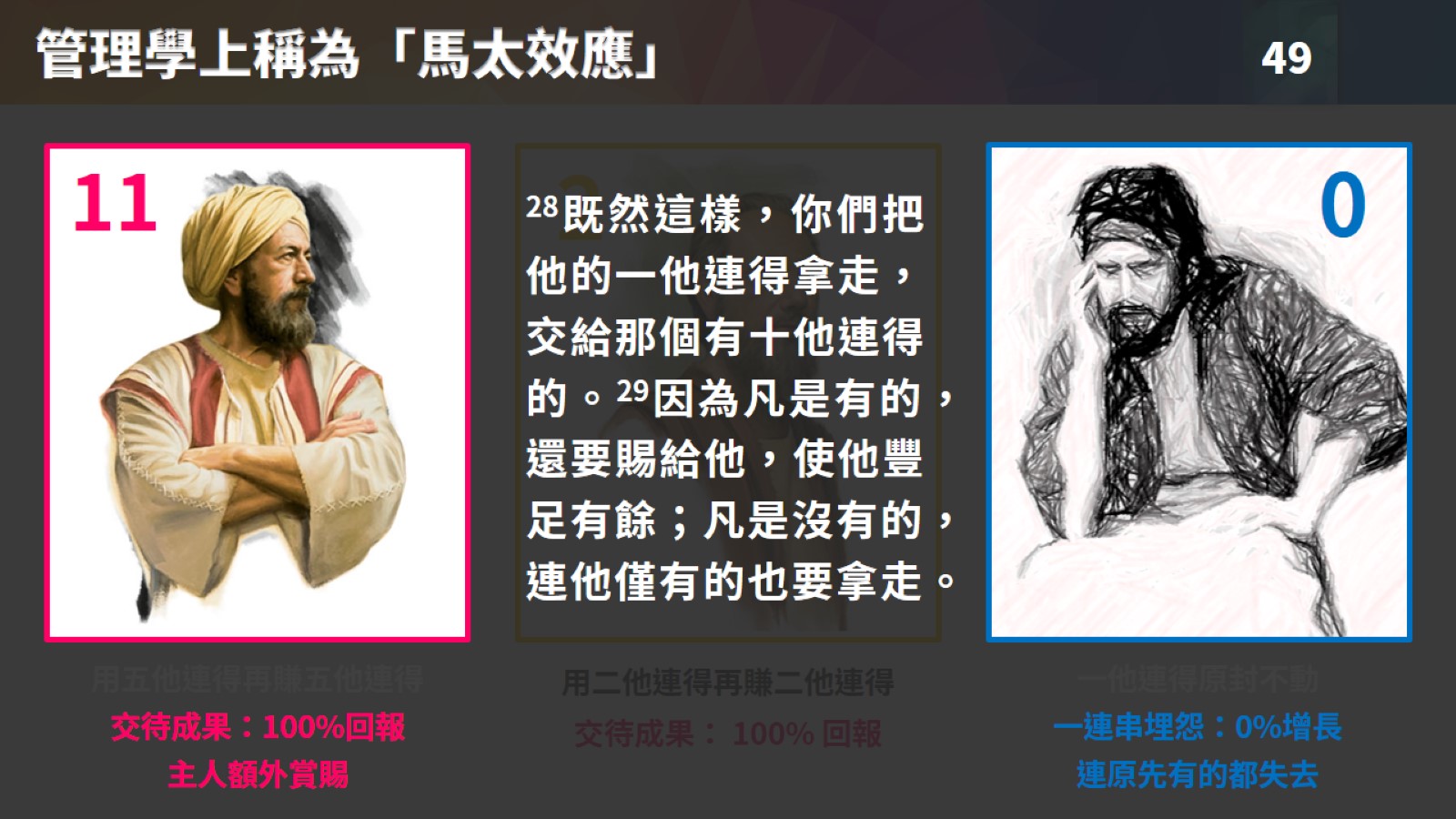 管理學上稱為「馬太效應」
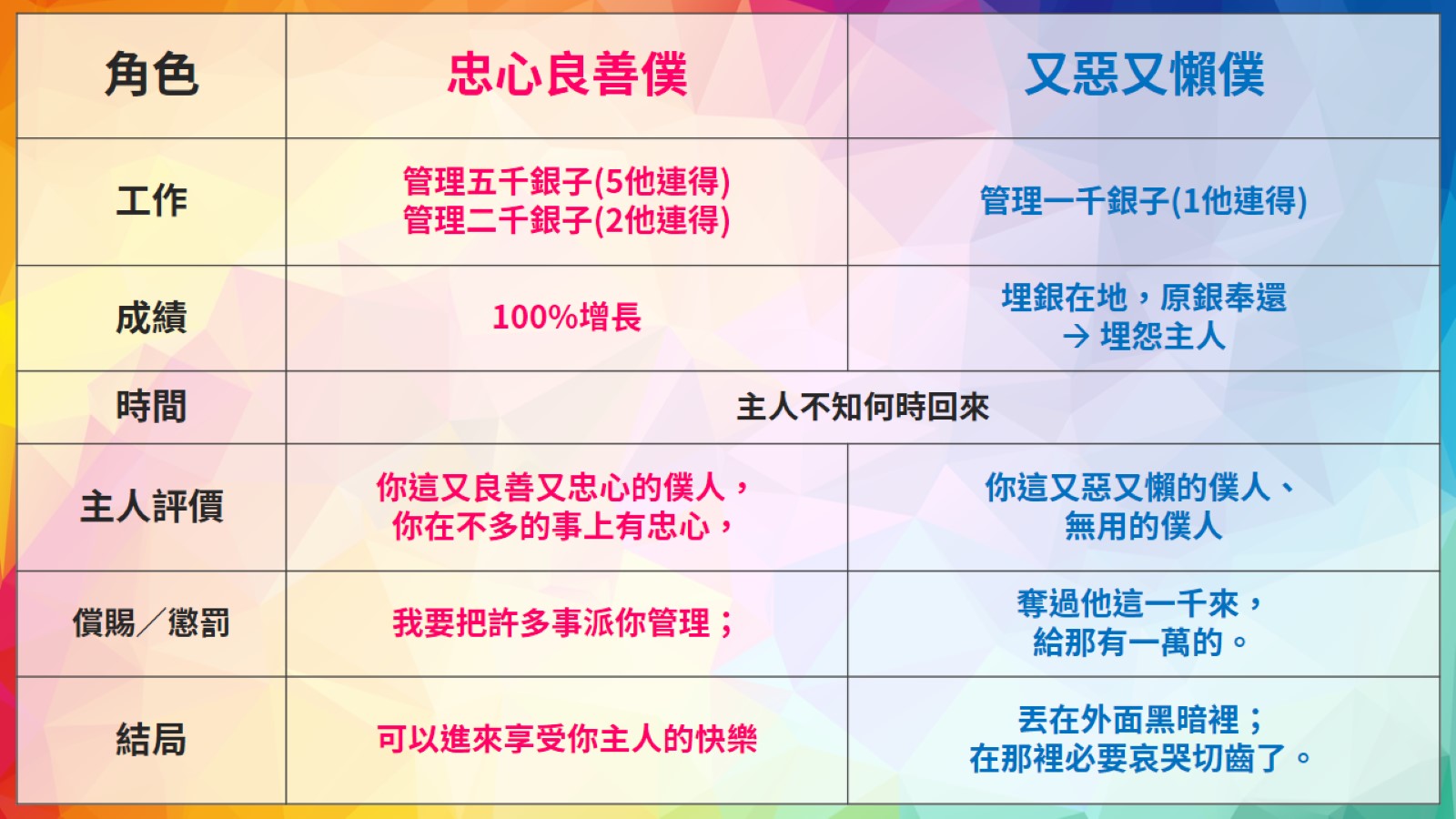 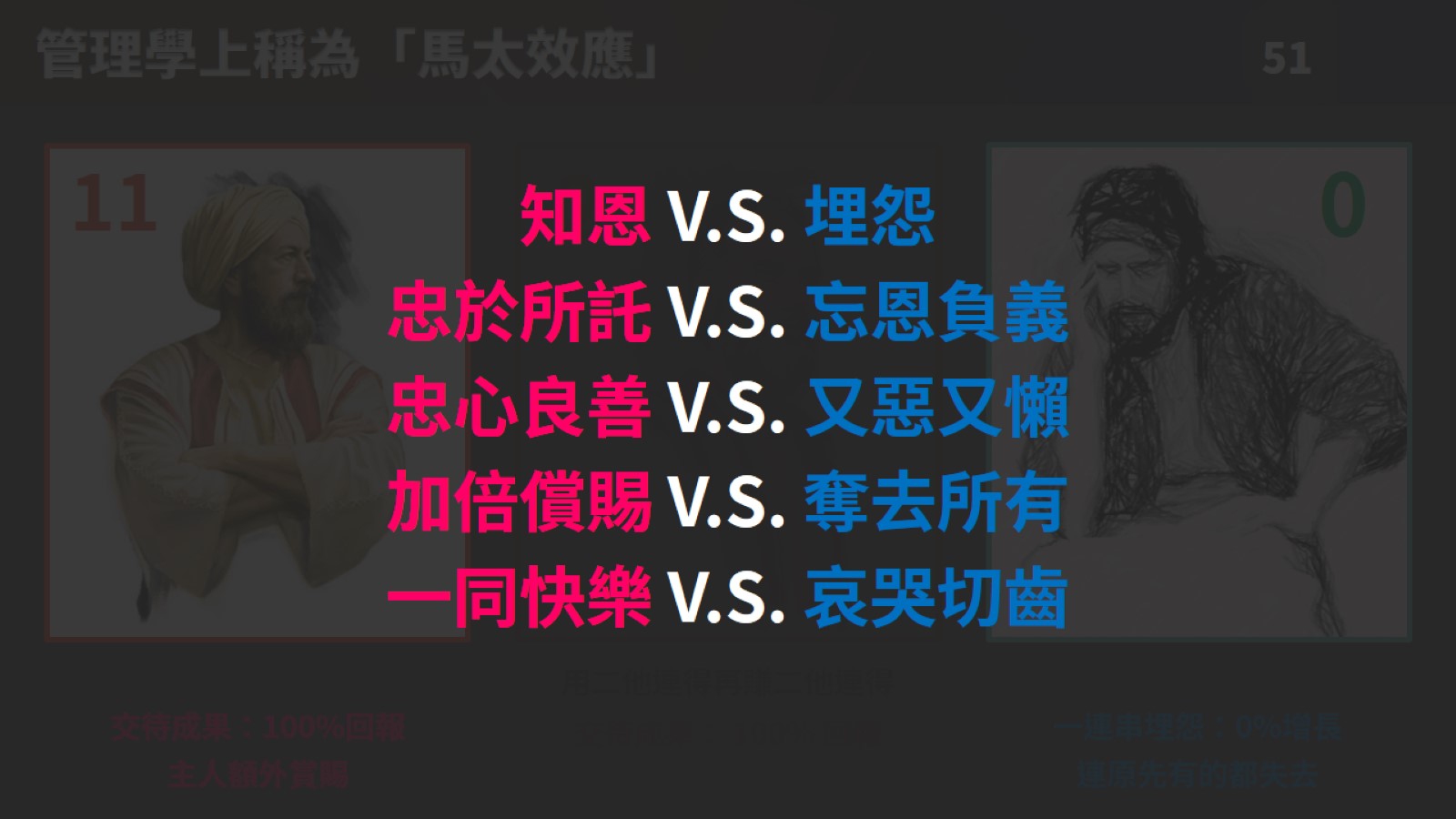 管理學上稱為「馬太效應」
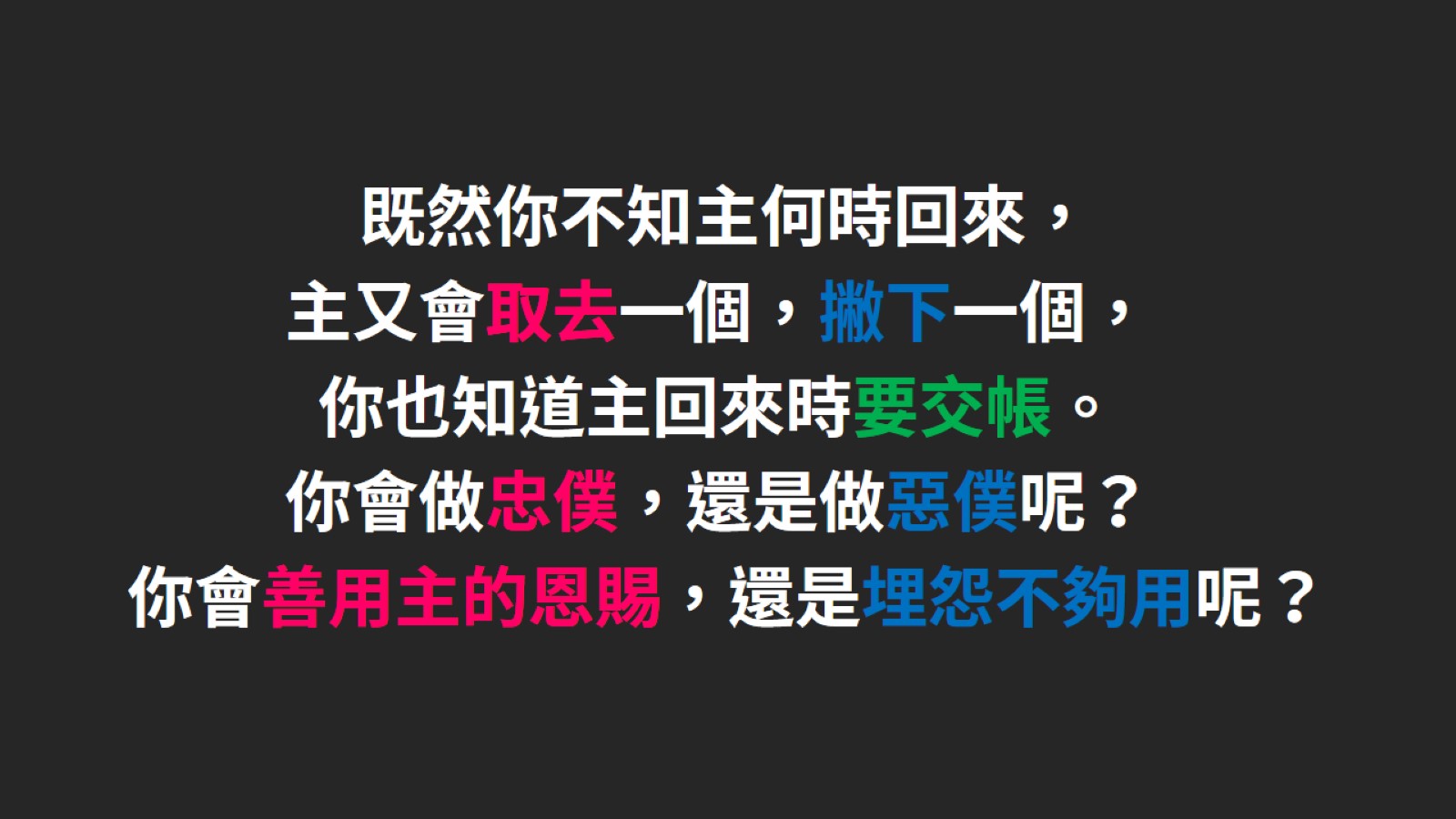 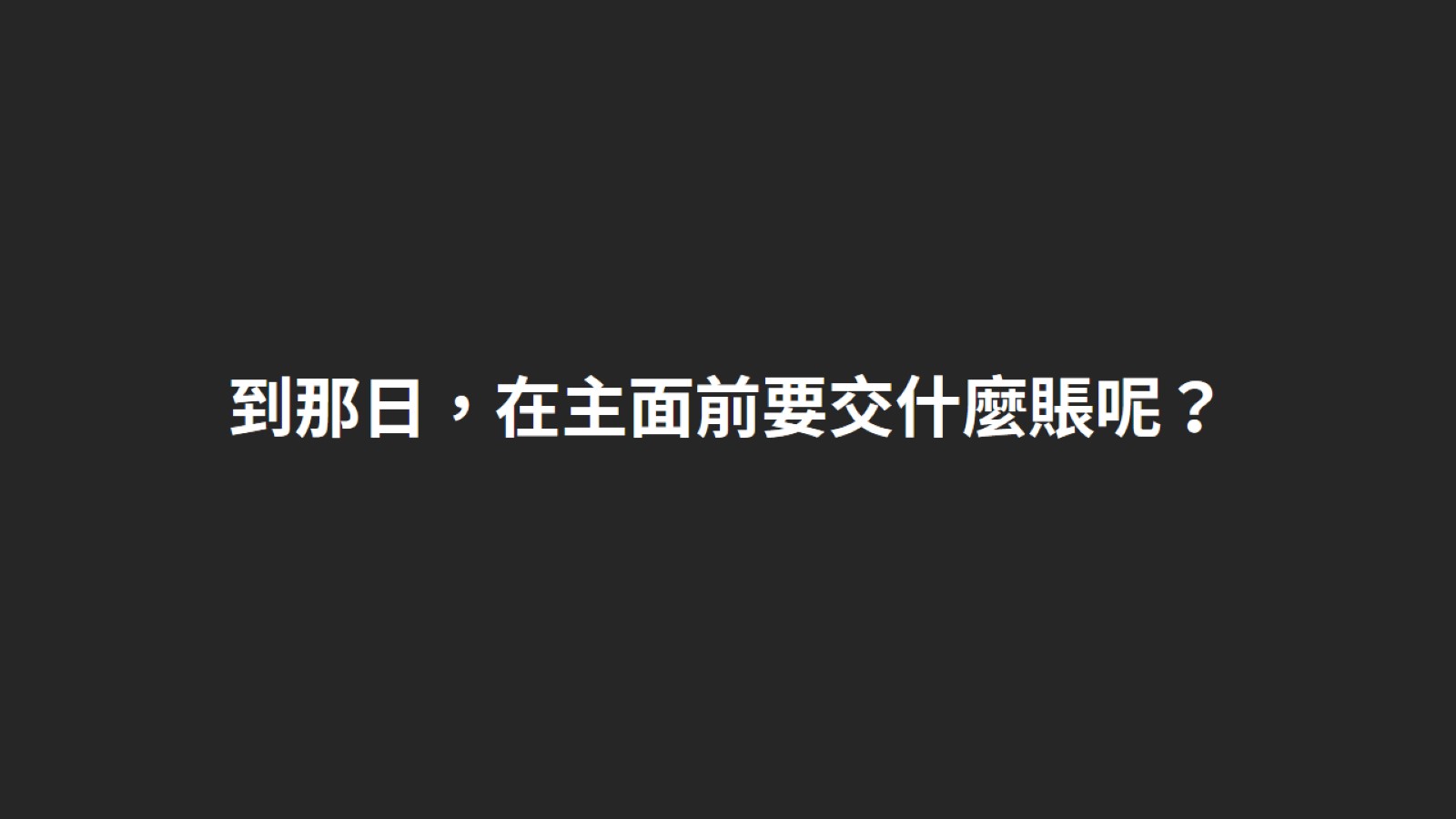 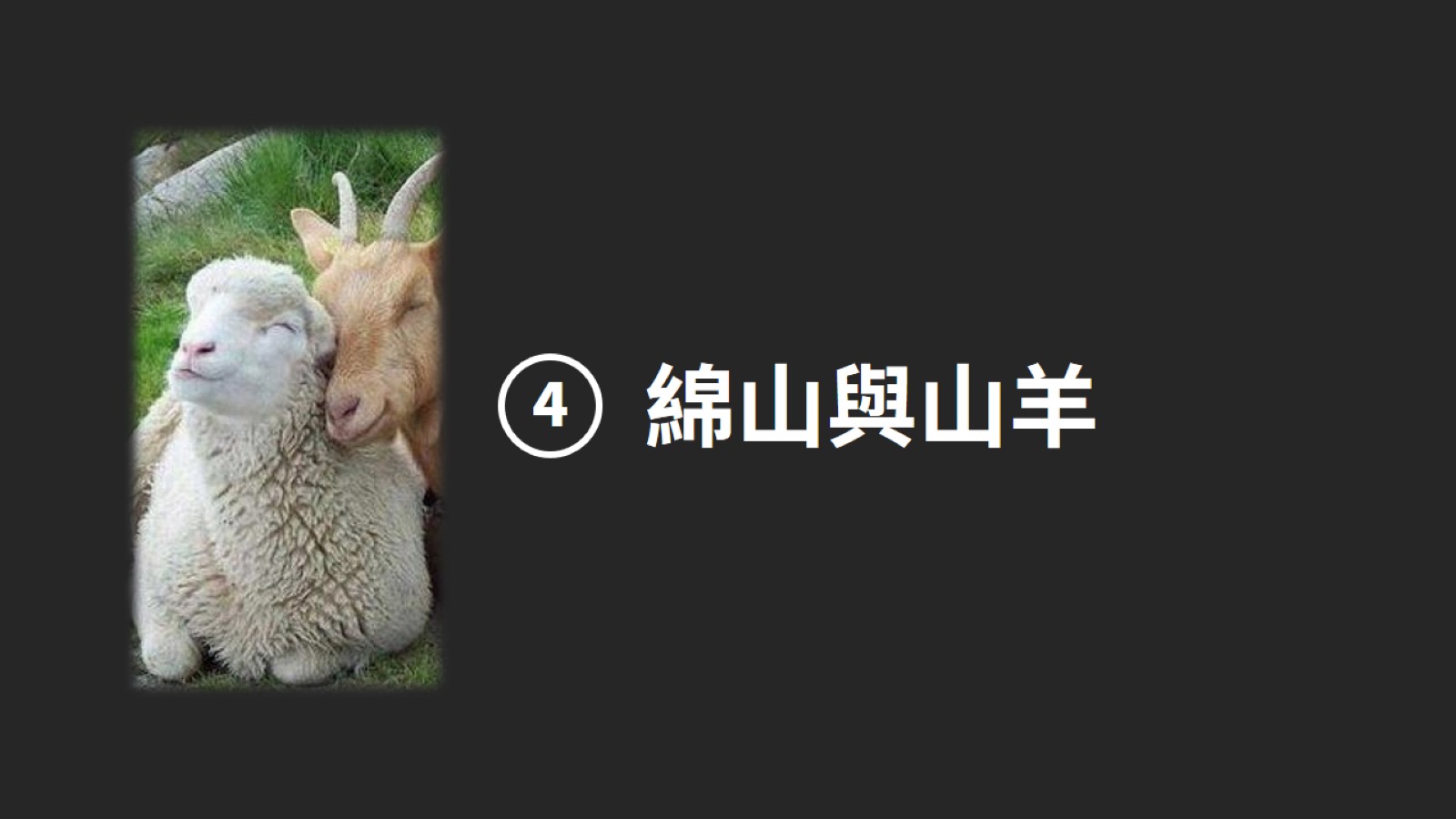 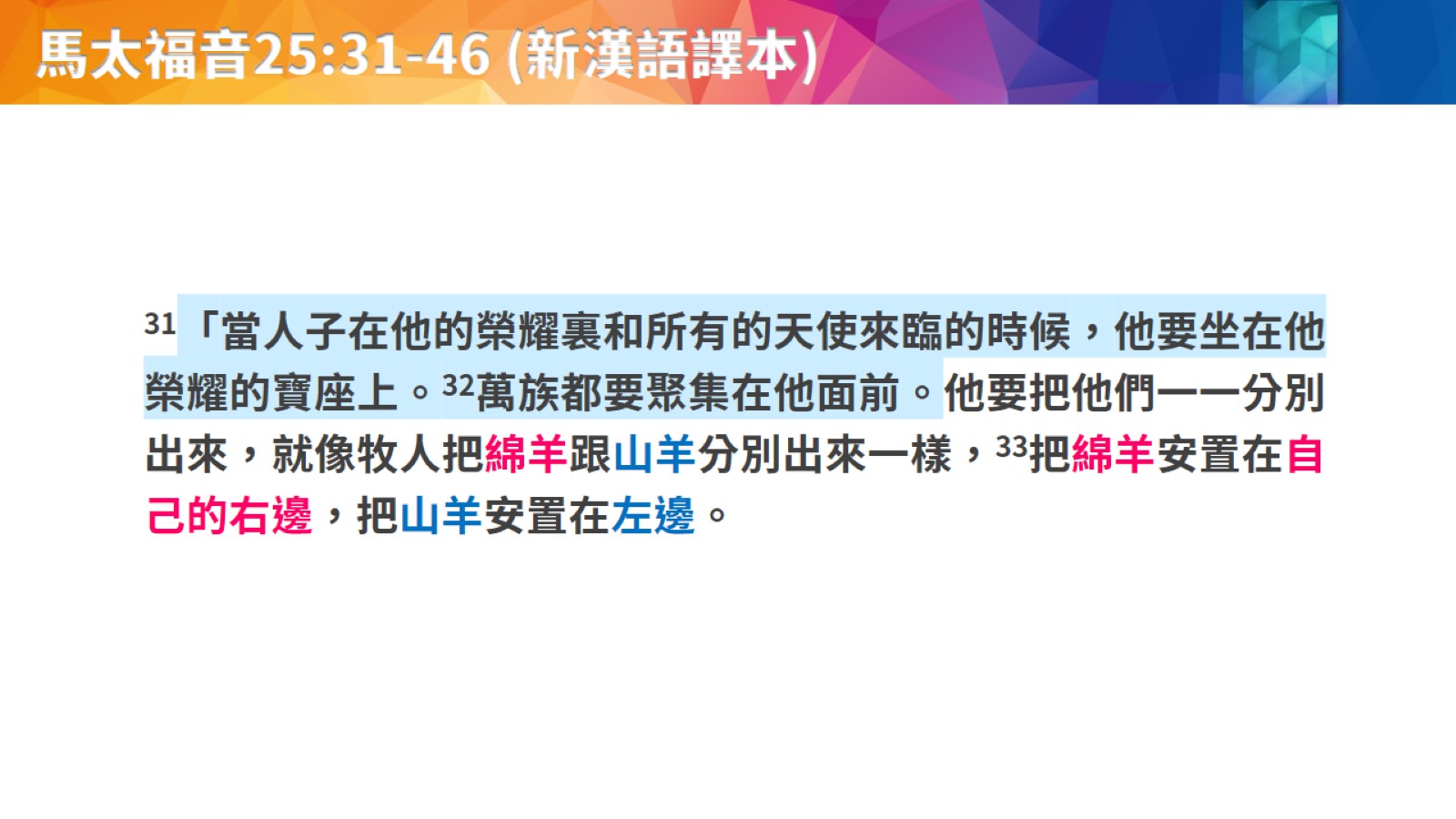 馬太福音25:31-46 (新漢語譯本)
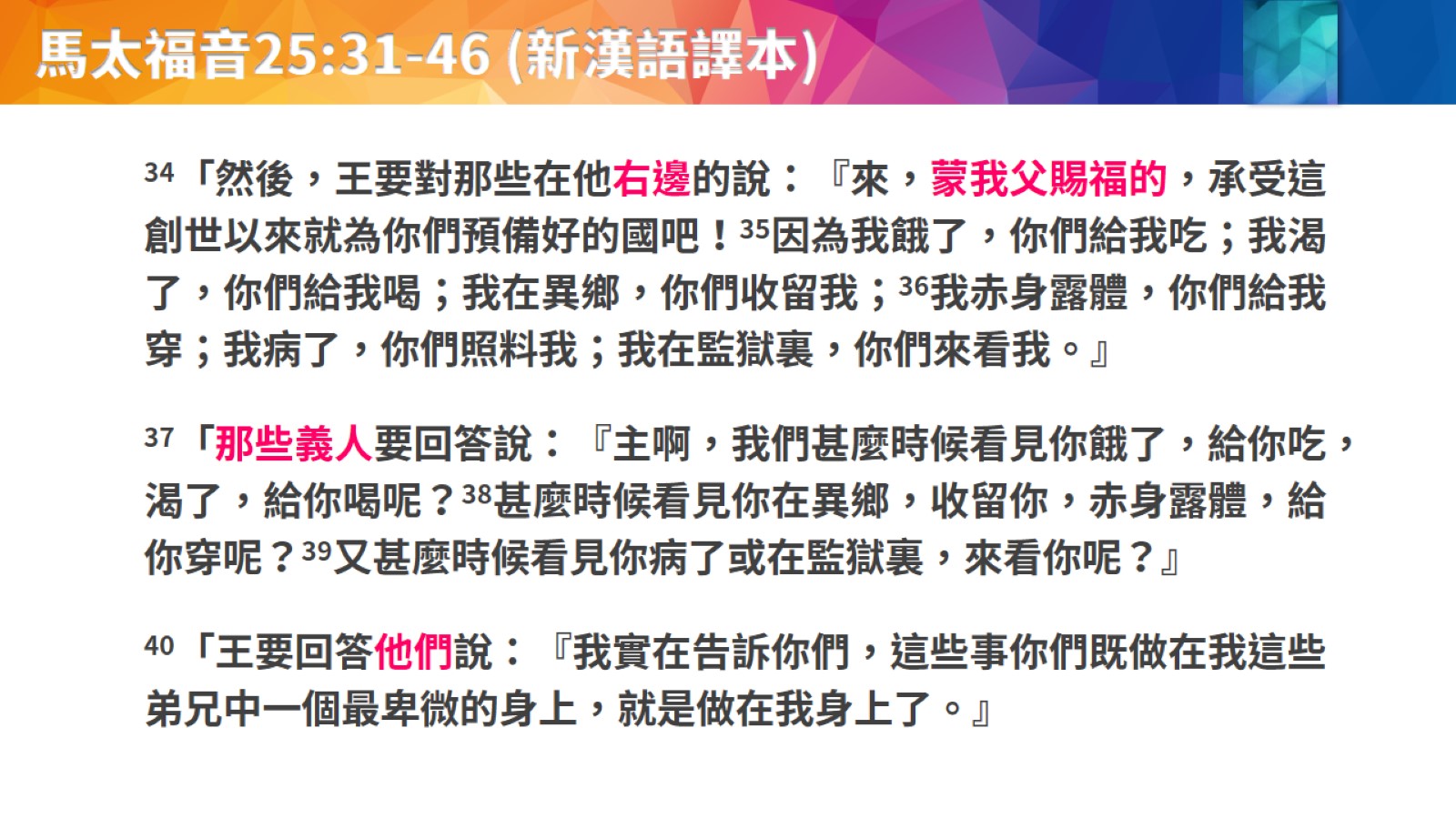 馬太福音25:31-46 (新漢語譯本)
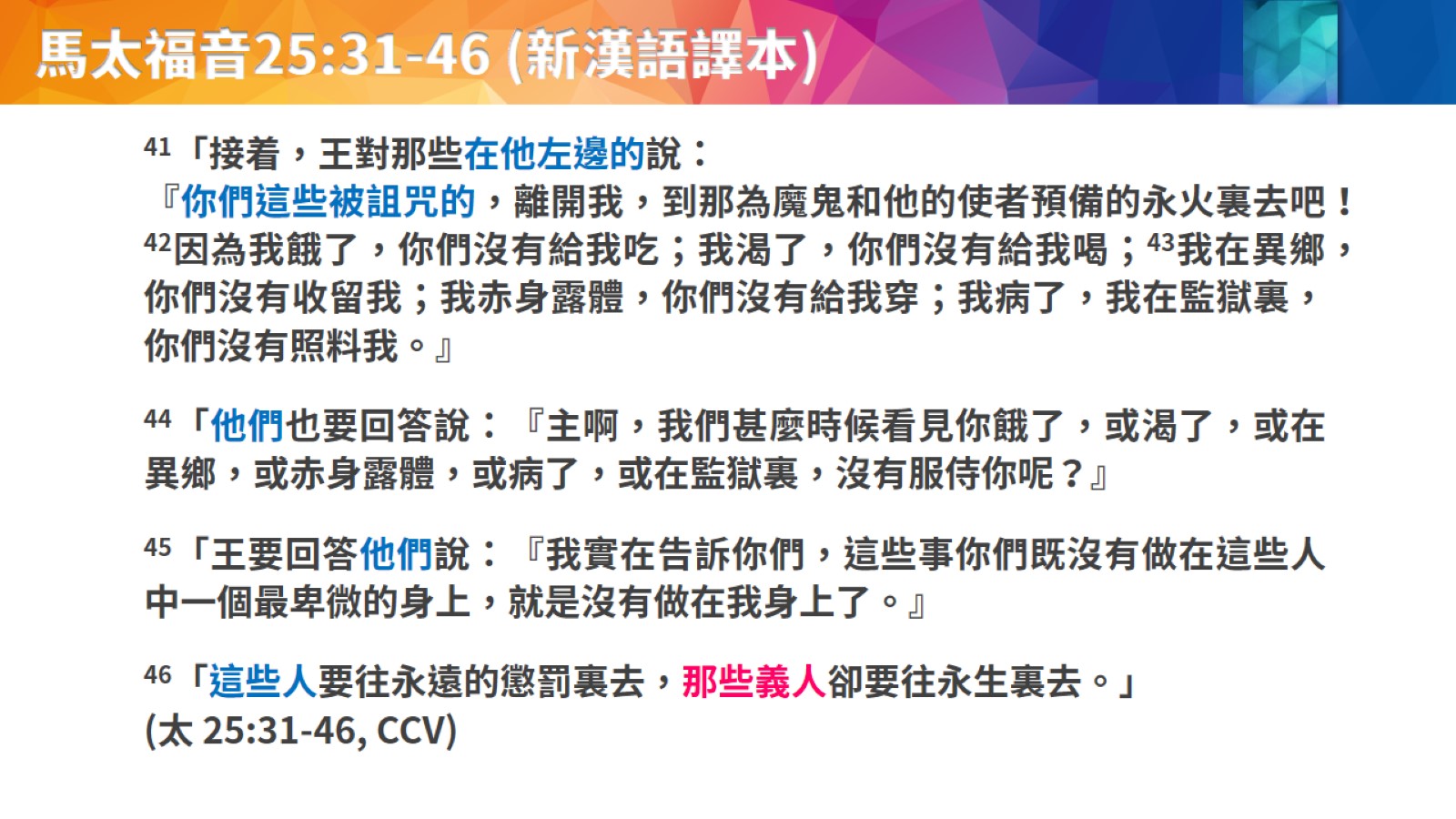 馬太福音25:31-46 (新漢語譯本)
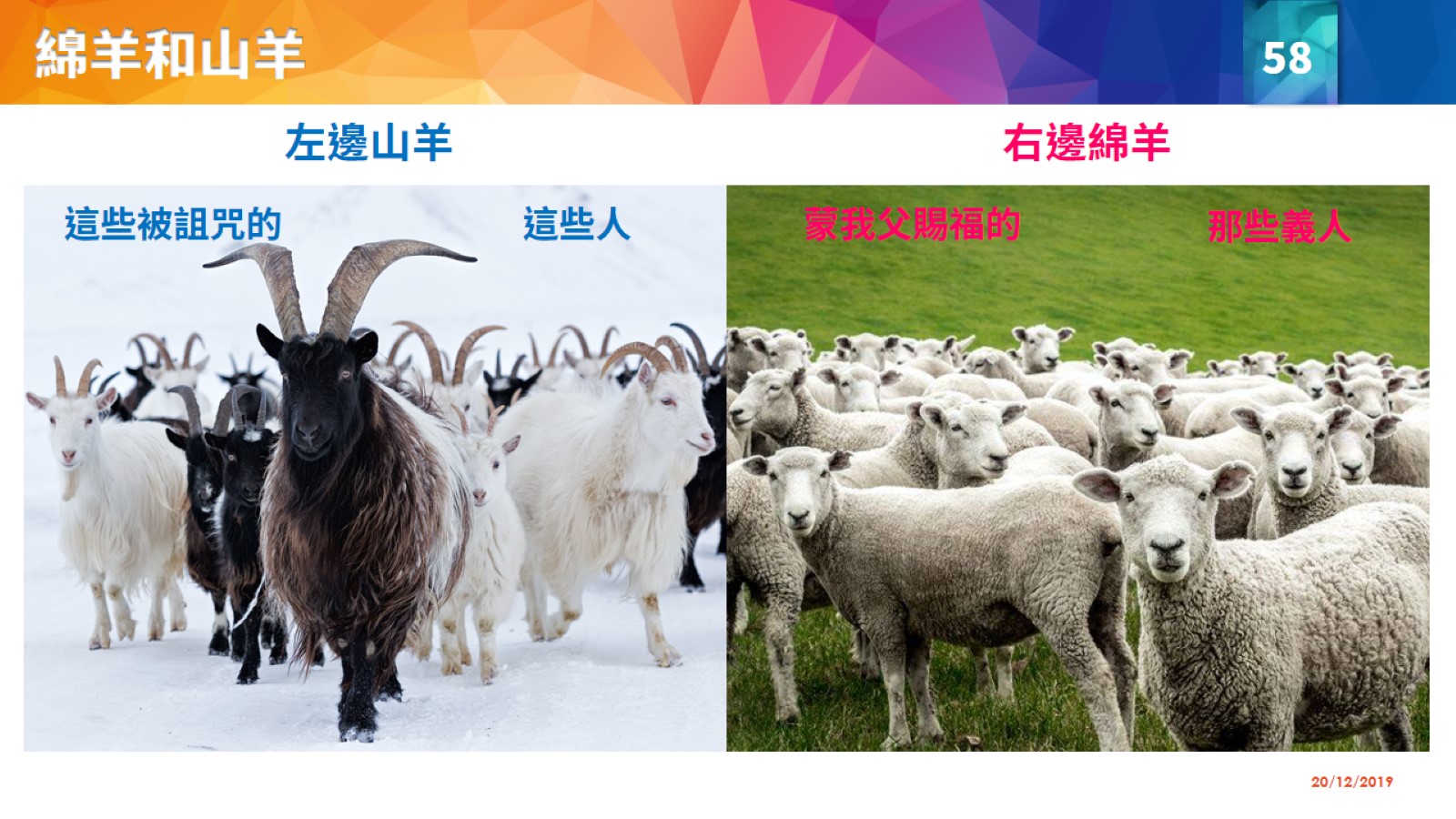 綿羊和山羊
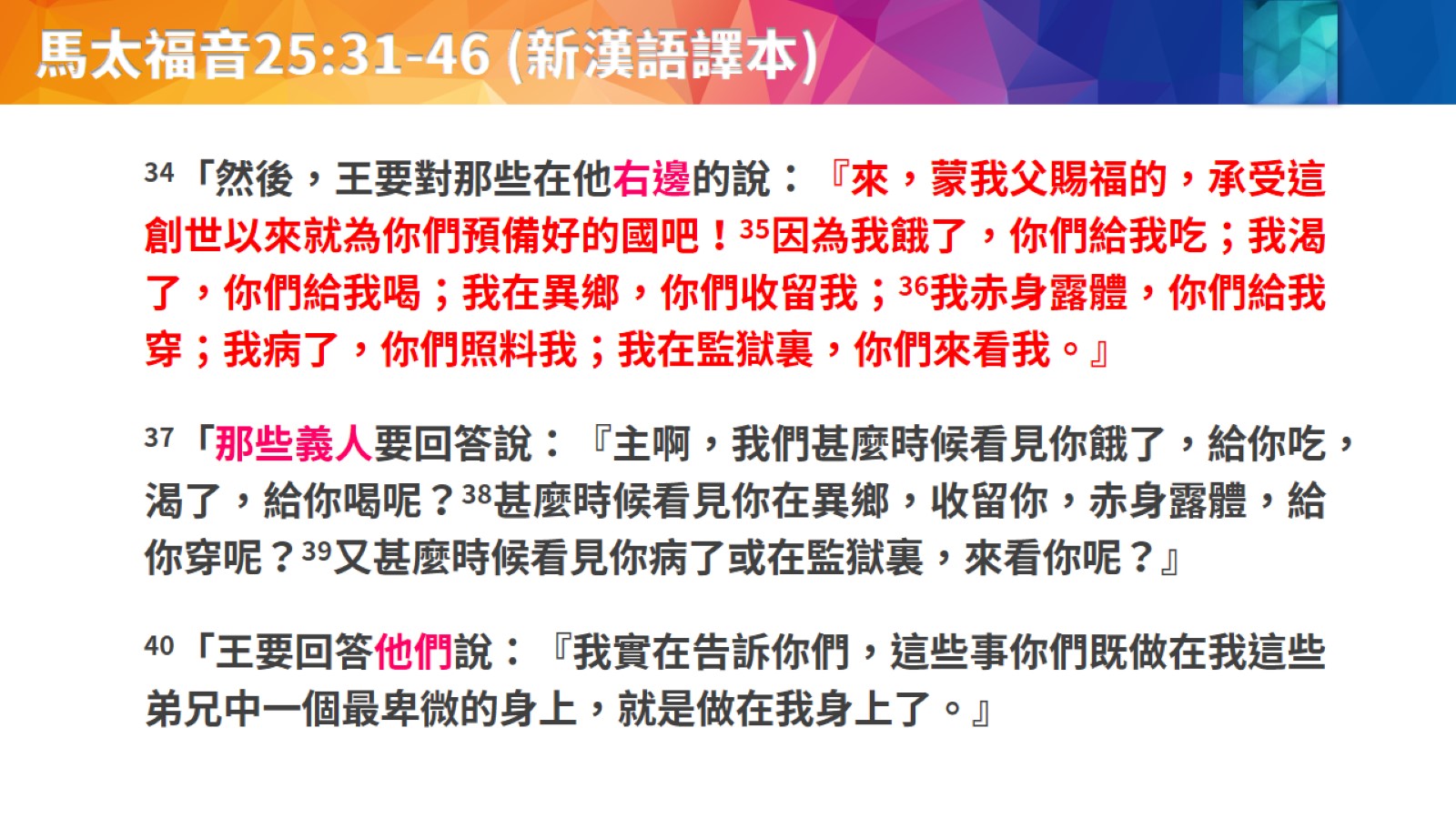 馬太福音25:31-46 (新漢語譯本)
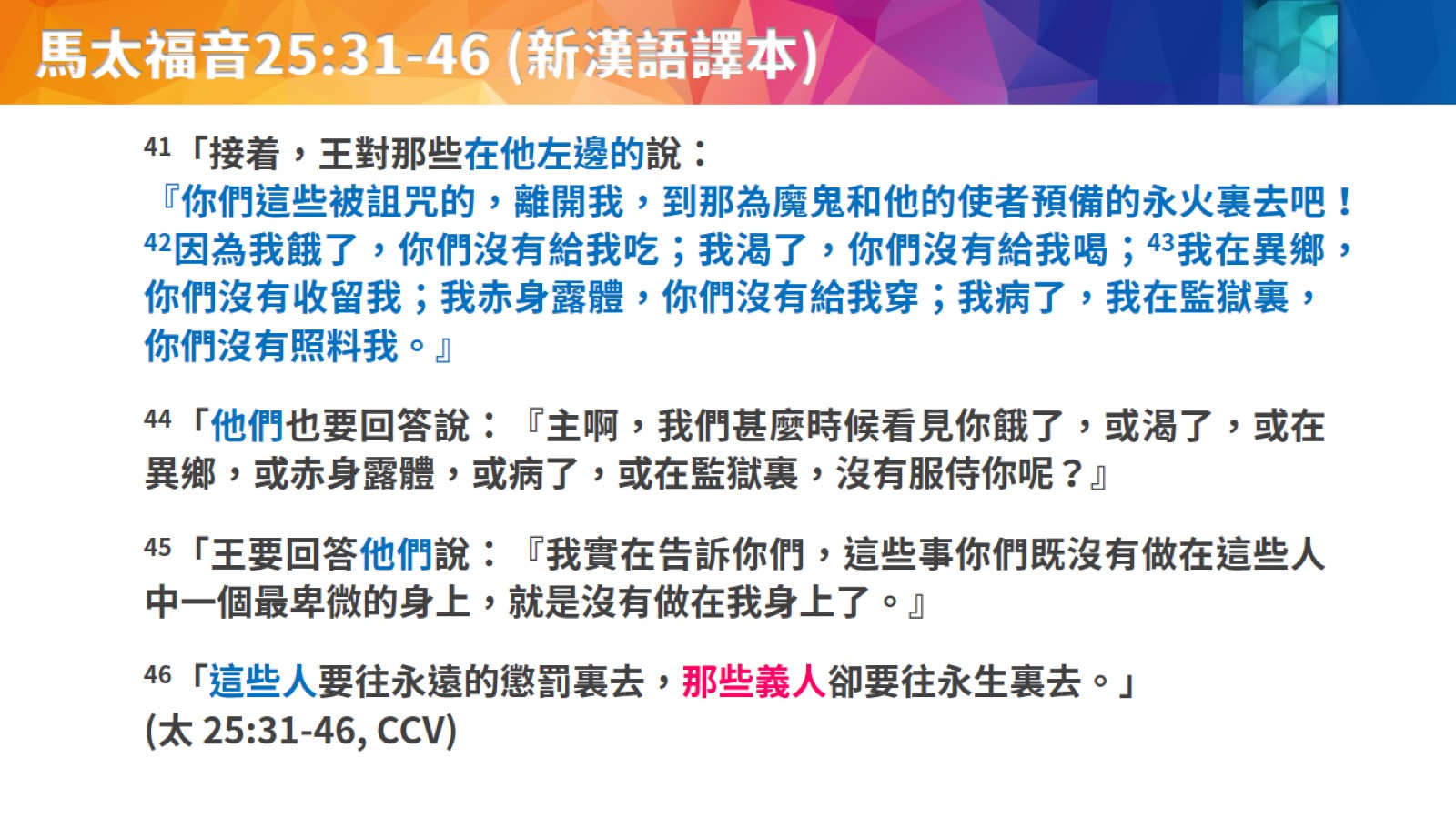 馬太福音25:31-46 (新漢語譯本)
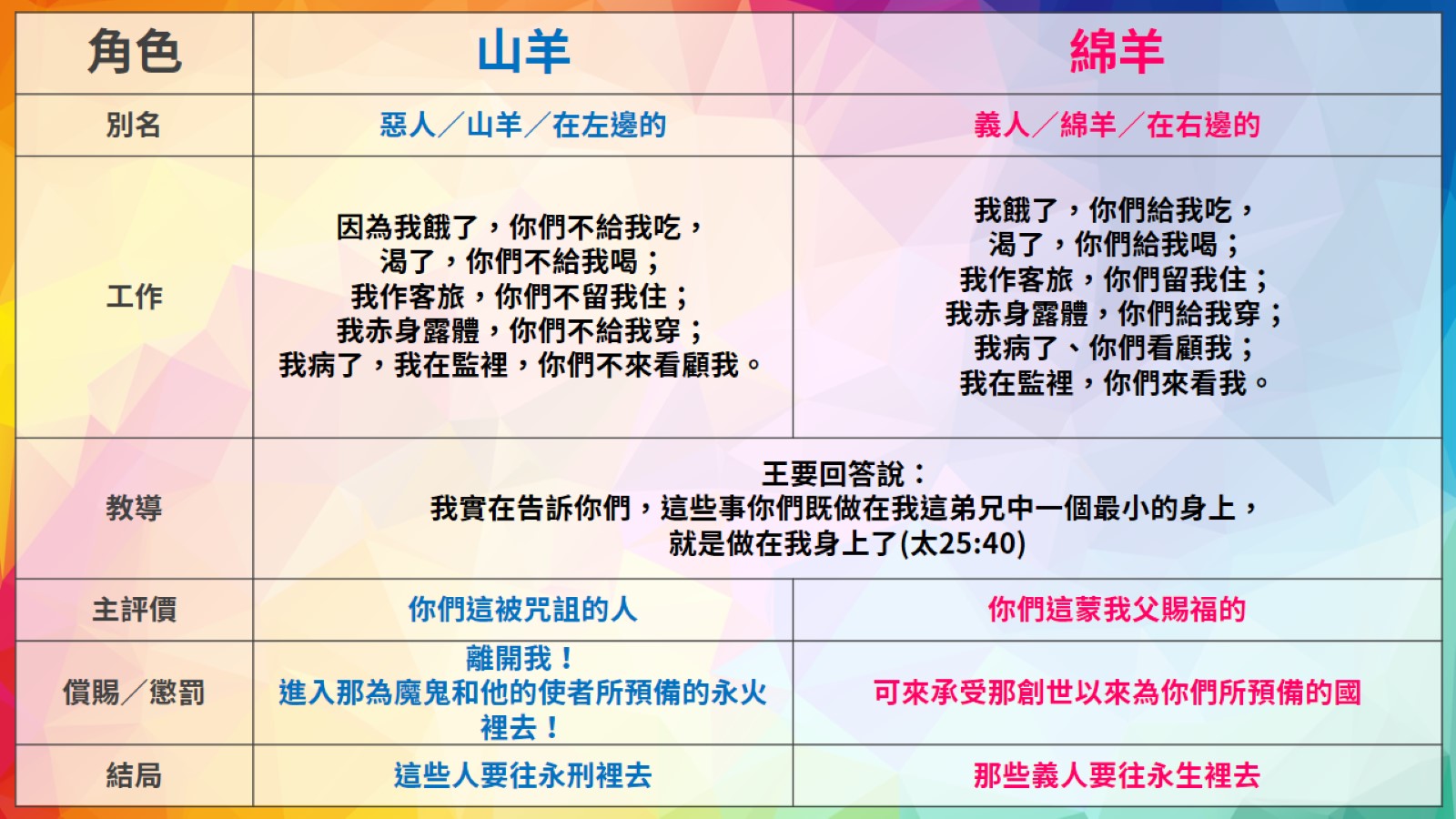 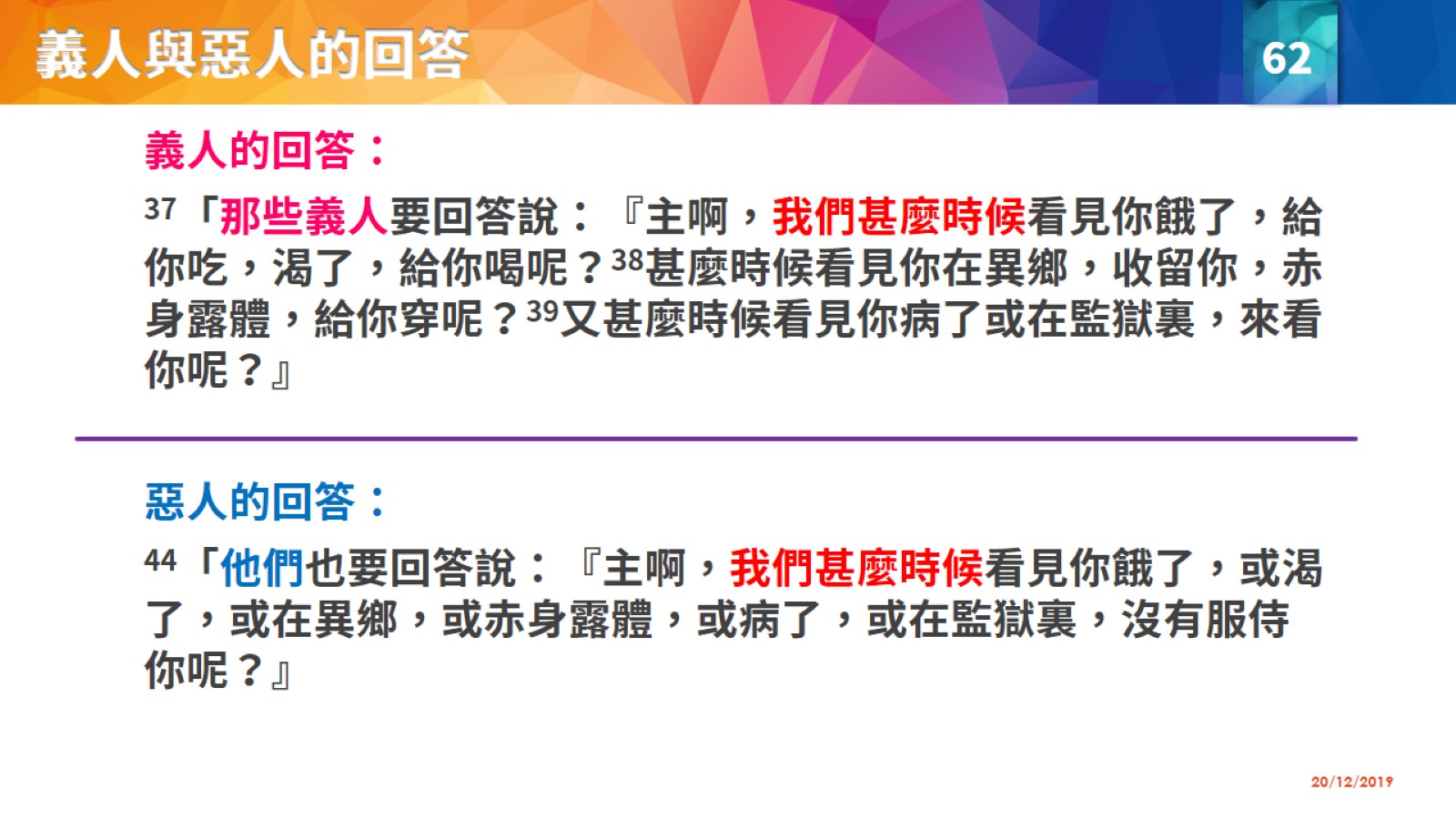 義人與惡人的回答
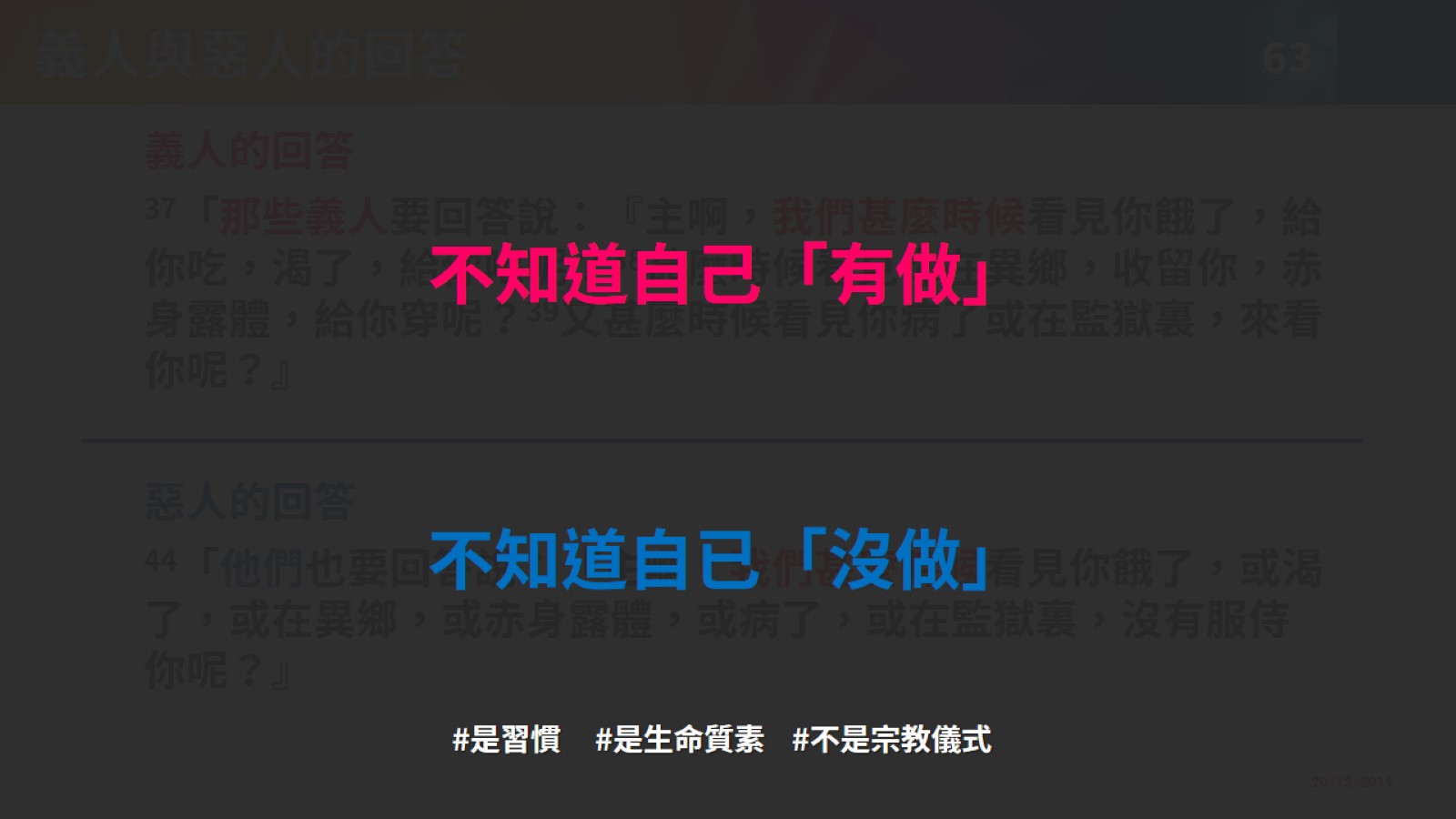 義人與惡人的回答
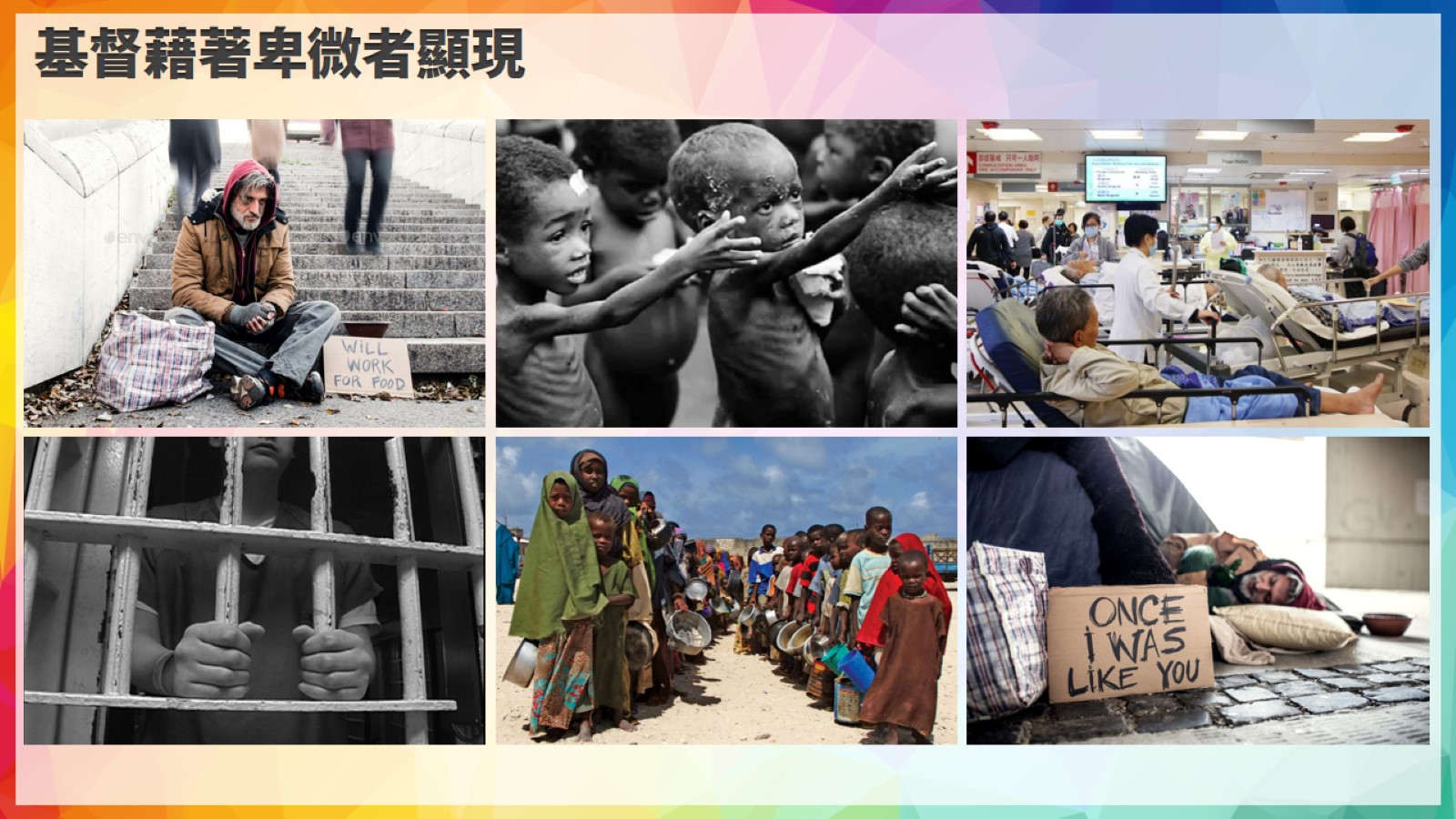 基督藉著卑微者顯現
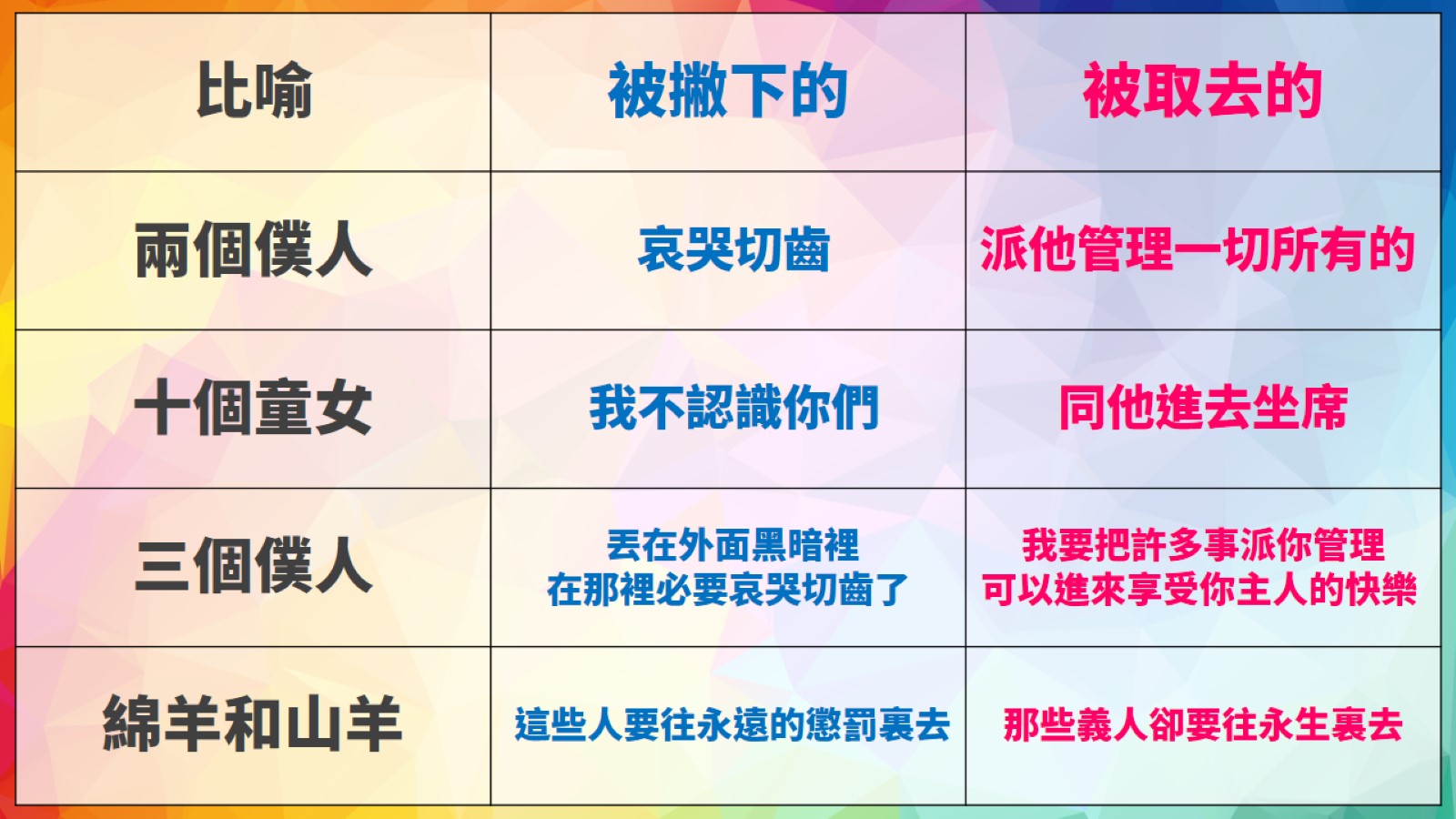 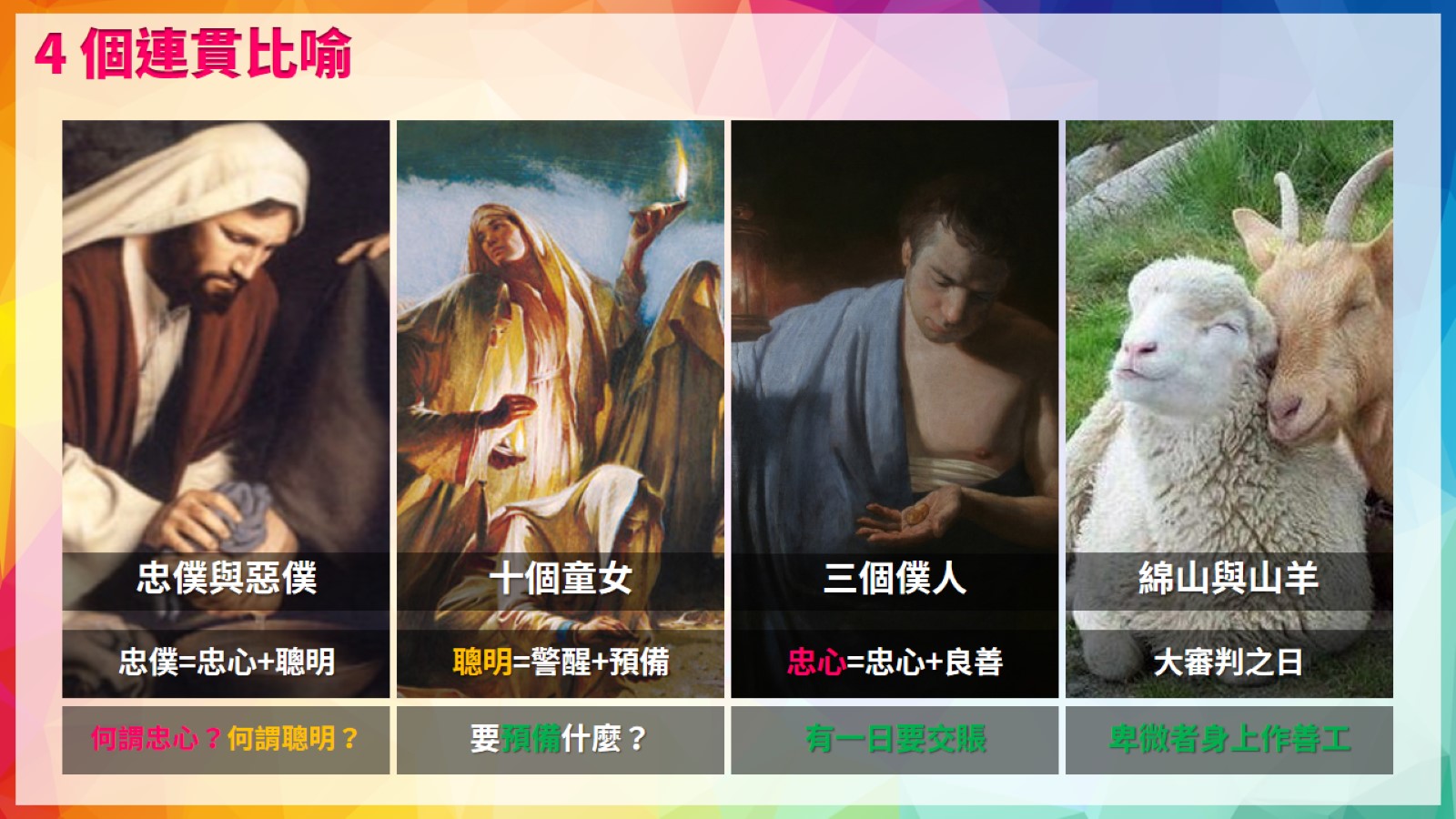 4 個連貫比喻
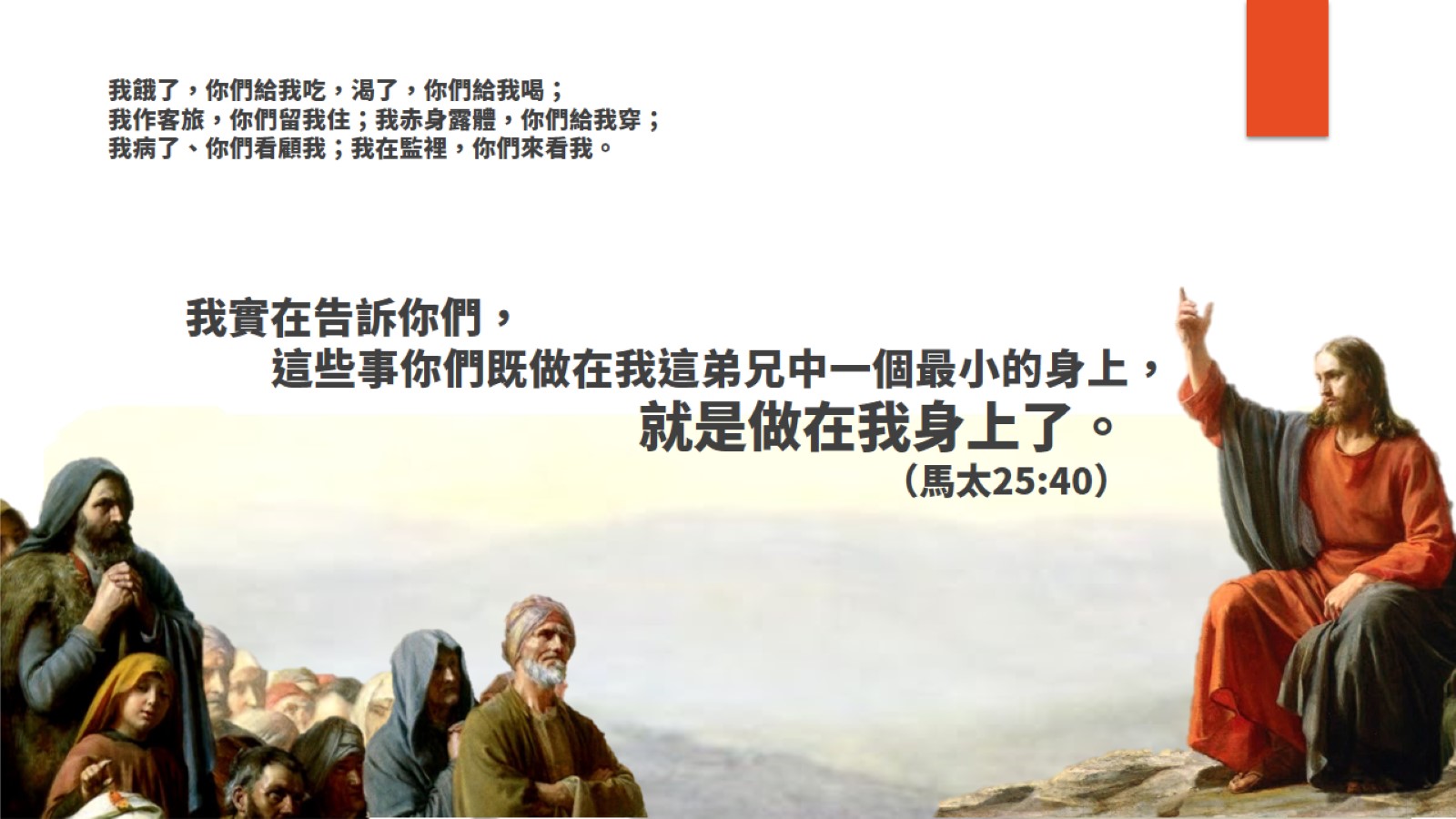 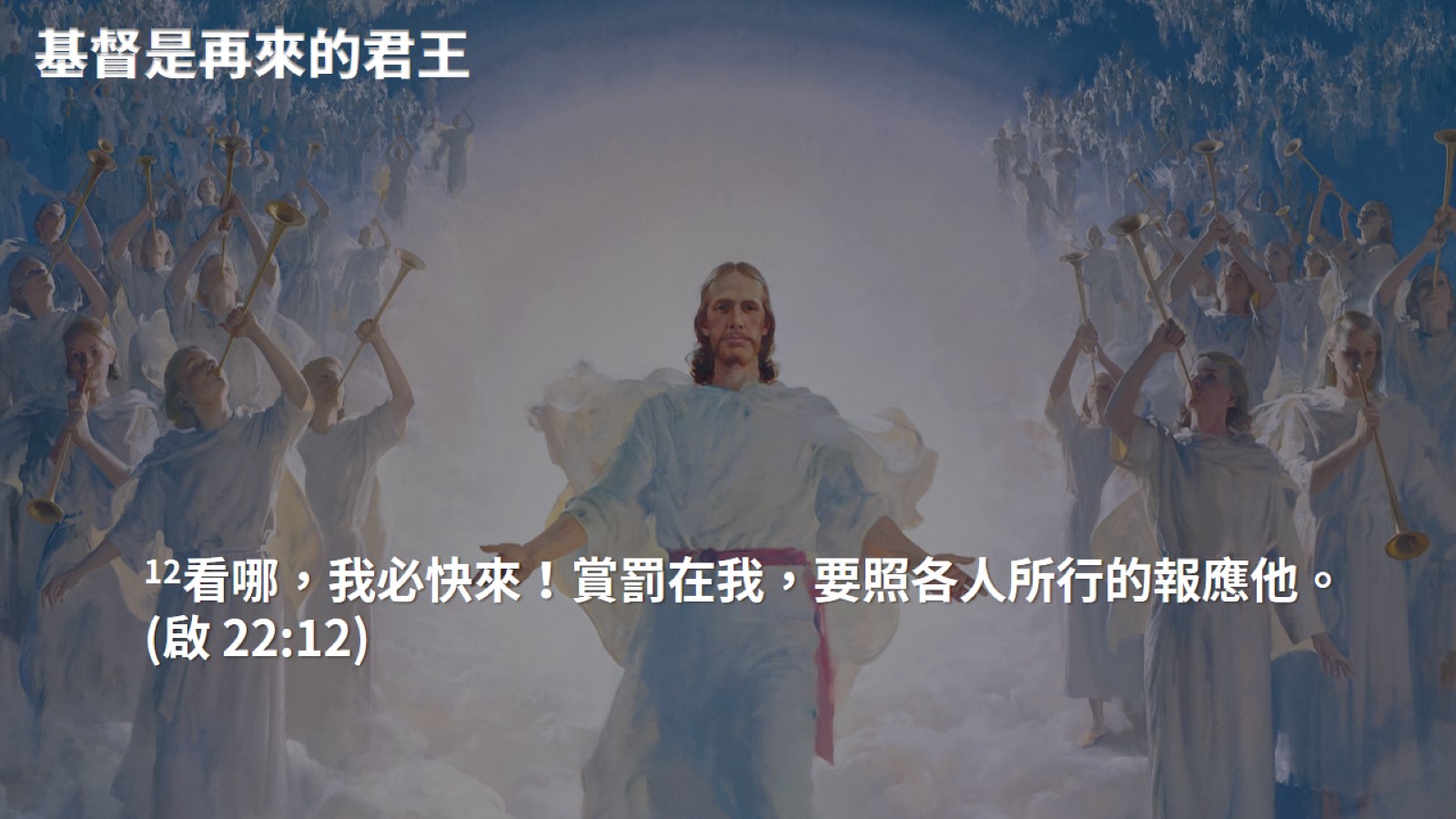 基督是再來的君王
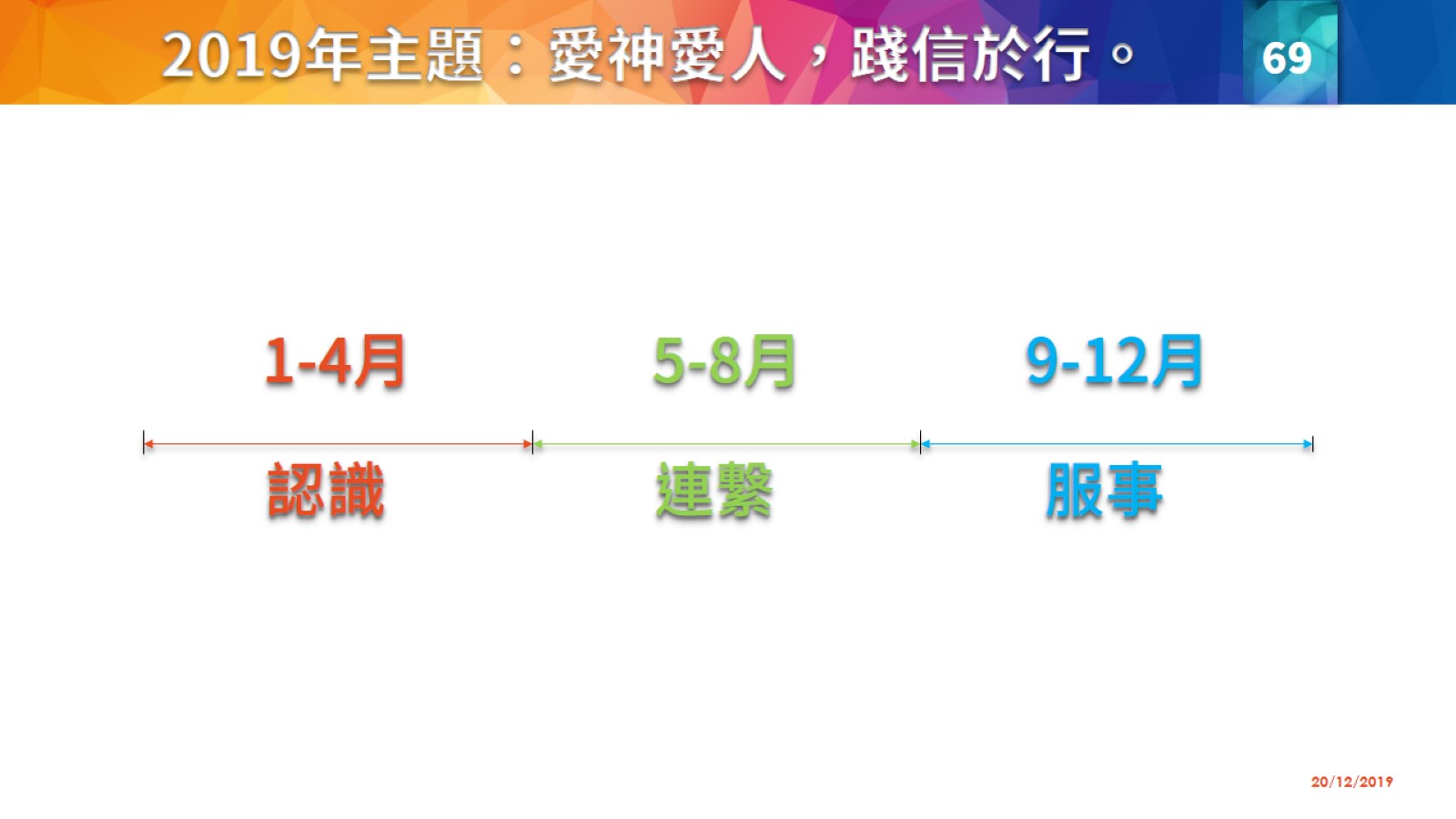 2019年主題：愛神愛人，踐信於行。
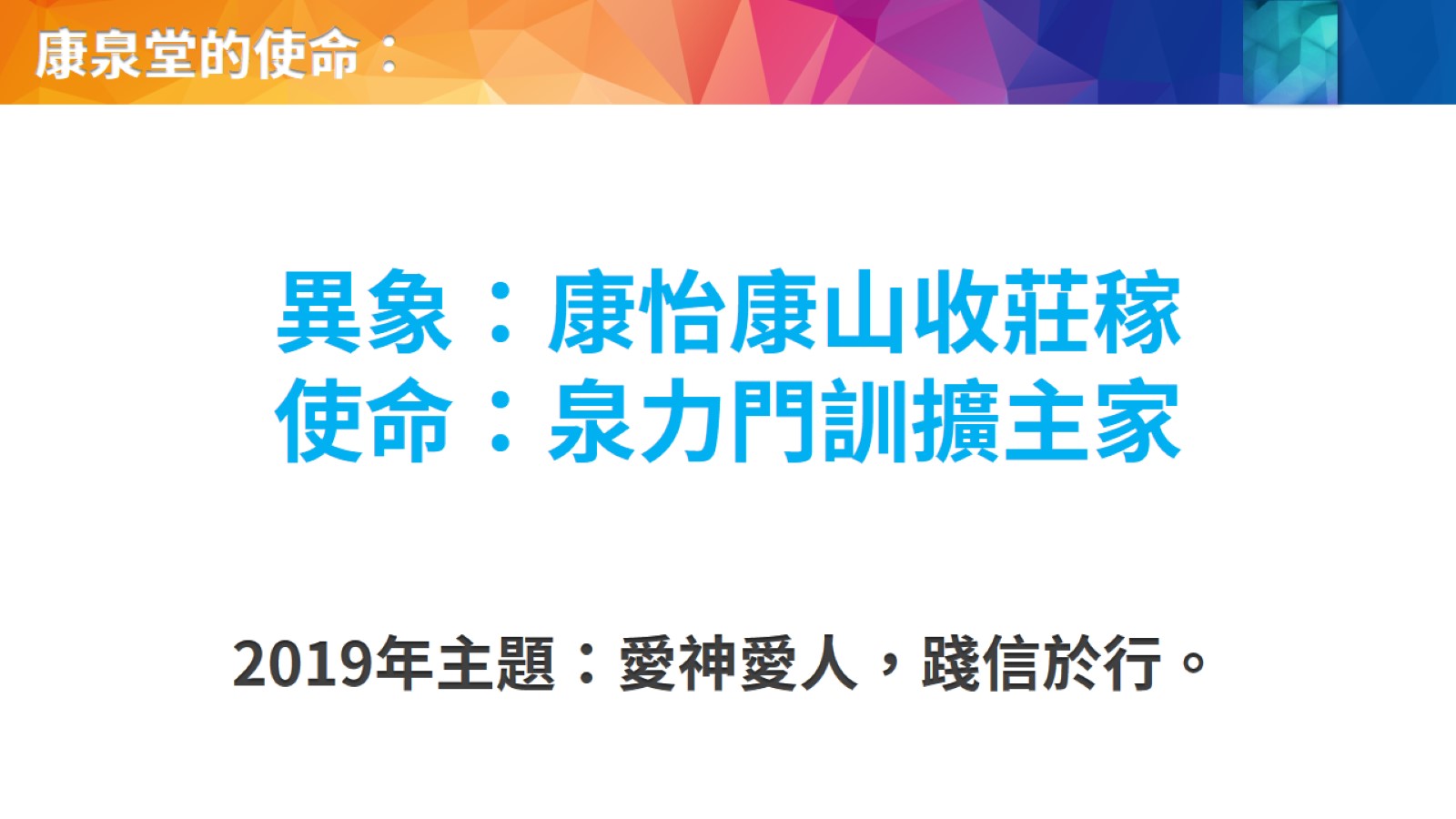 康泉堂的使命：